Status of RF Accelerating Cavitiesfor SuperKEKB Positron Damping Ring
Tetsuo ABE (KEK)
 
for SuperKEKB-RF / ARES Cavity Group
(T. Abe, S. Enomoto, T. Kageyama, H. Sakai, Y. Takeuchi, and K. Yoshino)

 

The 22nd KEKB Accelerator Review Committee Meeting
2018-03-14
Contents
Overview and Fundamentals of the RF Accelerating Structure
Installation into the SuperKEKB Positron Damping Ring (DR)
Status of Cavity No.0 (prototype)
Summary
1
Tetsuo ABE (KEK)
The 22nd KEKB Review (2018-03-14)
1.  Overview and Fundamentals of the RF Accelerating Structure
2
Tetsuo ABE (KEK)
The 22nd KEKB Review (2018-03-14)
Overview of the RF Accelerating Structure
Operational frequency: 508.9 MHz (CW) (same as for the MRs)
HOM-damped structure based on the successful ARES cavity system
Max. three cavities to be installed in a space originally designed for one cavity
Max. total Vc = 2.4 MV to be supplied to the DR
“Multi Single Cell” structure
Electromagnetic field in each cavity has high independence by the contribution the HOM absorbers between the cavities.
Number of cavities is variable; Cavities are replaceable.
Assembled in the DR tunnel like LEGO blocks
One big mechanical structure with solid connections of the components
Vacuum pumps directly attached to each cavity
Blue region: vacuum during operation
Gray region: HOM absorbers (SiC ceramics)
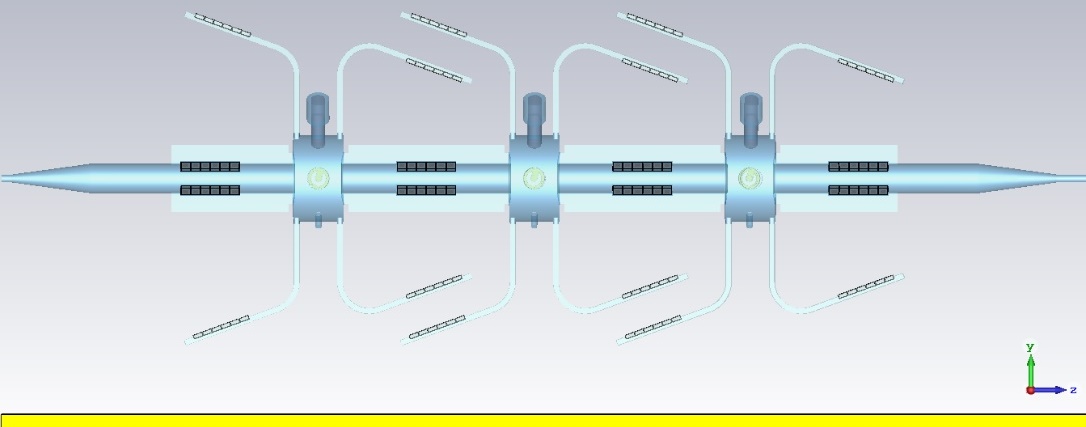 e+
e+
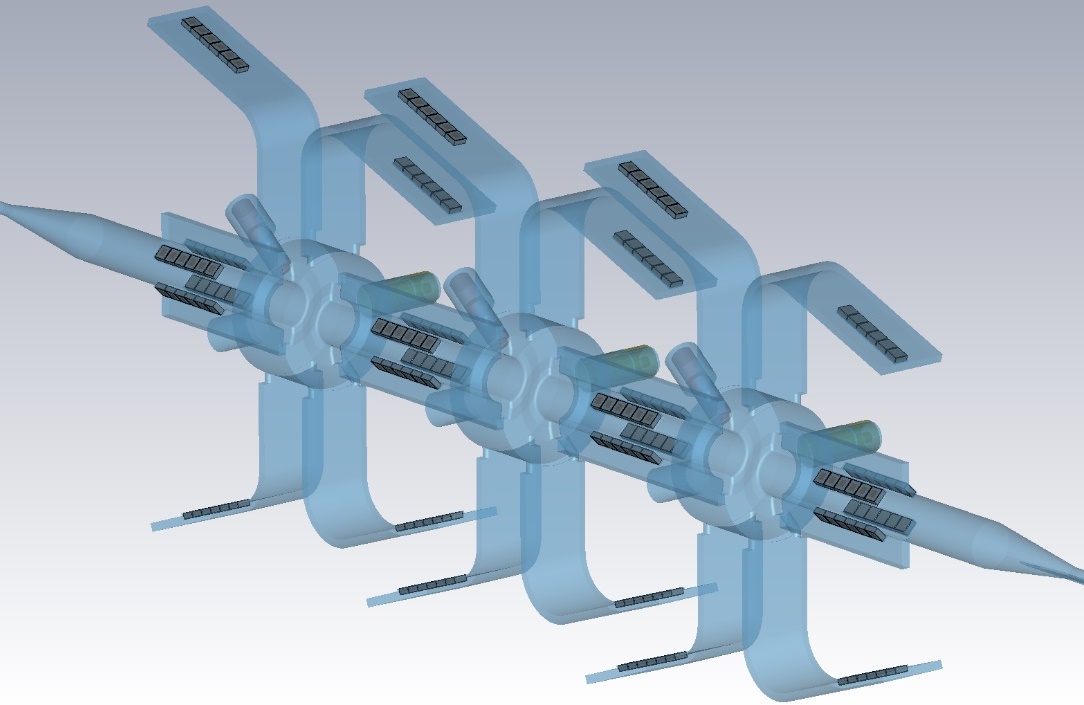 Middle Cavity
Downstream
Cavity
e+
1100
MR: Main Ring
HOM: Higher-Order Mode
SiC: Silicon Carbide
1100
e+
Upstream Cavity
3
Tetsuo ABE (KEK)
The 22nd KEKB Review (2018-03-14)
Due to predicted CSR effects,the required acceleration voltage was increased fivefold!
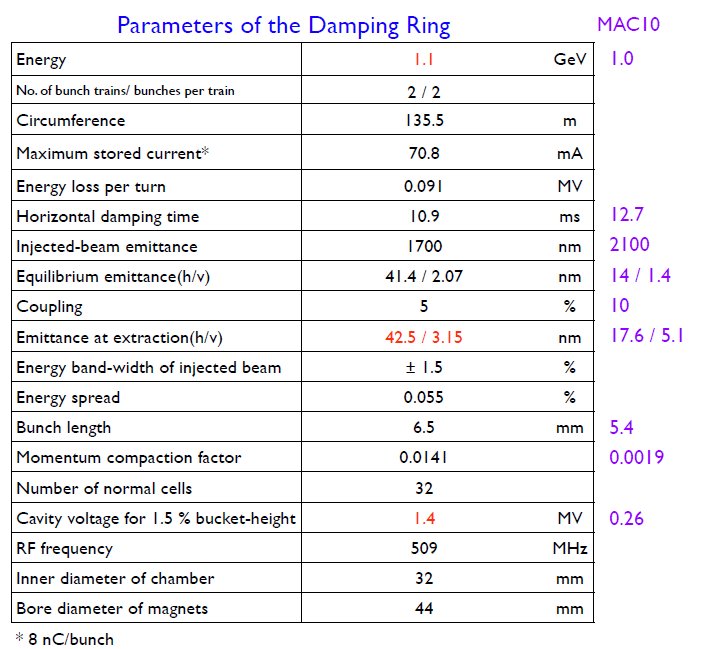 (N.Iida)
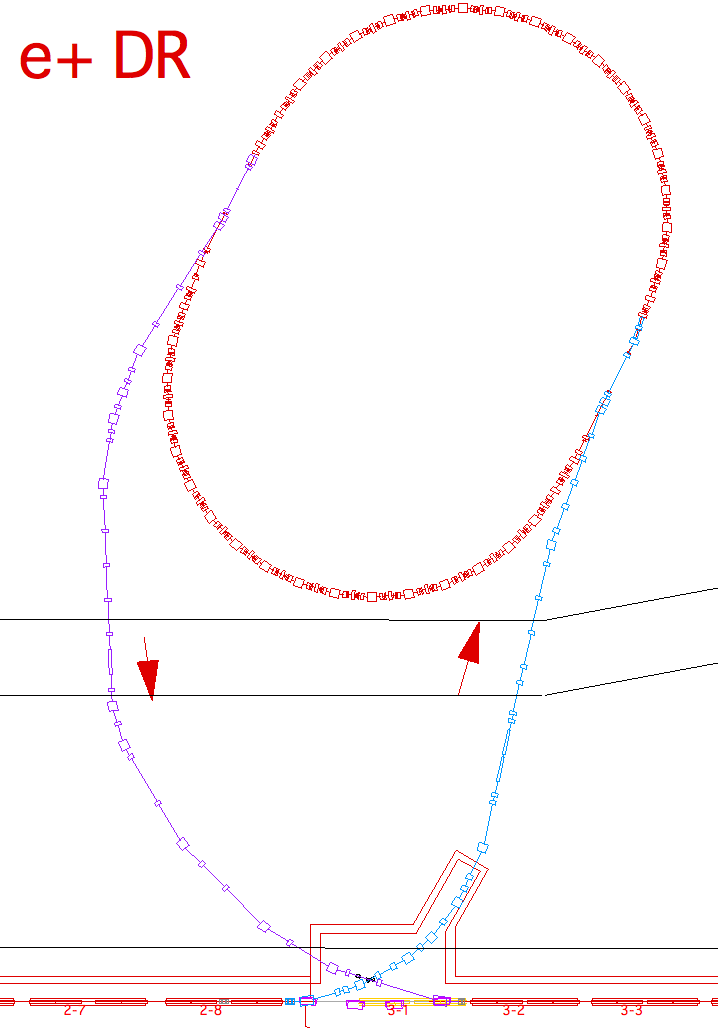 RF section
CSR
Injector Linac
To supply an accelerating voltage higher than 1.4 MV to the DR in the limited space of a sole RF section, which was originally designed for one cavity, this RF accelerating structure has unique space-saving features ( next page).
(CSR : Coherent Synchrotron Radiation)
4
Tetsuo ABE (KEK)
The 22nd KEKB Review (2018-03-14)
Space-Saving Features
The HOM absorbers are all compact tile-shaped SiC ceramics (48 x 48 x 20 mm3).
The HOM absorbers in the grooved beampipes absorb not only TE modes but also higher-order TM modes.
3.8 m
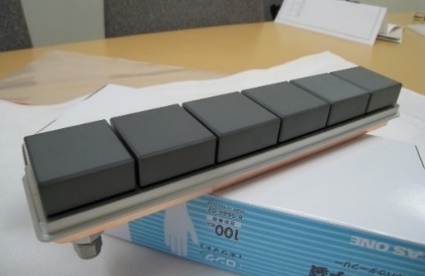 The neighboring cavities share a grooved beampipe in-between.
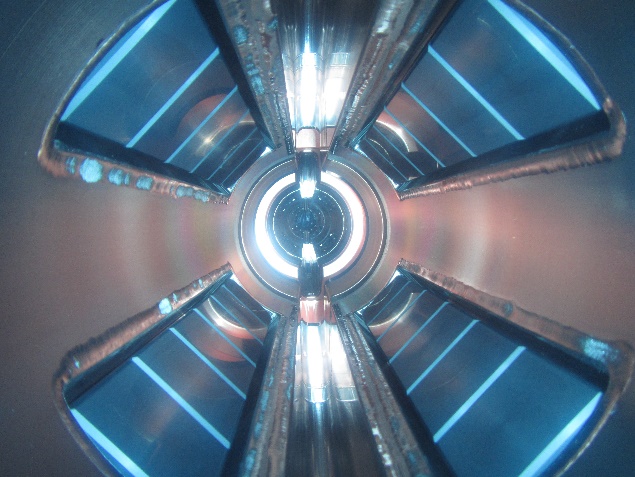 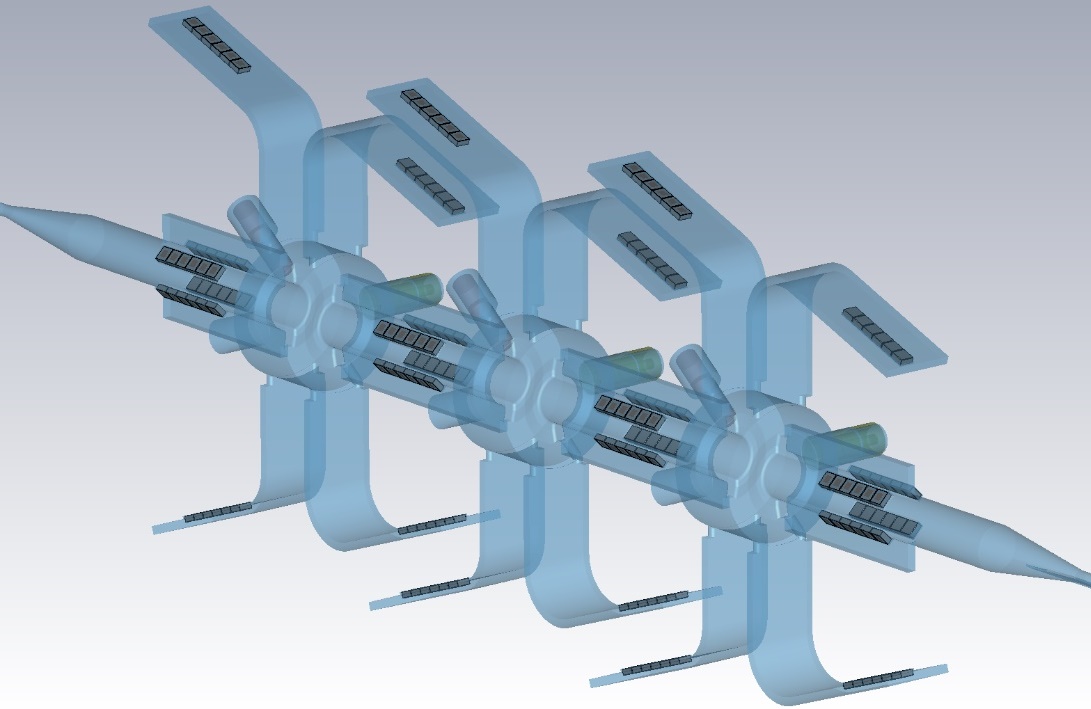 
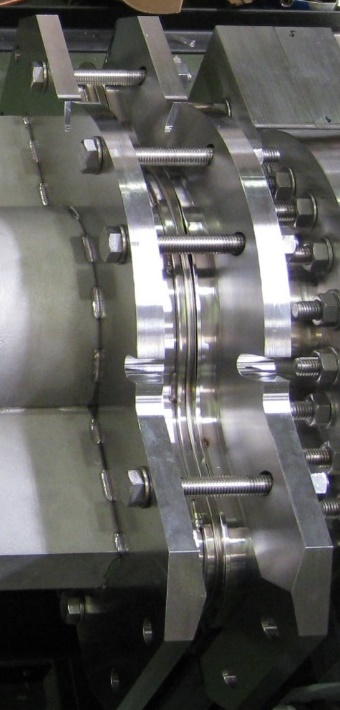 No additional HOM absorbers (such as SiC ducts) needed
E.g. SiC duct used at the MR / RF section
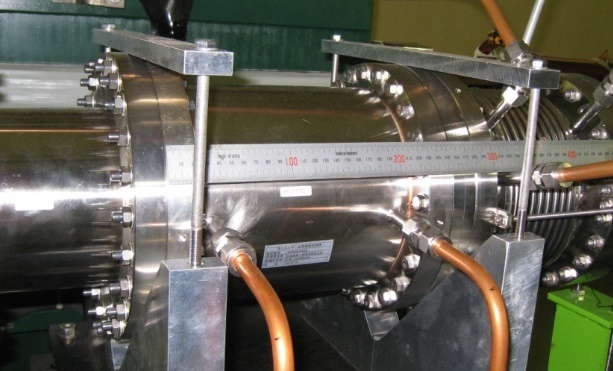 The cavity is connected directly to grooved beampipes without bellows.
Fixed with 16 M12 bolts
Vacuum-tight lip welding at the outer periphery (“weld ring gasket”)
(280 mm long)
5
Tetsuo ABE (KEK)
The 22nd KEKB Review (2018-03-14)
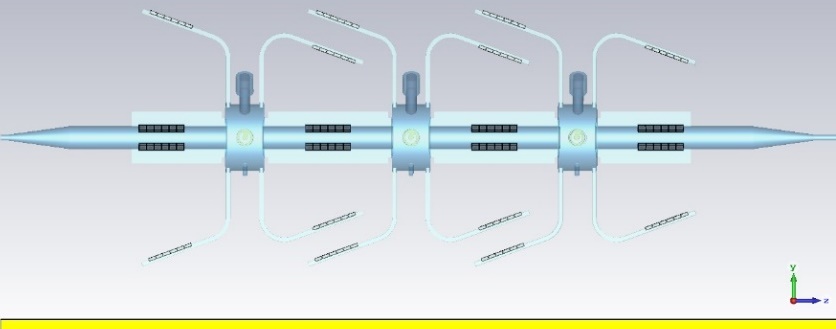 HOM impedances of the RF sectionare low enough below CBI thresholds.
(CBI: Coupled Bunch Instability)
From wakepotentials calculated, using GdfidL, for the whole RF section
CBI thresholds were calculated for the DR design (8 nC / bunch).
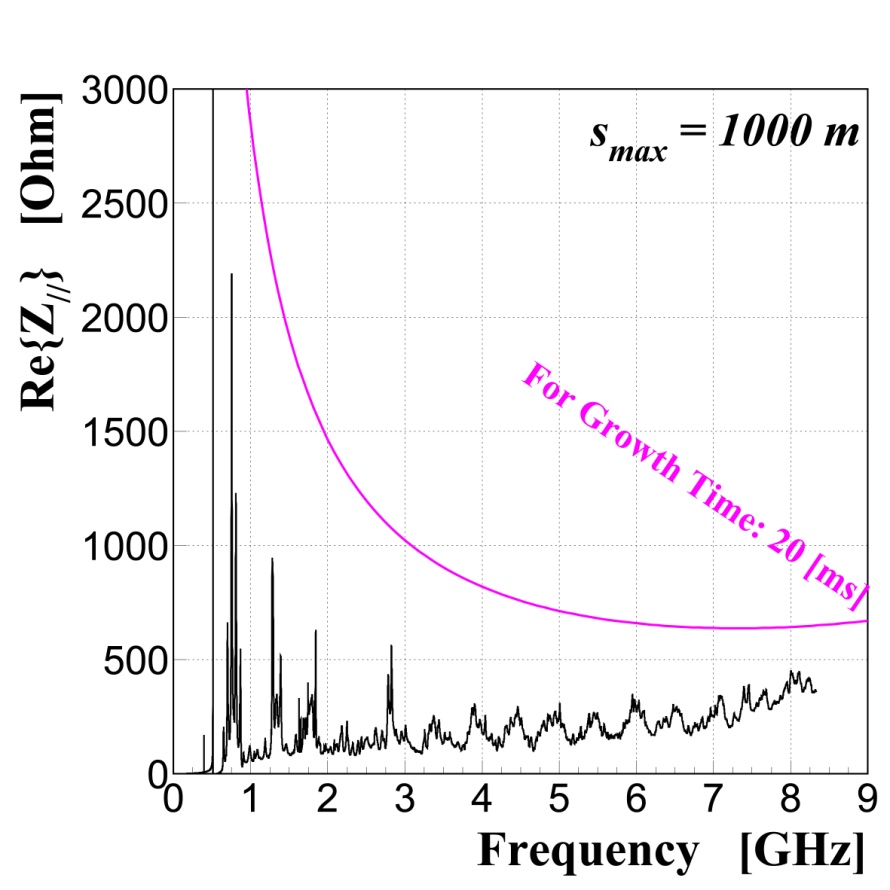 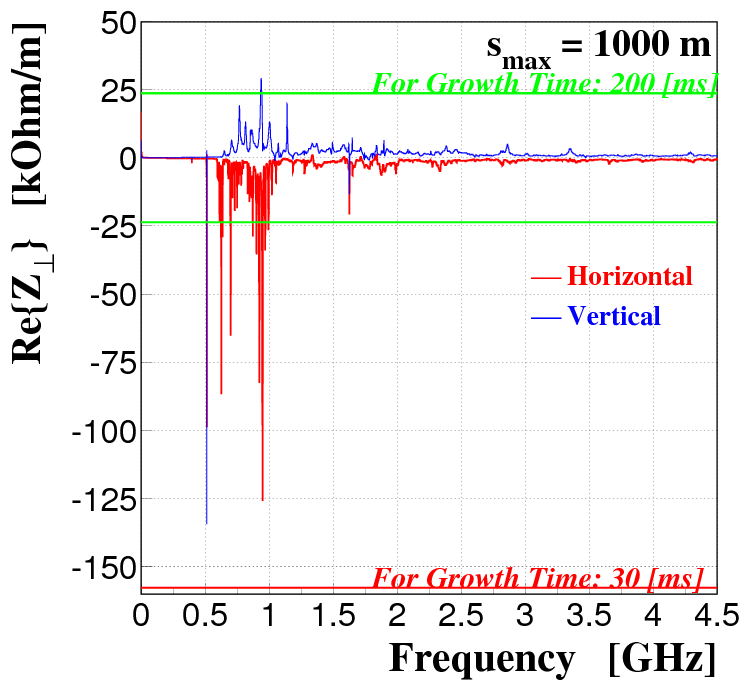 Longitudinal
Transverse
Growth Time > 20 ms
                     > 5 ms (radiation damping time)
Growth Time > 30 ms
                     > 10 ms (radiation damping time)
6
Tetsuo ABE (KEK)
The 22nd KEKB Review (2018-03-14)
DR Cavities
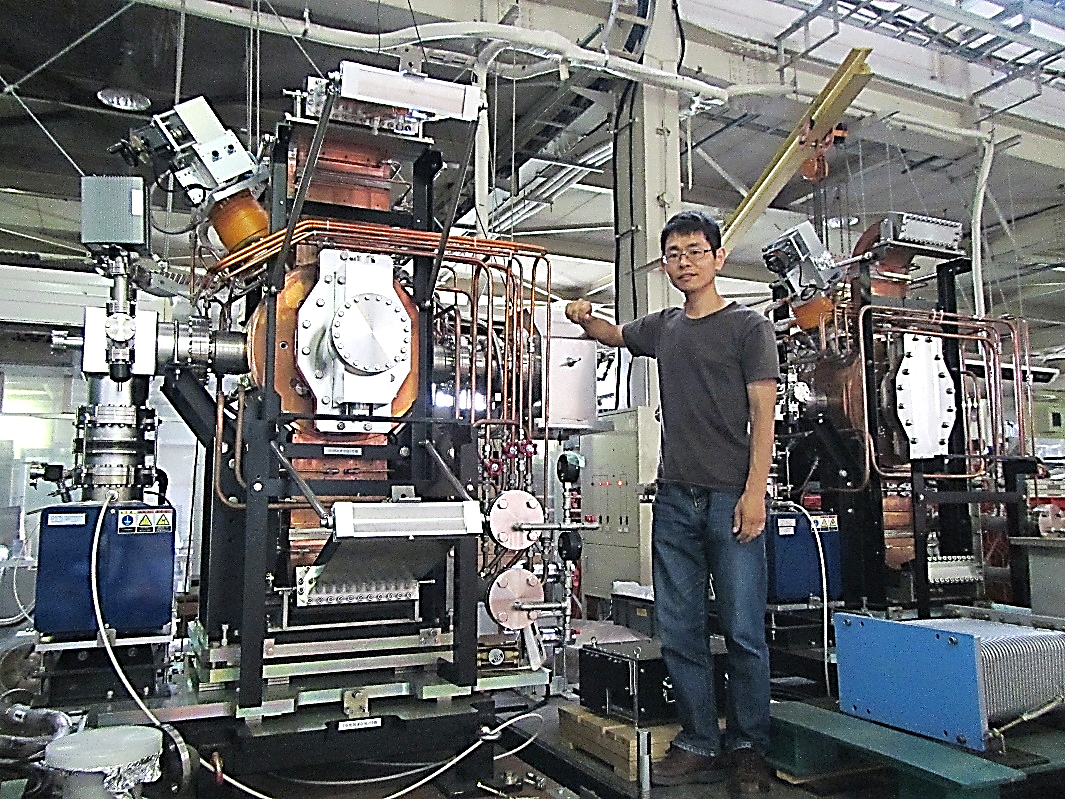 No.2
No.1
0. Cavity No.0 (prototype) developed in JFY2011
Surface protection of the endplates: acid cleaning followed by chromating 
1. Cavity No.1 fabricated in JFY2012
Surface protection of the endplates: Electropolishing (EP)
2. Cavity No.2 fabricated in JFY2013
Surface protection of the endplates: Electropolishing (EP)
No difference between No.1 and No.2 in the:
Electric design
Mechanical structure
Fabrication method
Low-power performance
High-power performance
7
Tetsuo ABE (KEK)
The 22nd KEKB Review (2018-03-14)
2.  Installation to the DR Tunnel
(November, 2016)
8
Tetsuo ABE (KEK)
The 22nd KEKB Review (2018-03-14)
Components of the RF Accelerating Structure for the DR
Downstream Cavity
Upstream Cavity
Upstream
Middle Beampipe
Downstream
Middle Beampipe
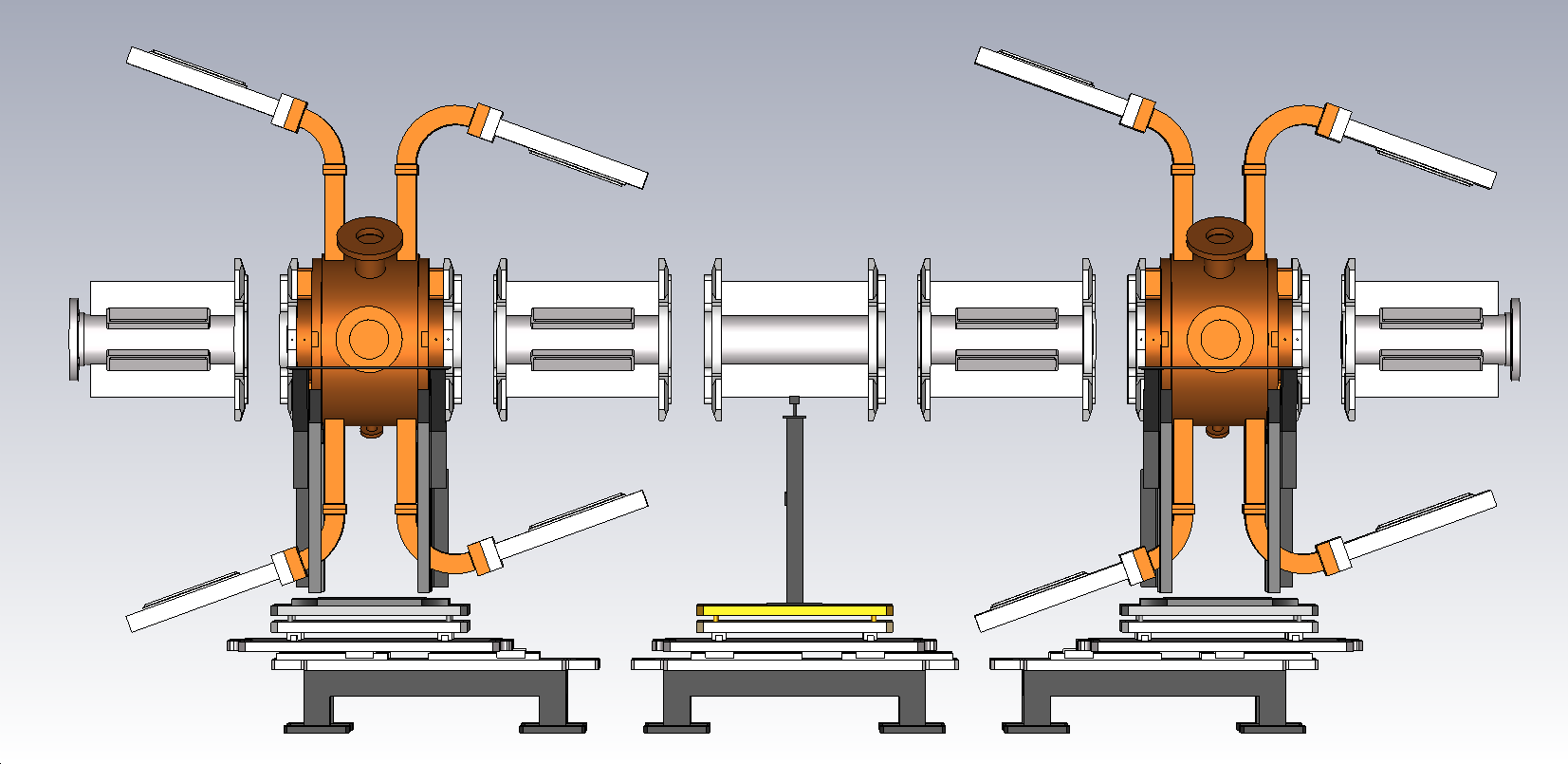 Downstream
End Beampipe
Upstream
End Beampipe
Dummy Pipe
e+

e+
544
556
544
544
556
544
556
Seven components (= two cavities + five beampipes) to be aligned 
9
Tetsuo ABE (KEK)
The 22nd KEKB Review (2018-03-14)
Into one big mechanical structure (3.8 m long)
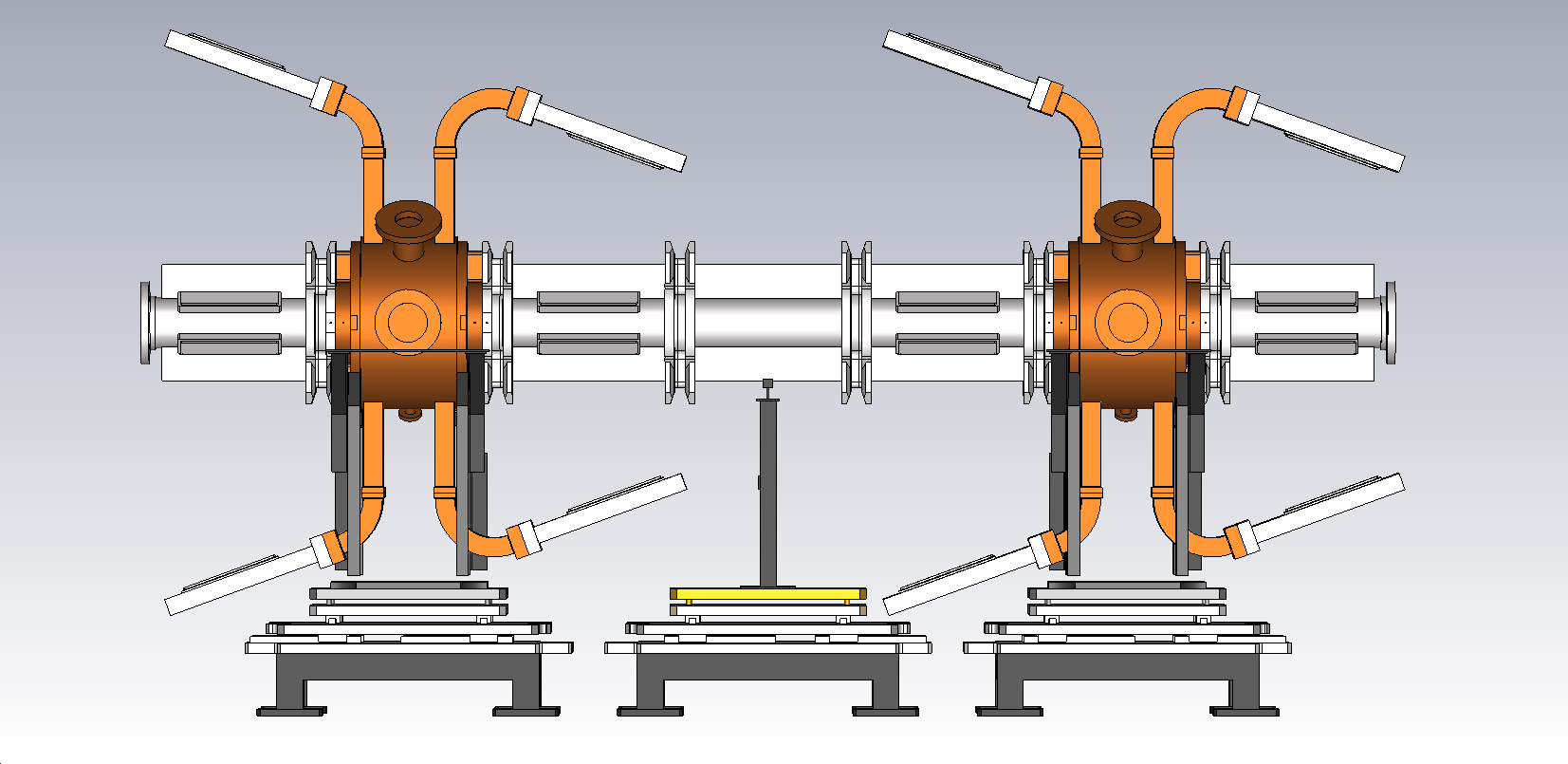 e+
e+
3844 mm
Seven components (two cavities and five beampipes) to be aligned Connected
10
Tetsuo ABE (KEK)
The 22nd KEKB Review (2018-03-14)
10
Alignment Policy
Accuracy
0.3 mm in the transverse directions
Same as for the ARES cavities at the MRs
(1.0 mm in the longitudinal direction)
What to be aligned: beam-port flanges (not cavities)
Beam axis defined by the quadrupole magnets next to the RF section (upstream and downstream)
Position measurement of the Beam-port flanges prior to the installation
11
Tetsuo ABE (KEK)
The 22nd KEKB Review (2018-03-14)
Position measurement of the beam-port flanges
using FaroArm Edge (portable CMM):
Measurement range:  1.8 m (in diameter)
Five axes
Precision at a fixed point: 0.024 mm (spec)
FaroArm Edge
from KEKB monitor group 
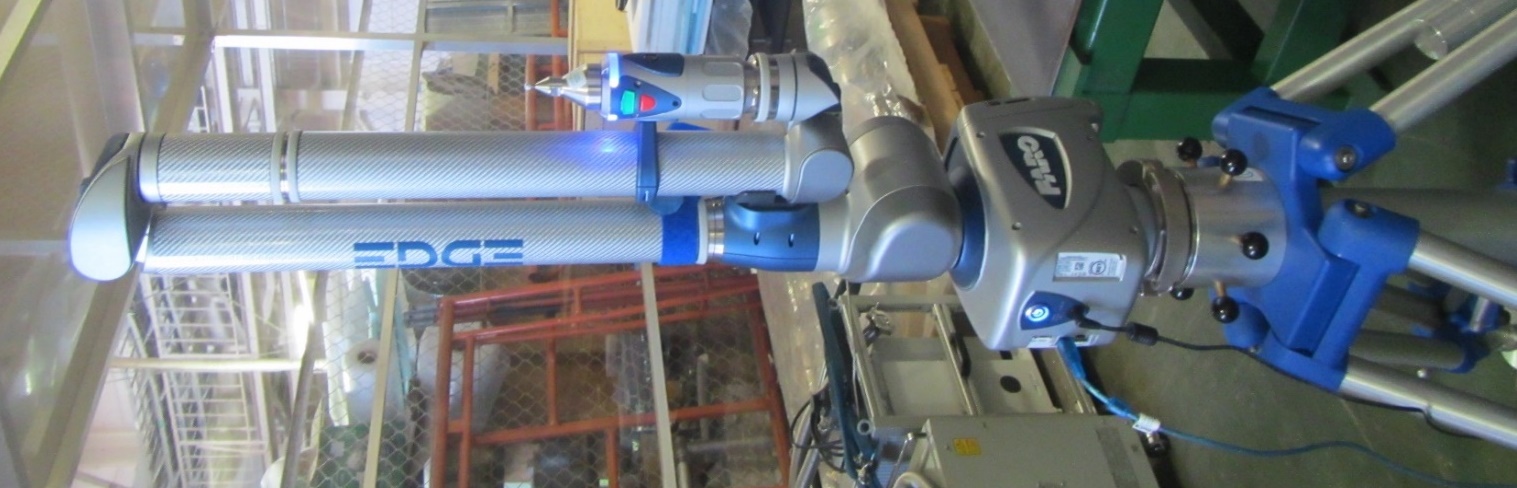 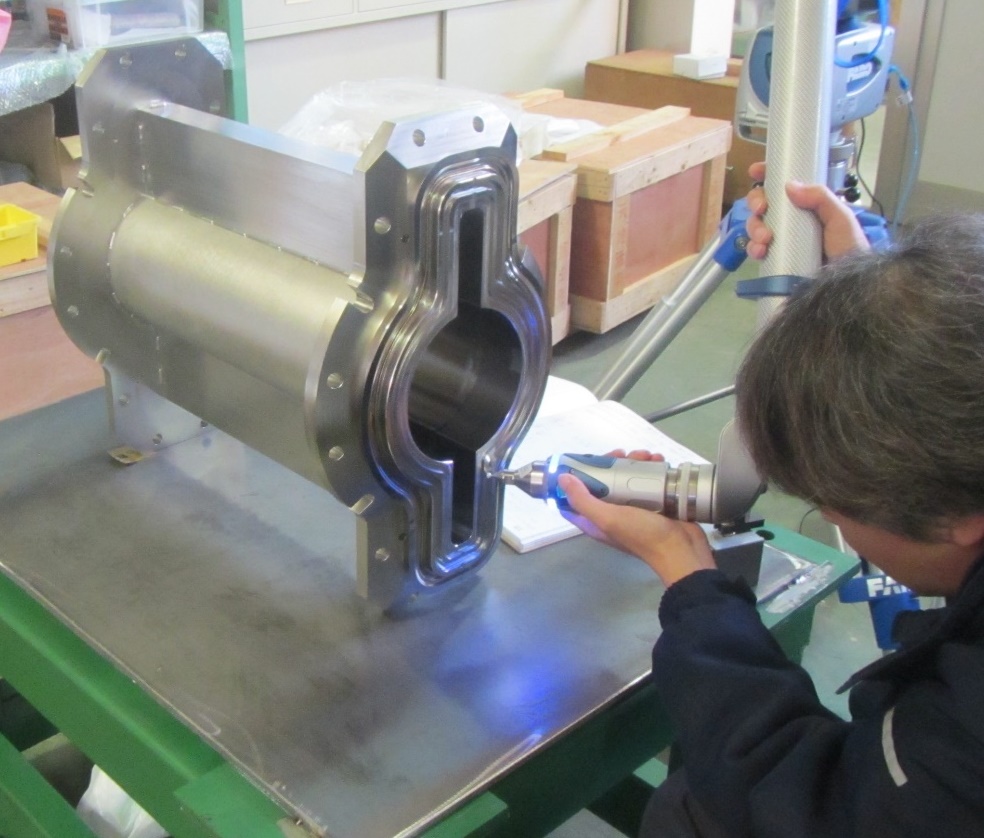 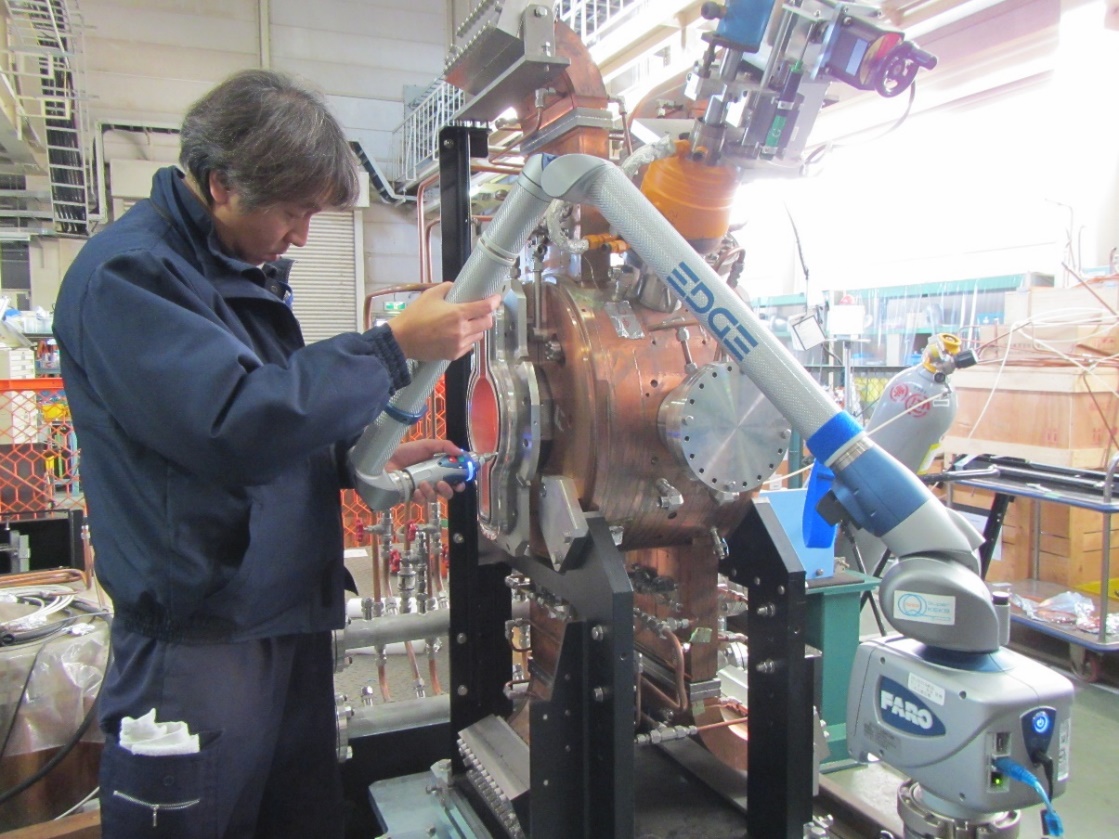 12
Tetsuo ABE (KEK)
The 22nd KEKB Review (2018-03-14)
Offsets of the component centers predicted from the measurement results using FaroArm Edge
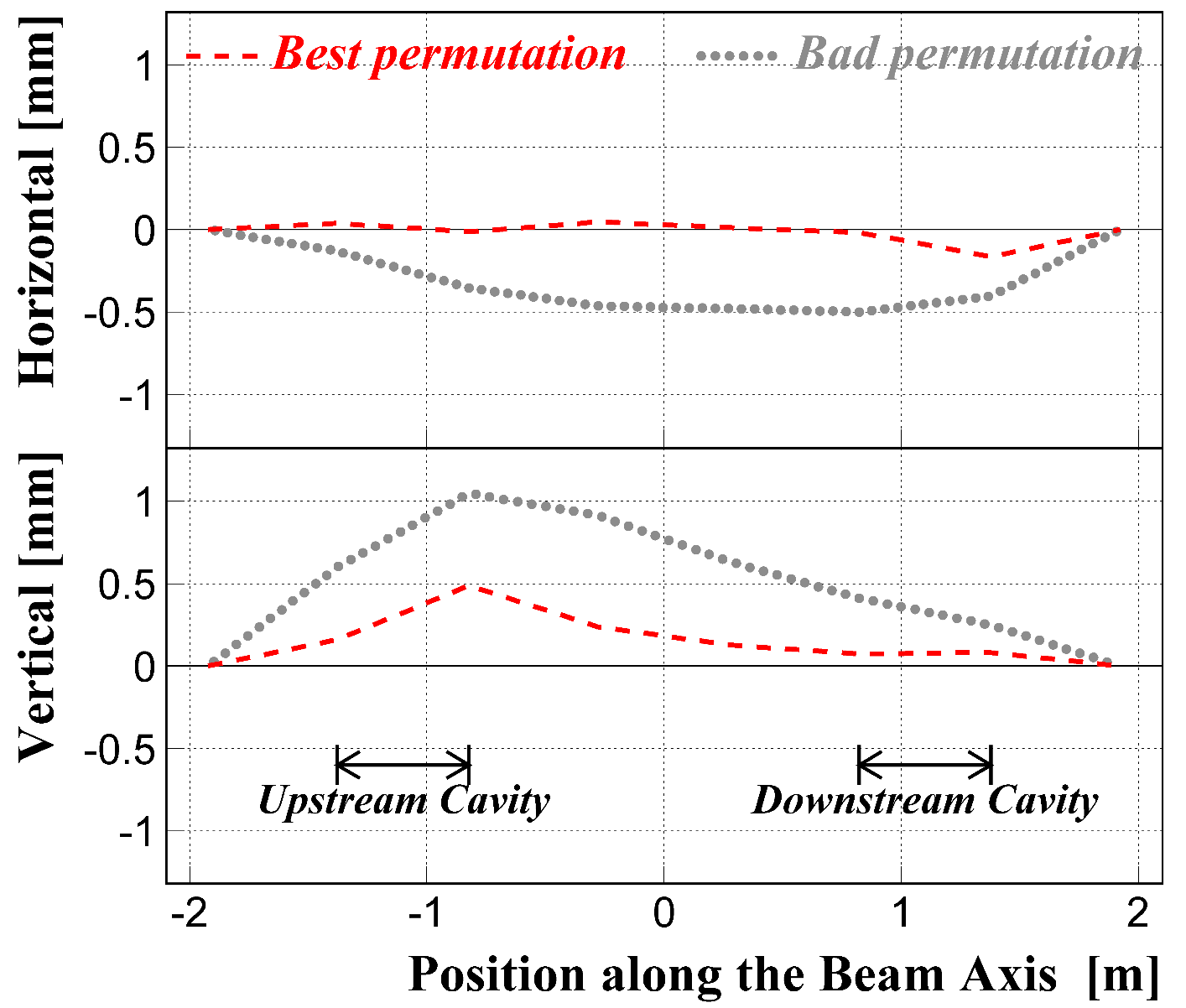 beam axis
We selected the best permutation 
out of 2048 permutations of the components
to make the offsets as small as possible,
or to make the structure as straight as possible.
1 mrad unexpected bend
beam axis
For details on the algorithm to select the best permutation,
please see:
(Cavity No. 2)
(Cavity No. 1)
T. Abe, Y. Takeuchi, H. Sakai, T. Kageyama, K. Yoshino, M. Masuzawa, T. Kawamoto, “Installation of Normal-Conducting RF Accelerating Cavities into the SuperKEKB Positron Damping Ring”, in Proceedings of the 14th Annual Meeting of Particle Accelerator Society of Japan, 2017 (Paper ID: TUOL06).
13
Tetsuo ABE (KEK)
The 22nd KEKB Review (2018-03-14)
We also measured distances between the 150-duct centerand the reference planes of the beam-port flanges.
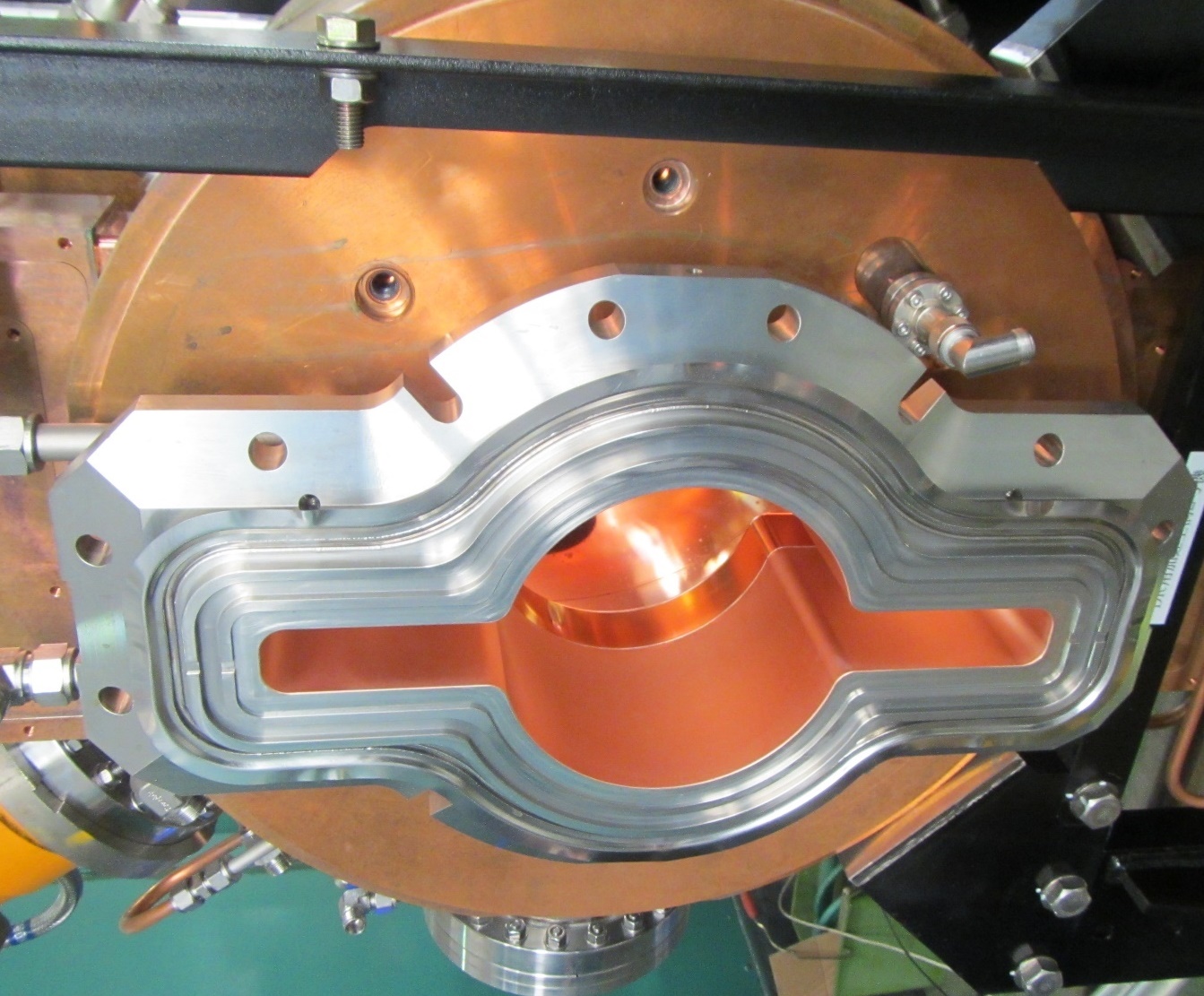 ~245 mm
~150 mm
150
To be used in the position measurement after the installation
14
Tetsuo ABE (KEK)
The 22nd KEKB Review (2018-03-14)
We defined and marked the beam axis (horizontal).
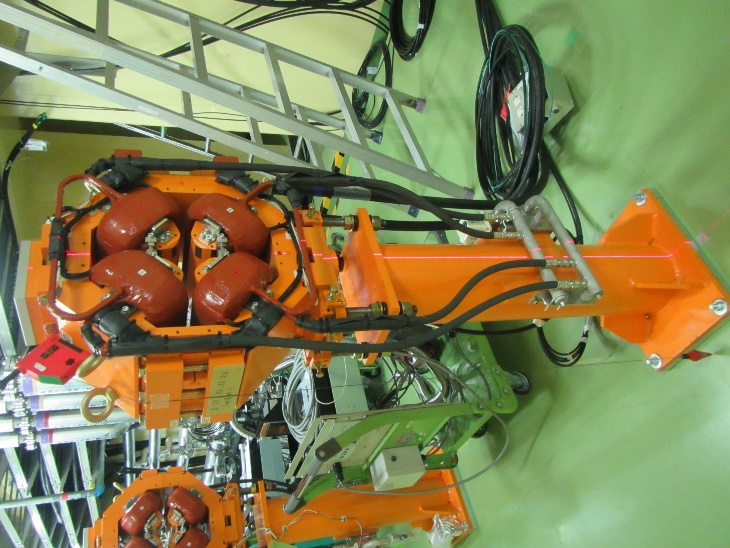 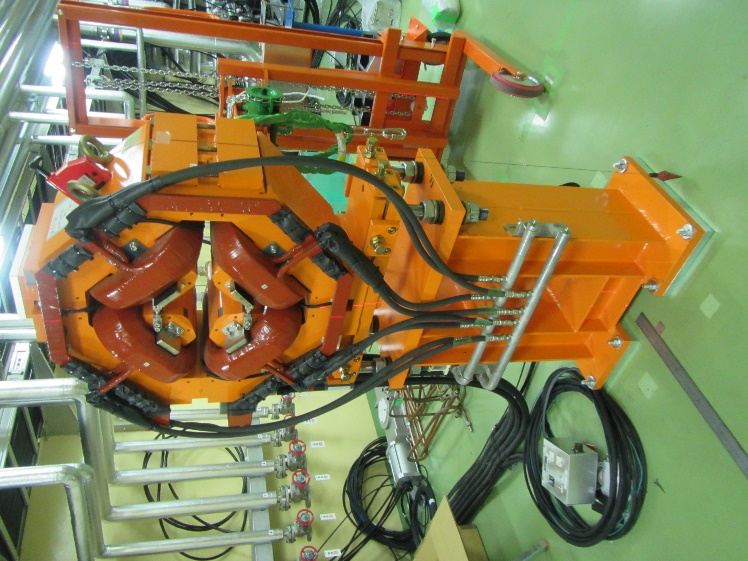 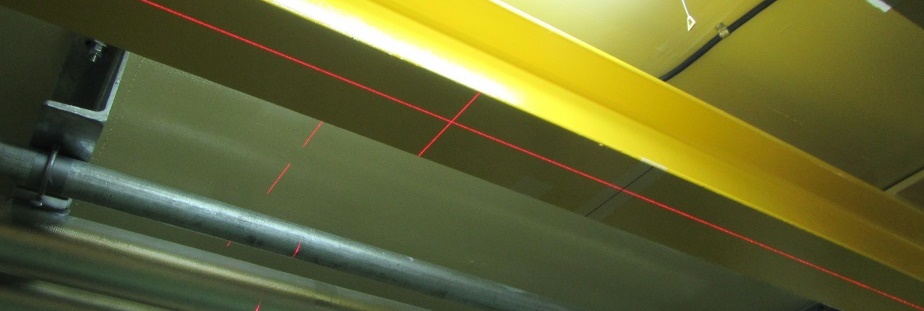 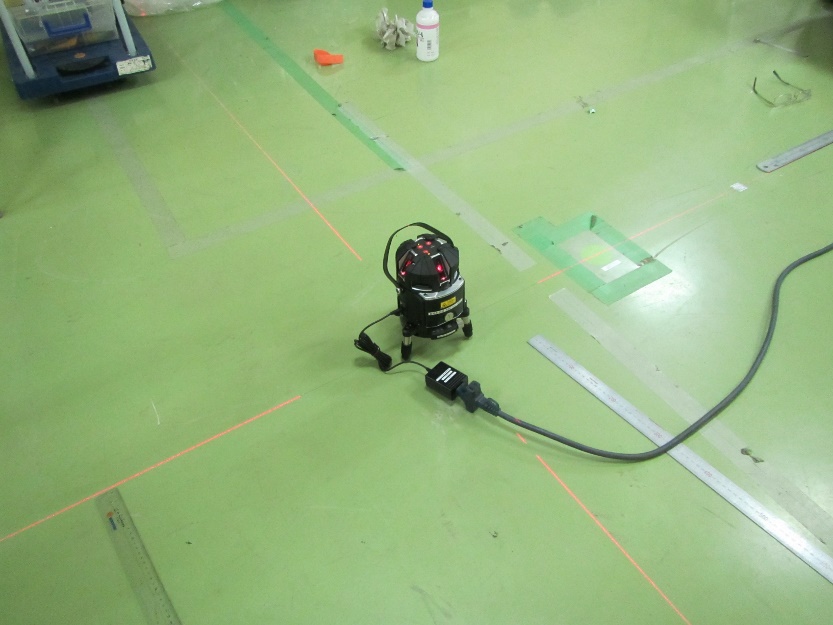 Upstream Q-mag
Downstream Q-mag
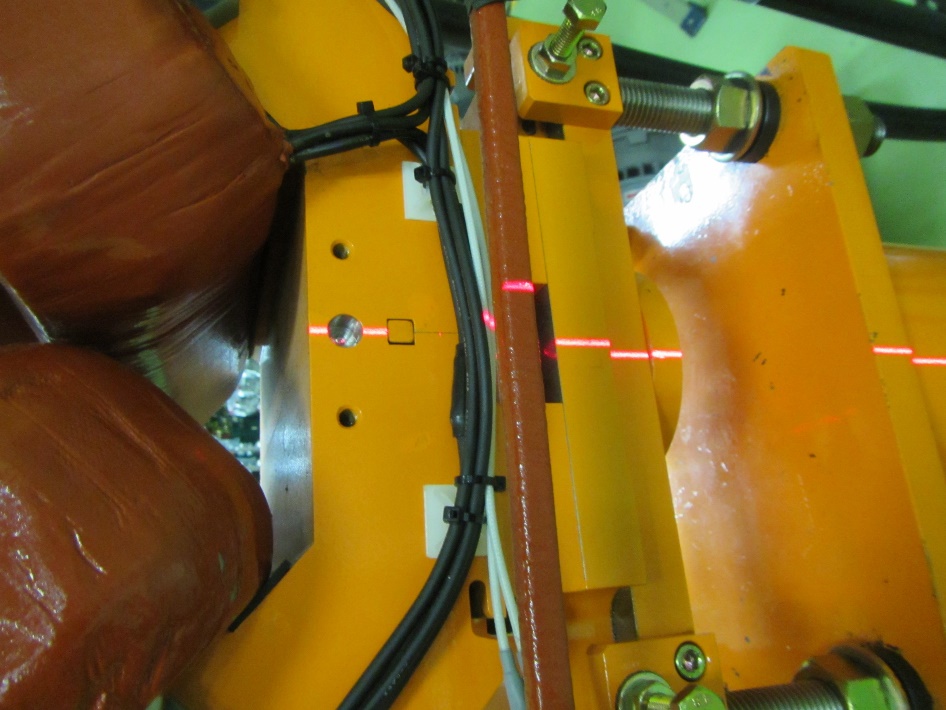 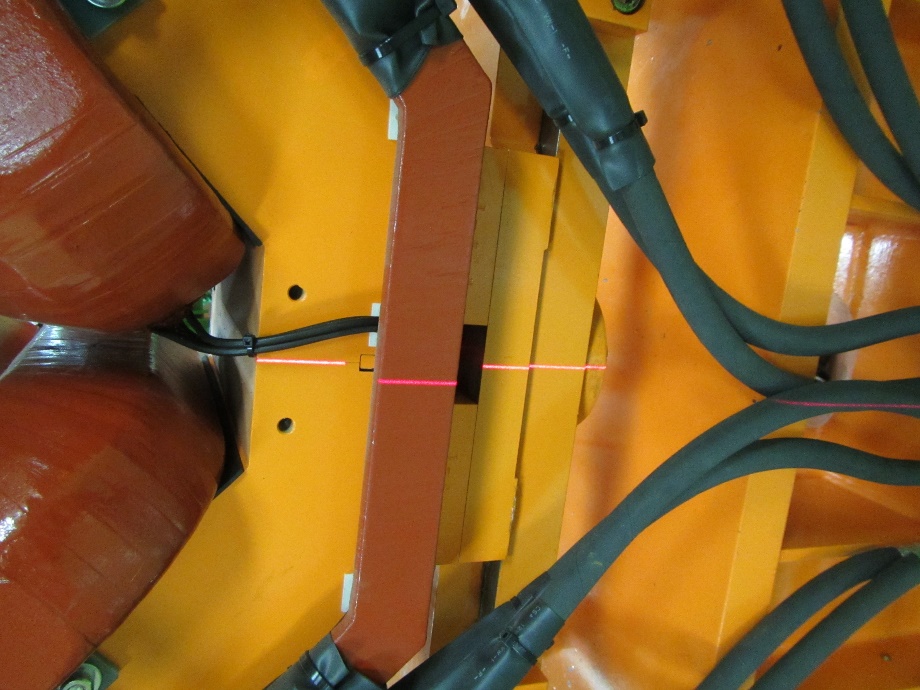 Boundary
Boundary
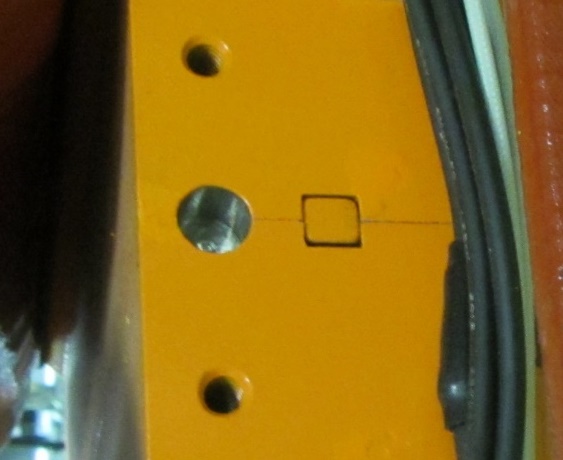 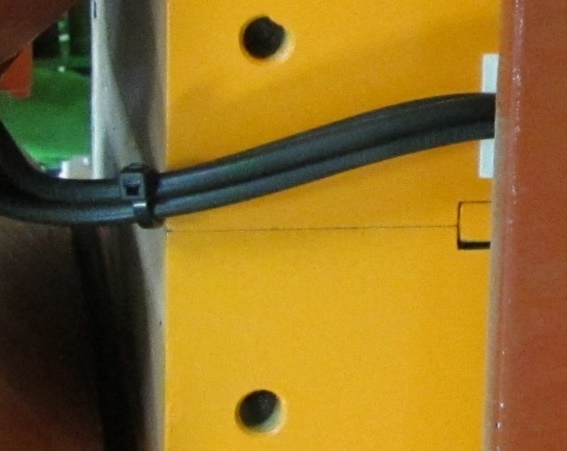 The 22nd KEKB Review (2018-03-14)
15
Tetsuo ABE (KEK)
The 22nd KEKB Review (2018-03-14)
We defined and marked the beam axis (level).
Downstream Q-mag
Upstream Q-mag
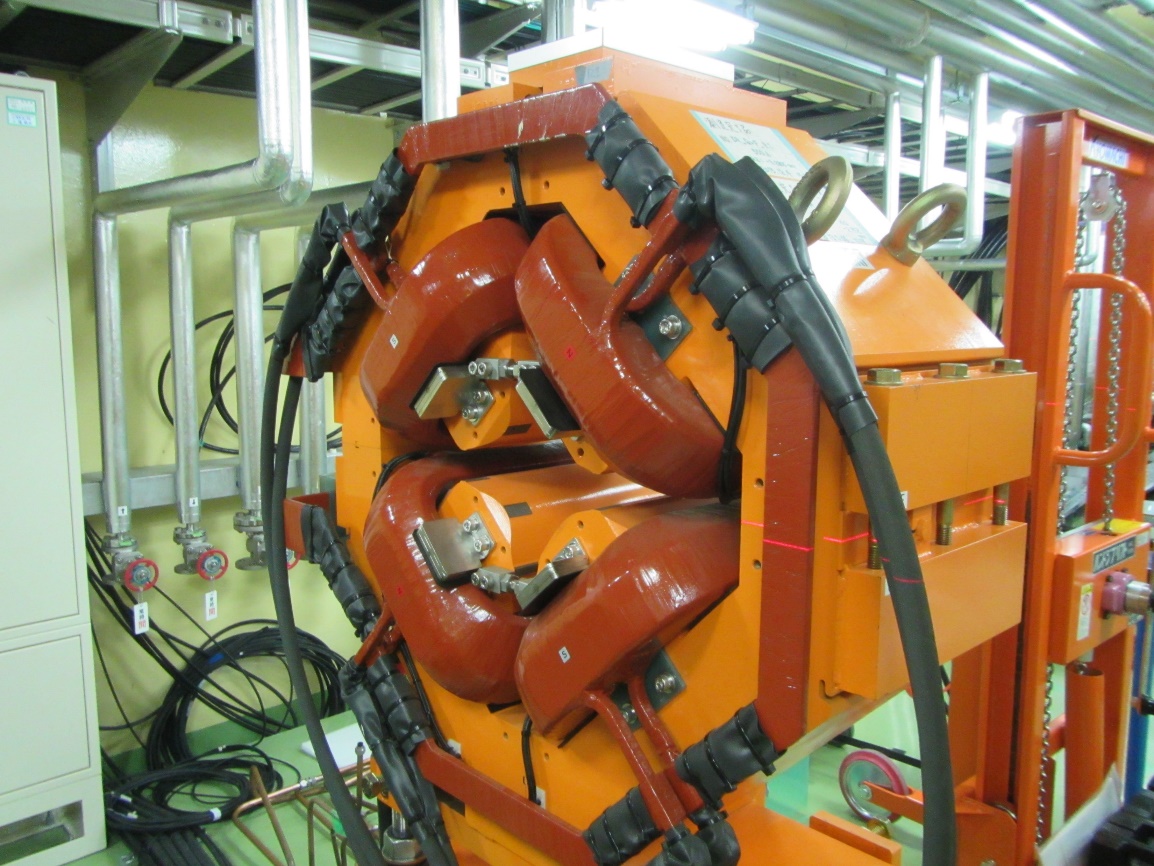 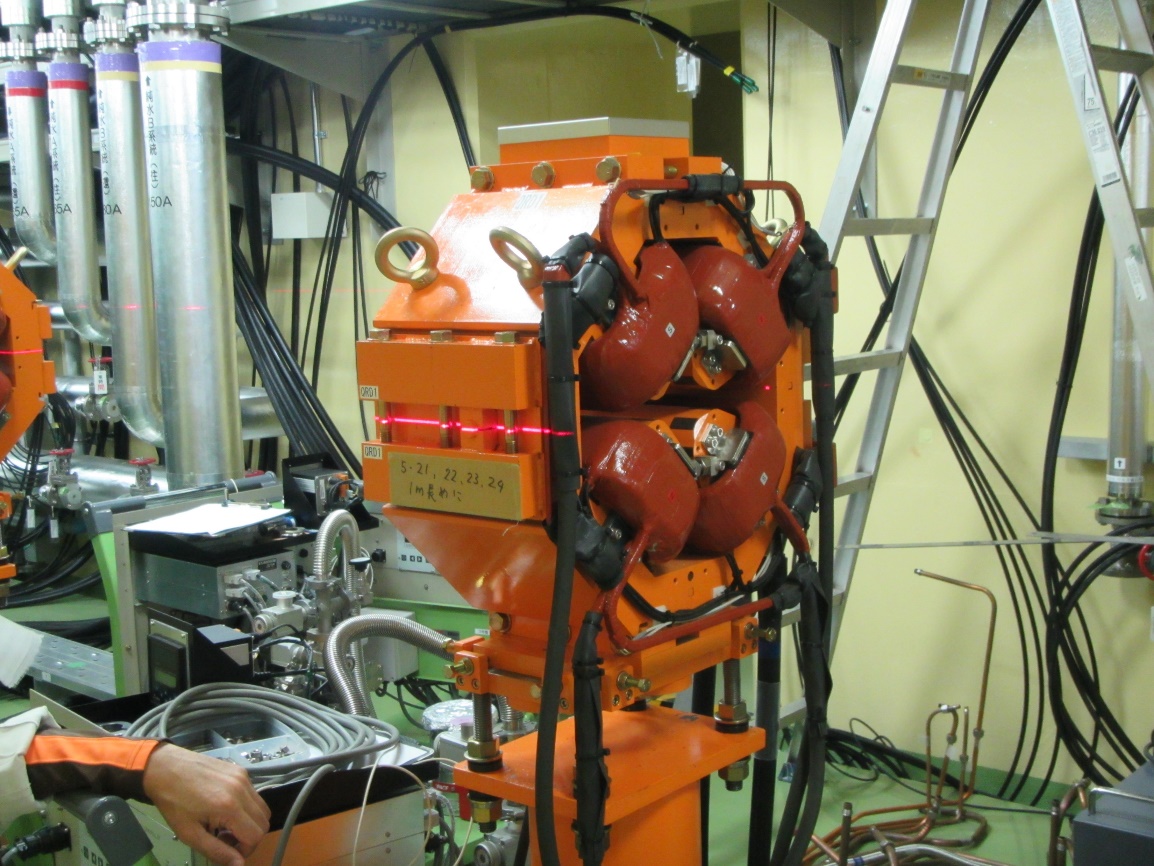 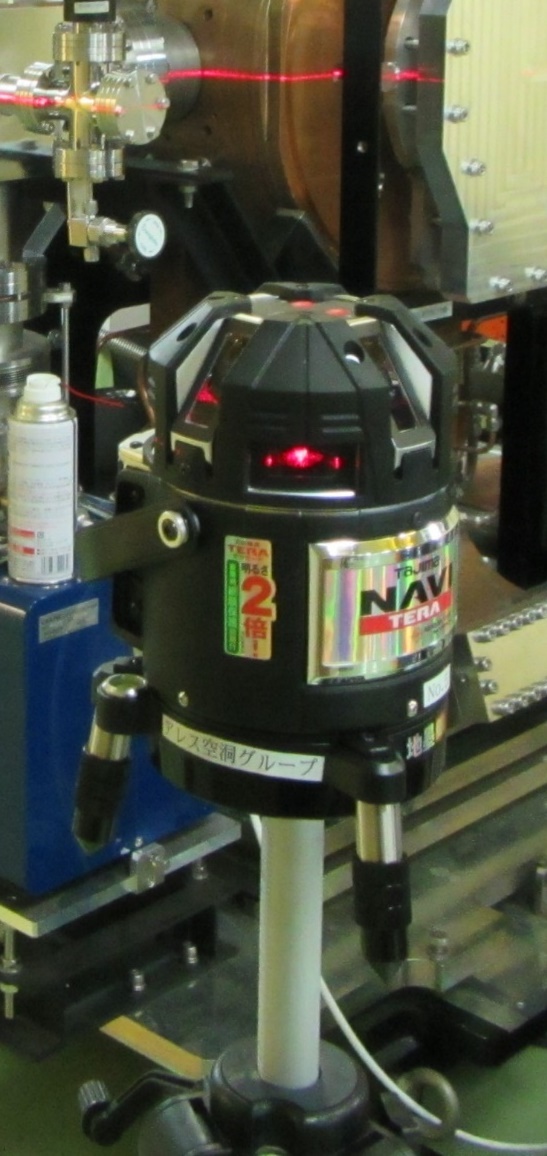 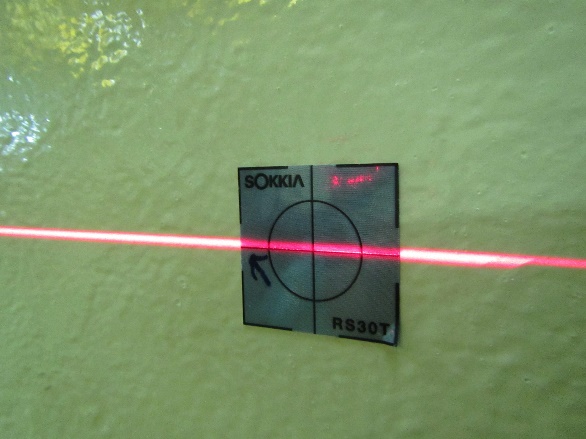 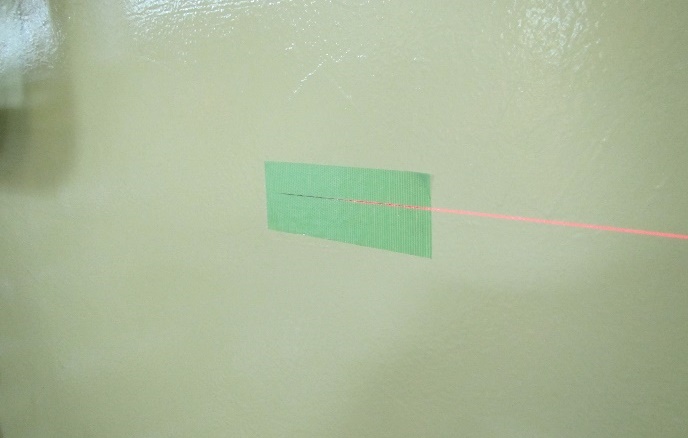 16
Tetsuo ABE (KEK)
The 22nd KEKB Review (2018-03-14)
Connecting the grooved beampipes to the cavities
Viton O-Ring
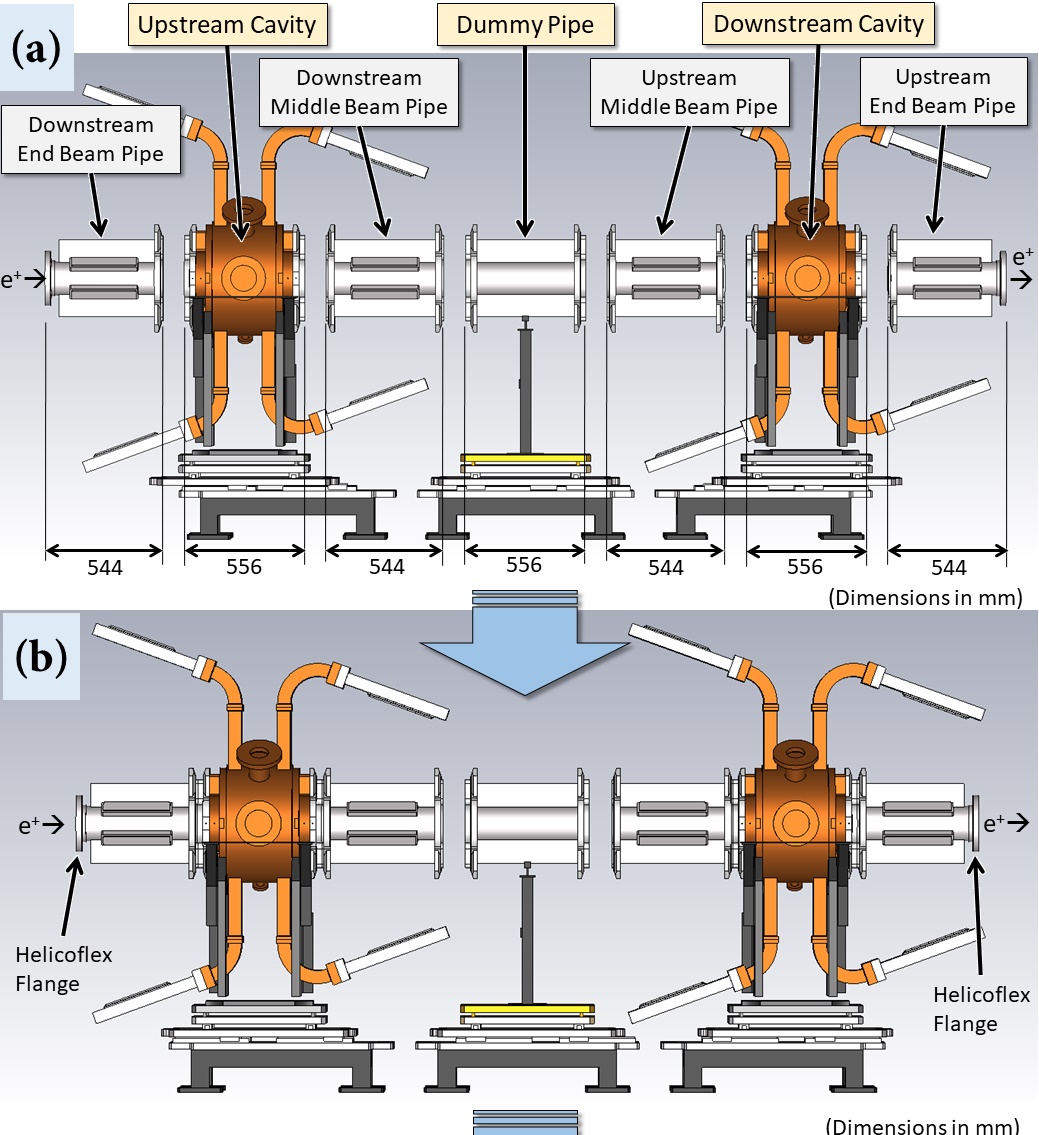 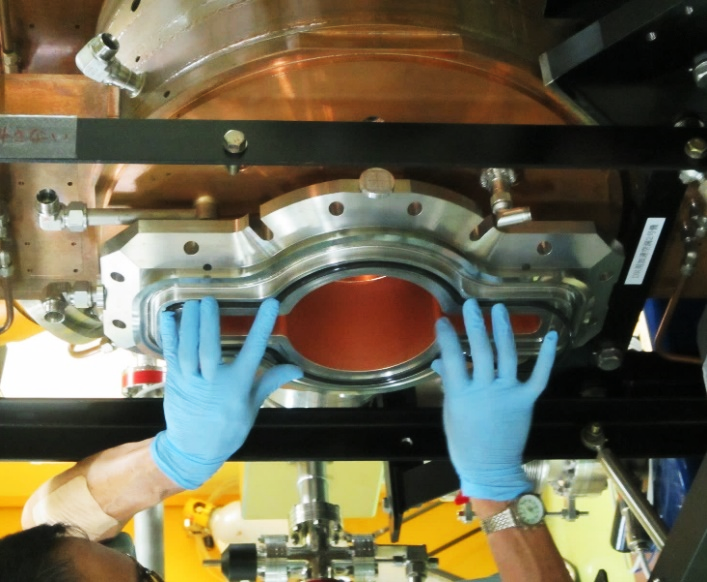 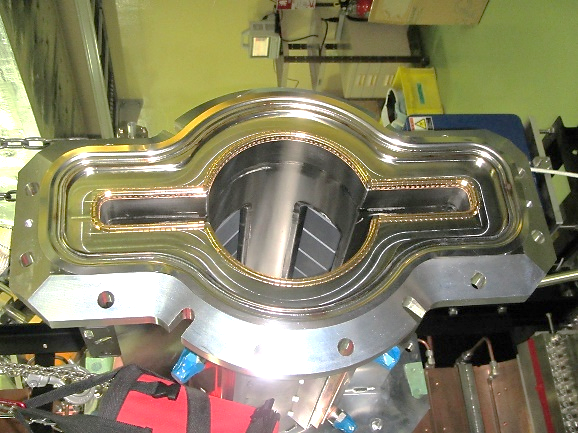 +
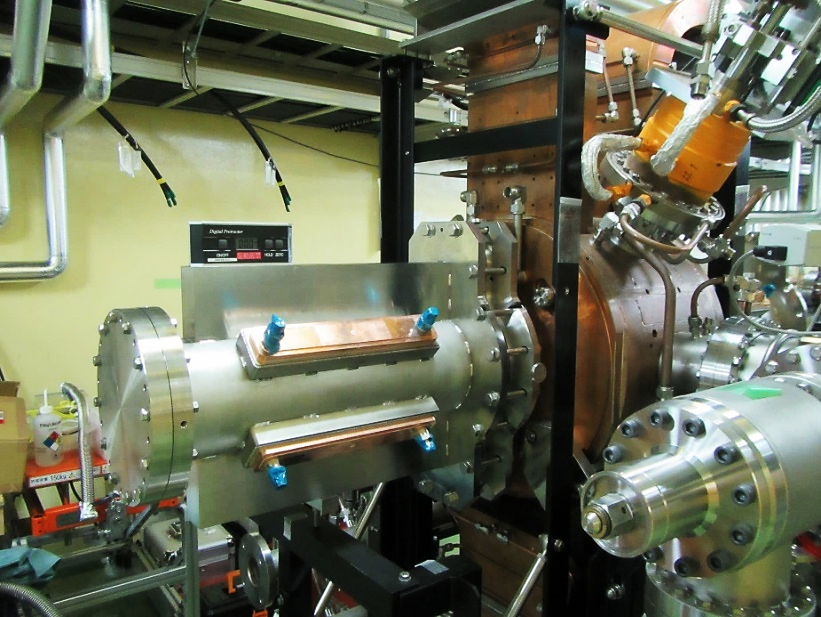 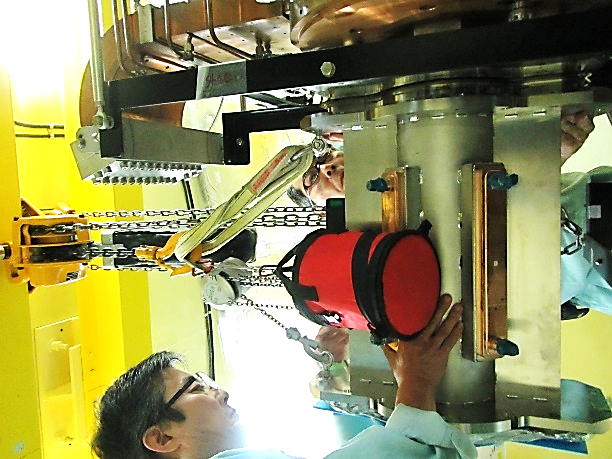 =

17
Tetsuo ABE (KEK)
The 22nd KEKB Review (2018-03-14)
Alignment of the Beam-Port Flanges of the Cavities
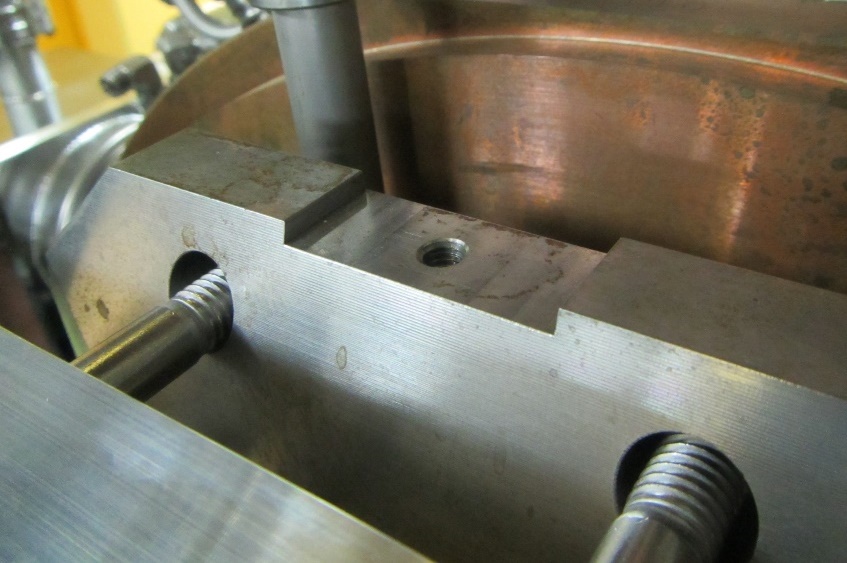 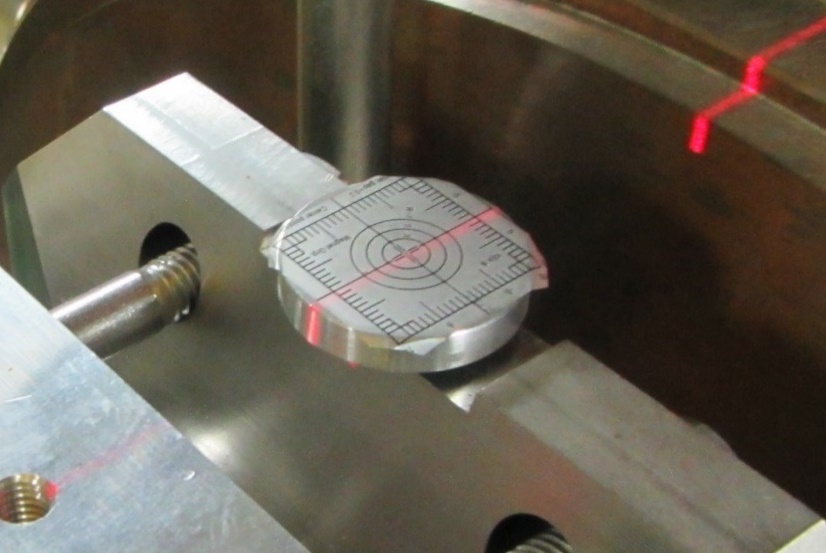 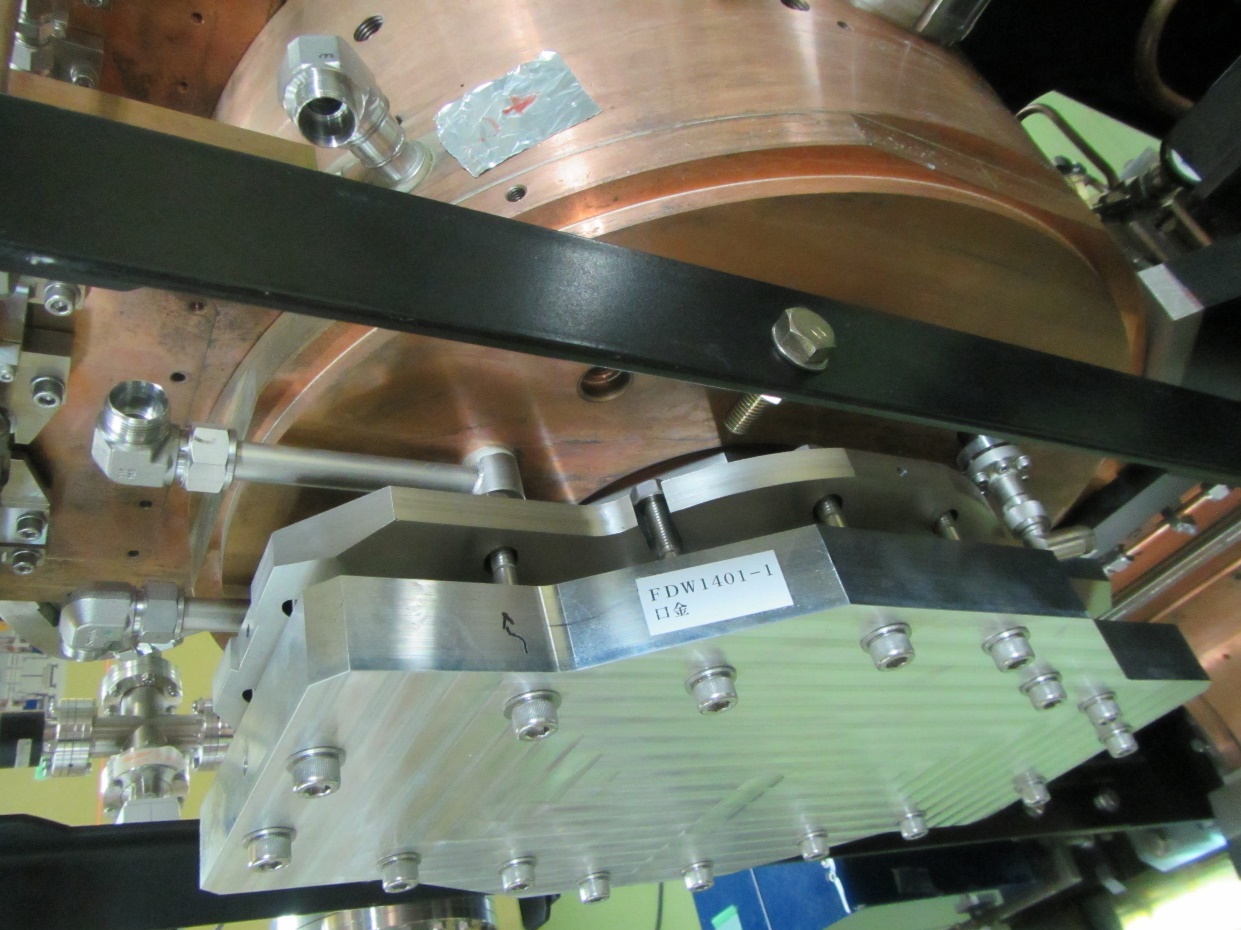 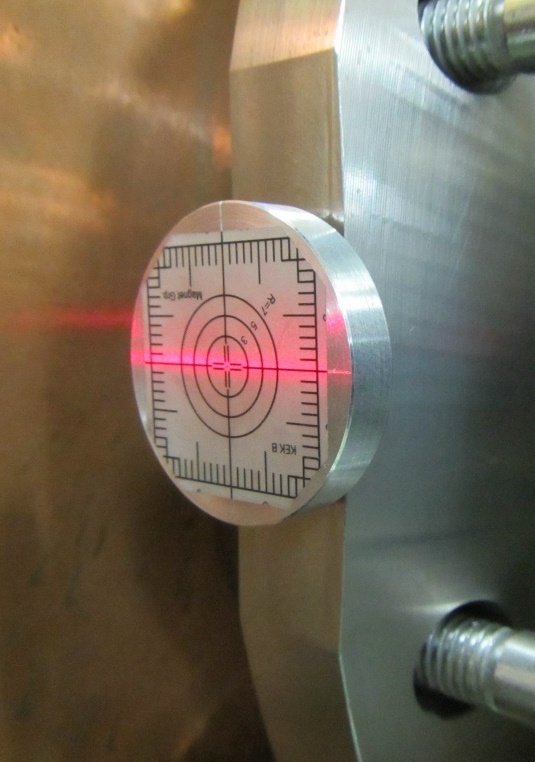 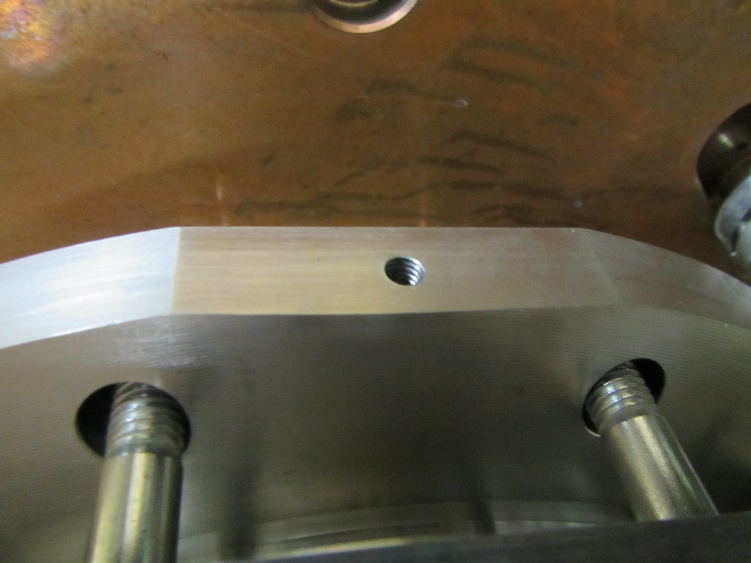 18
Tetsuo ABE (KEK)
The 22nd KEKB Review (2018-03-14)
Then, we connected the dummy pipe.
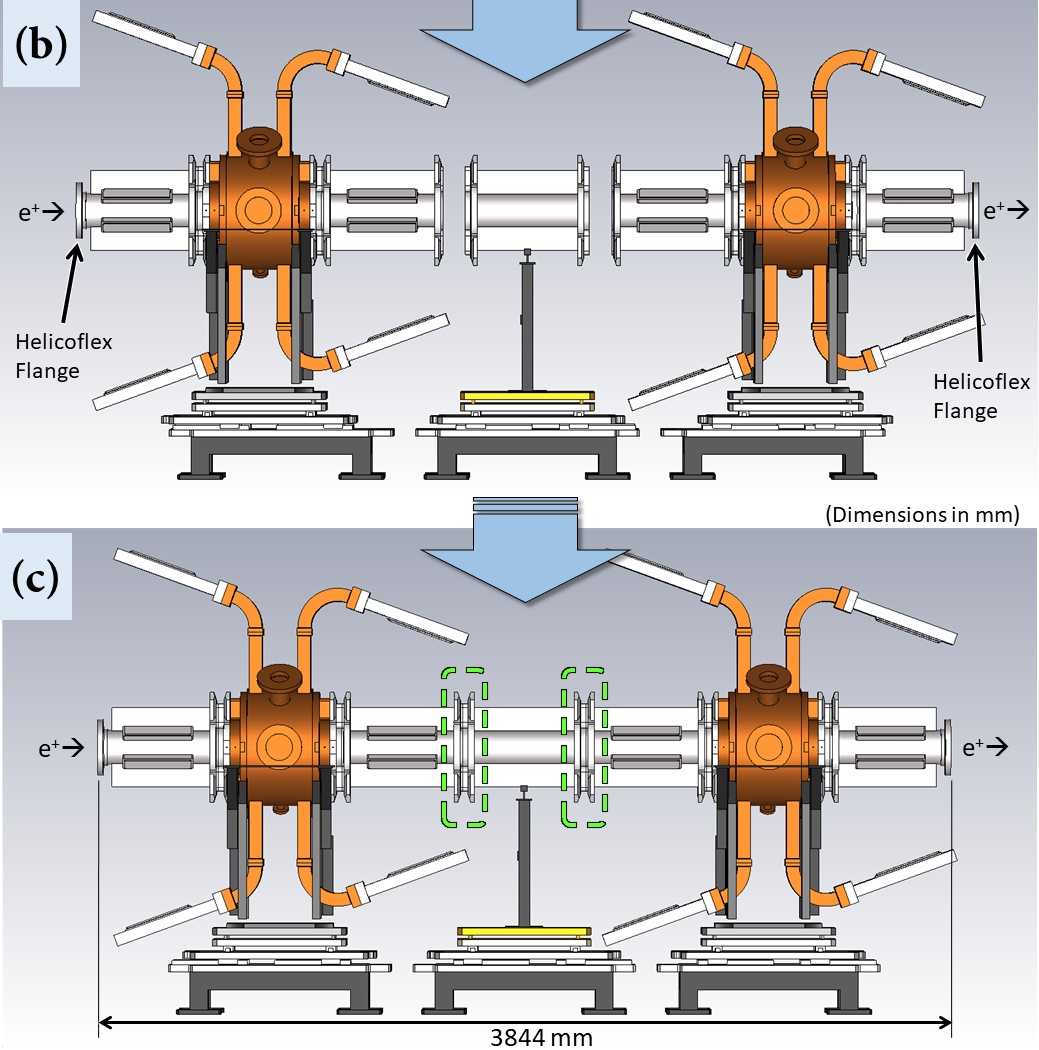 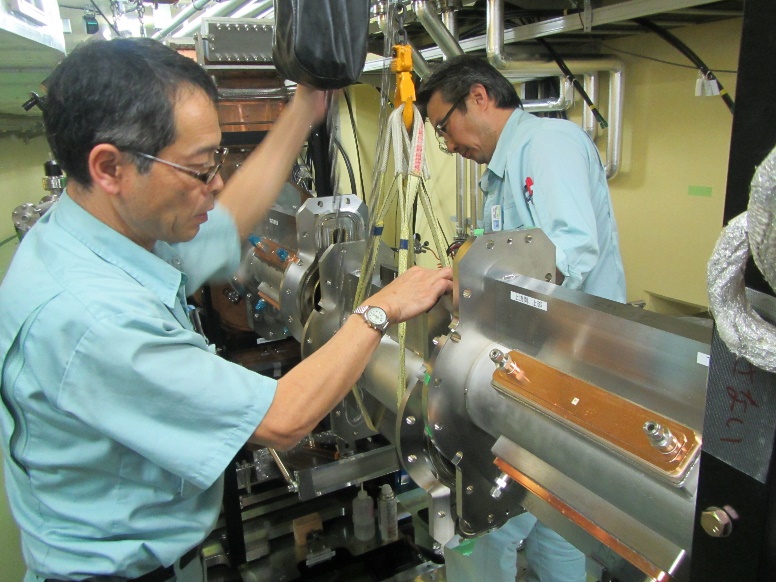 Dummy pipe
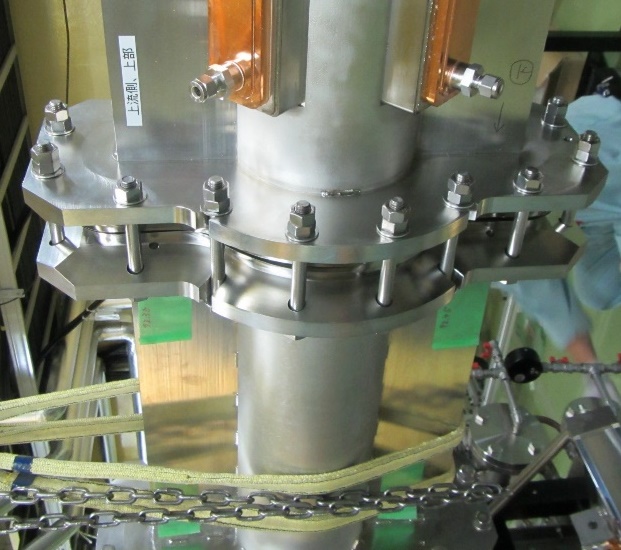 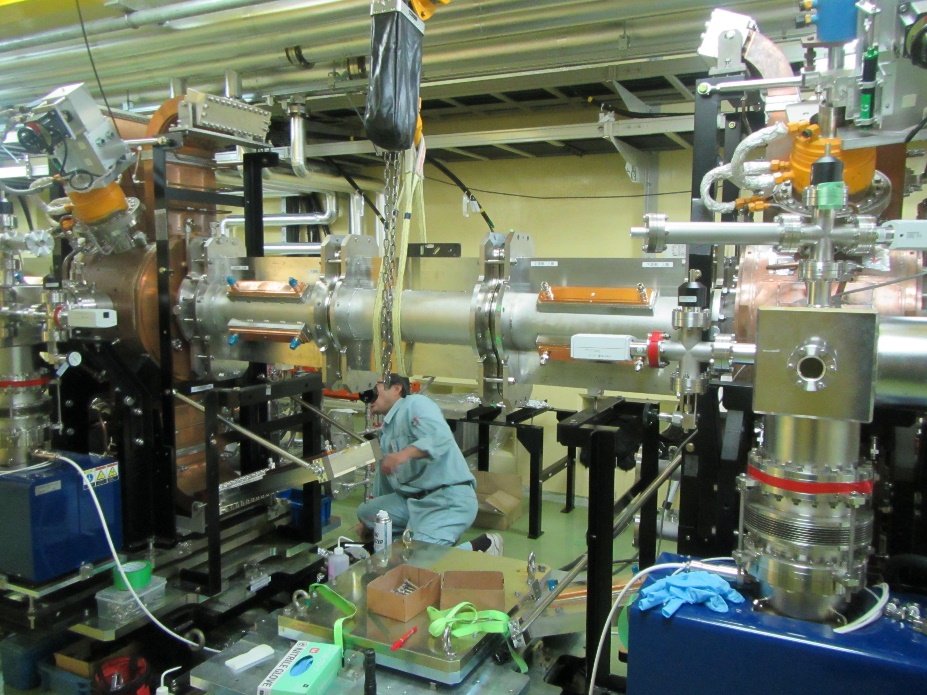 Fixed with double nuts to avoid too much stress
19
Tetsuo ABE (KEK)
The 22nd KEKB Review (2018-03-14)
Position Measurement of the Beam-Port Flangesafter the Installation
From KEKB Magnet Group
to check the installation accuracy
Using FARO Laser Tracker ION
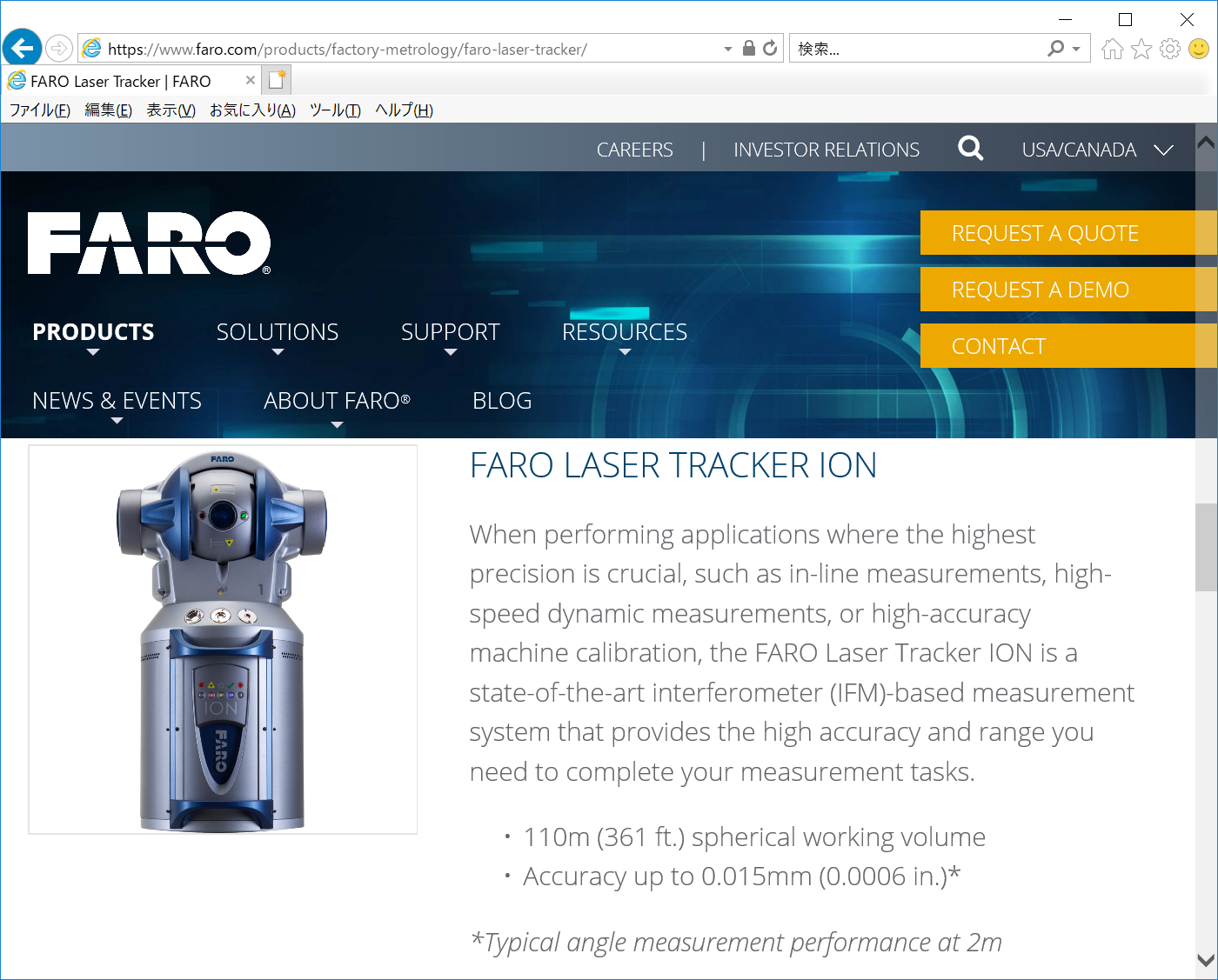 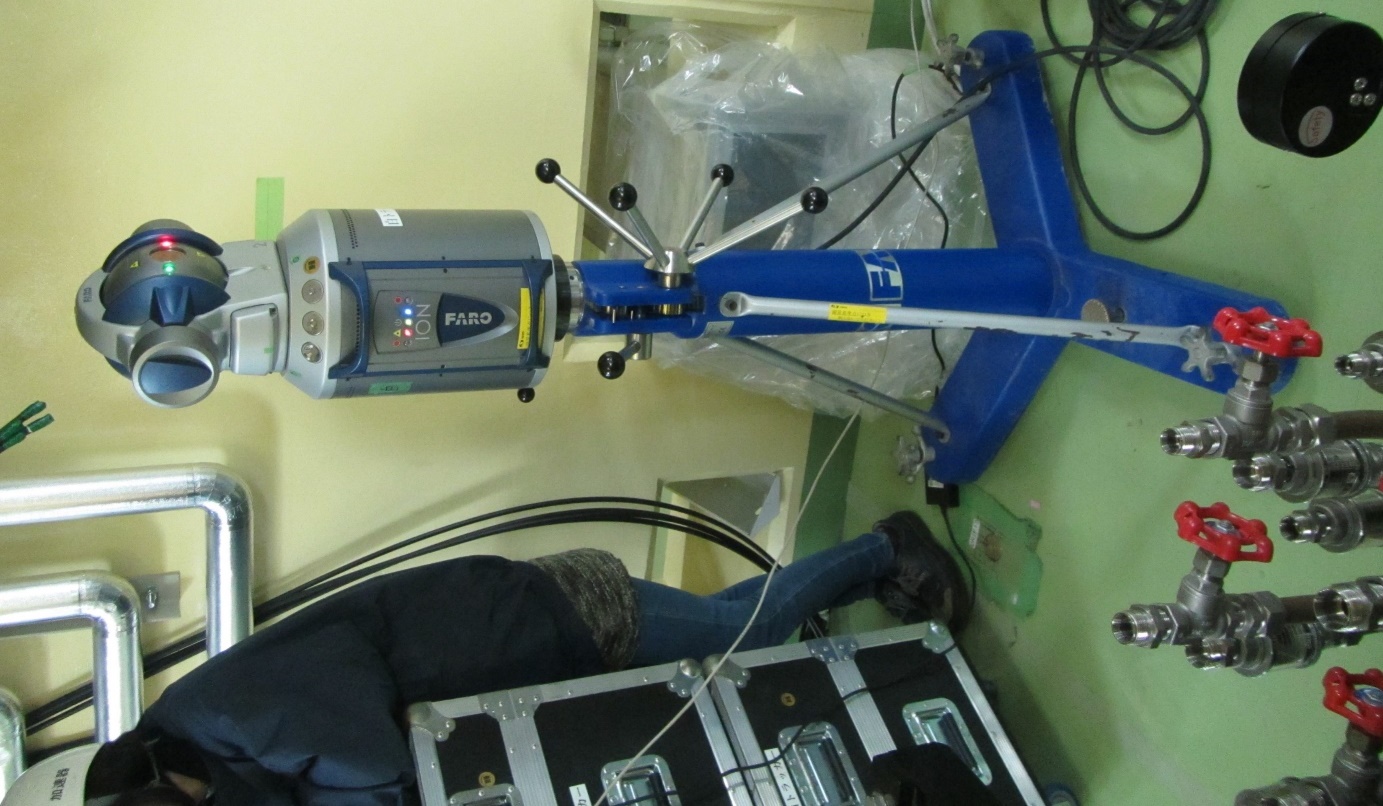 20
Tetsuo ABE (KEK)
The 22nd KEKB Review (2018-03-14)
Redefined the beam axis based on the reference base plates of the Q-magnets
(Downstream)
(Upstream)
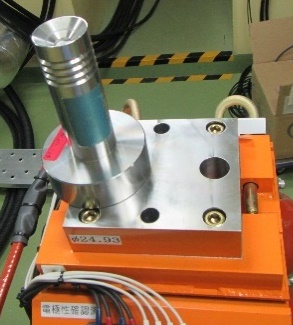 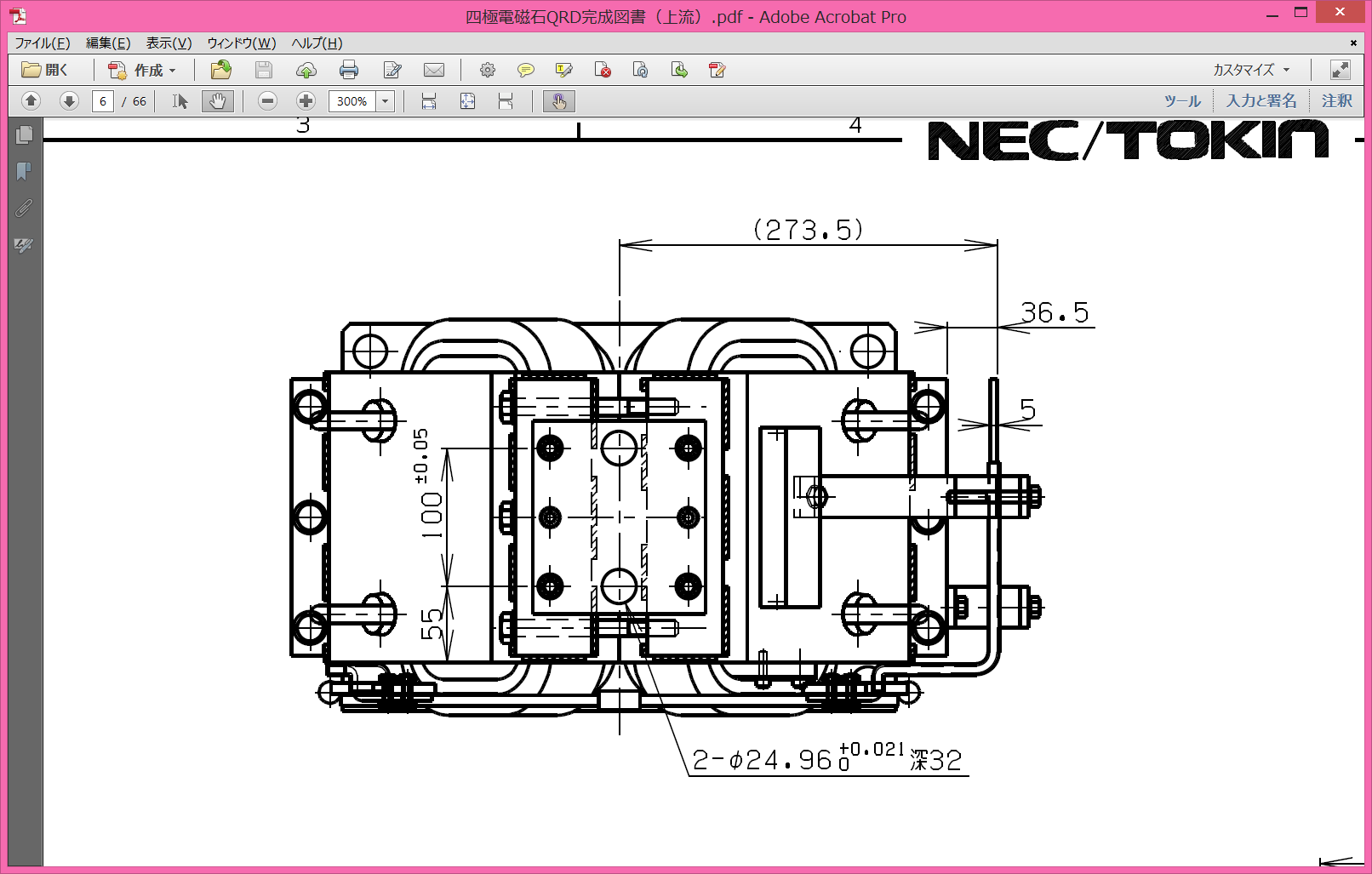 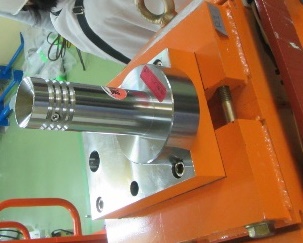 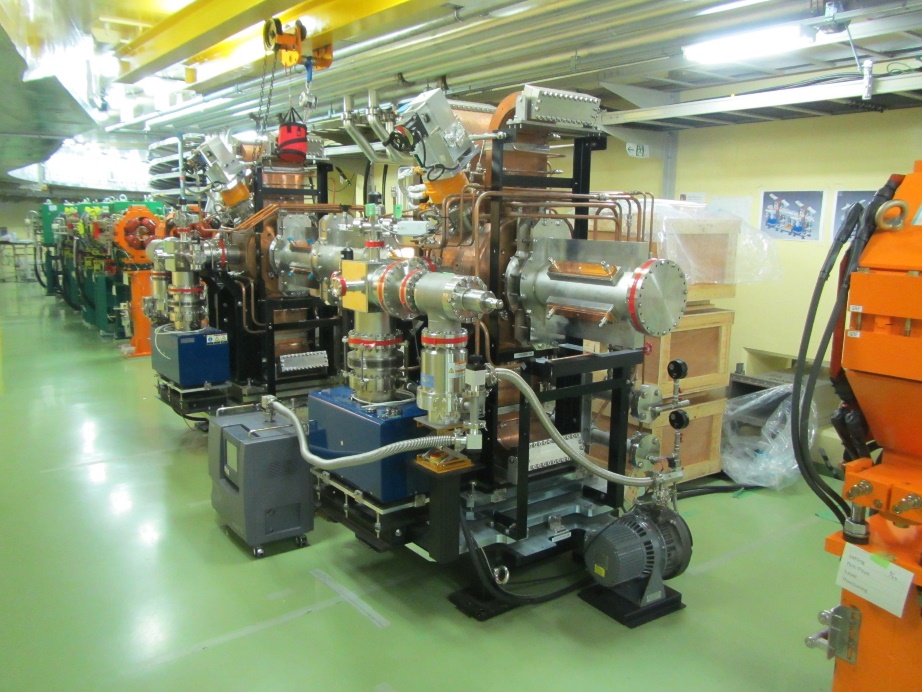 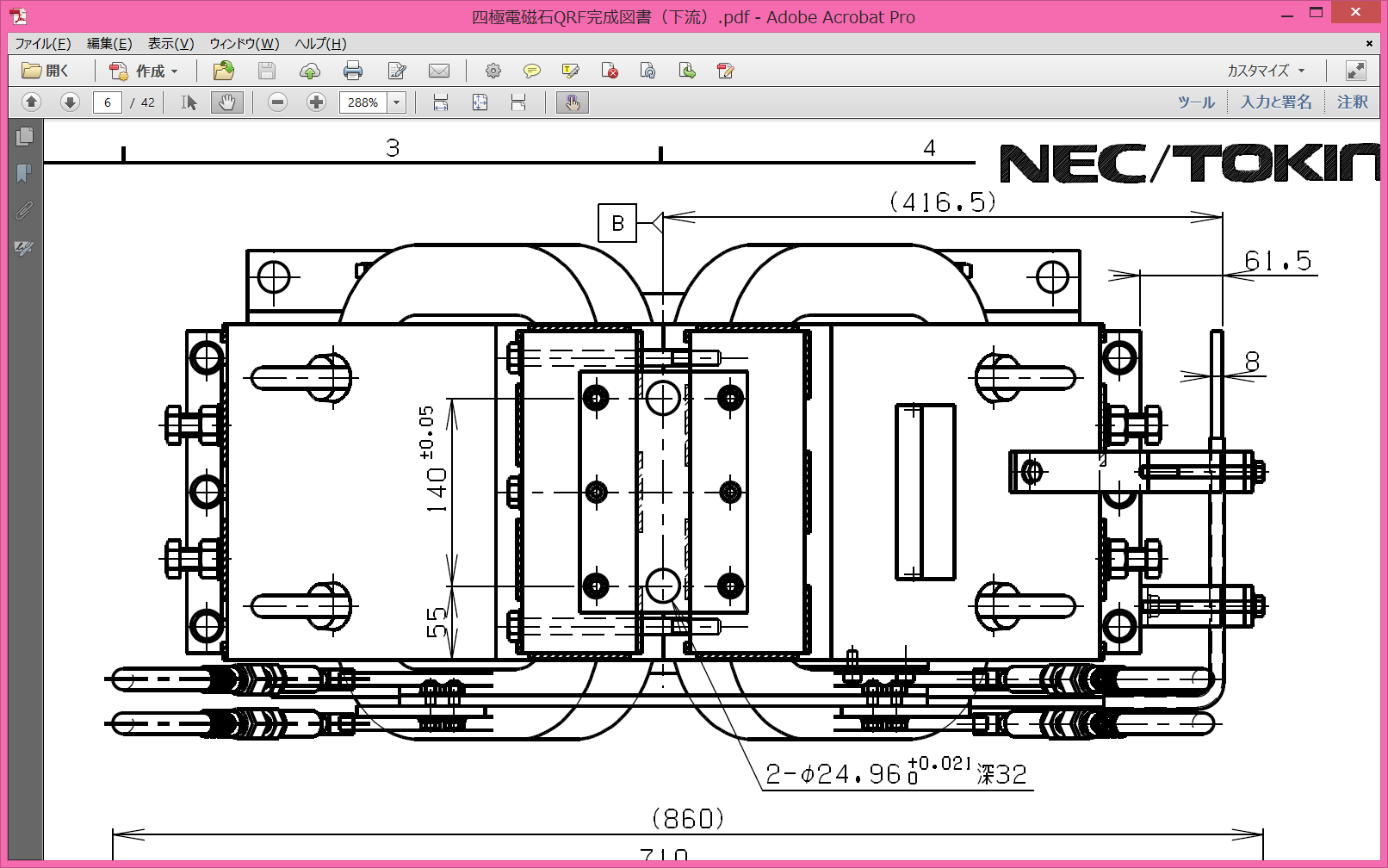 5660 mm
21
Tetsuo ABE (KEK)
The 22nd KEKB Review (2018-03-14)
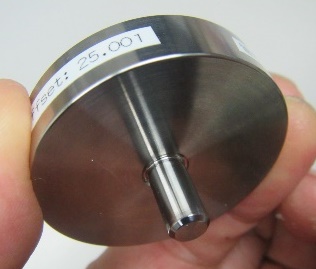 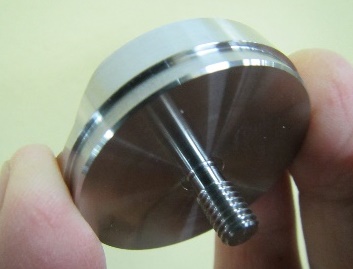 Position Measurementusing the laser tracker

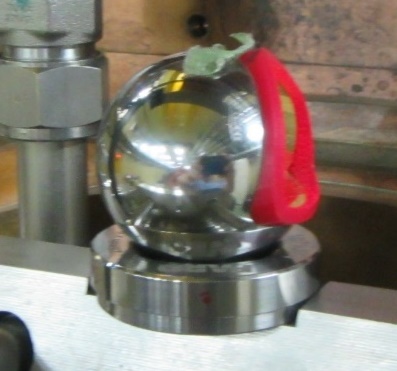 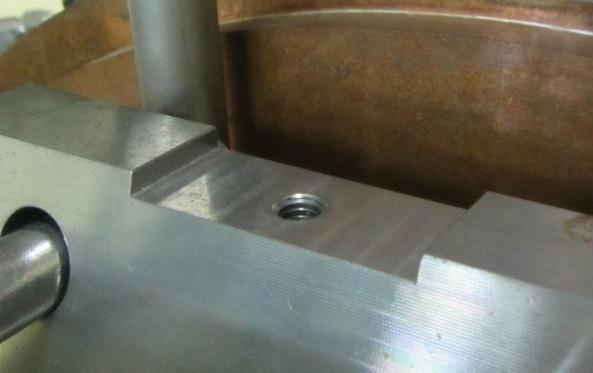 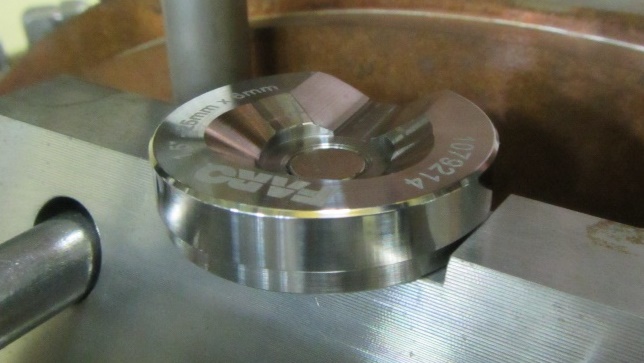 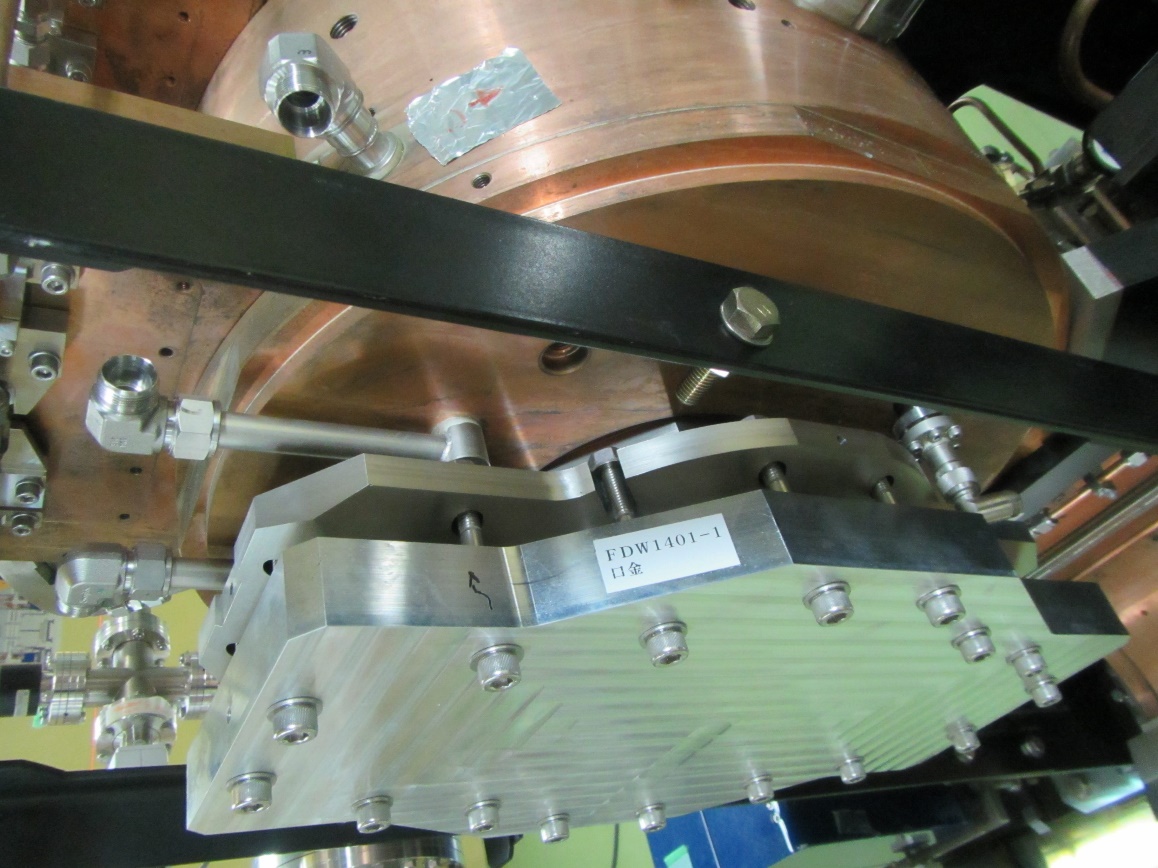 1.5-inchi Reflector Target
M6 tap
Target Holder
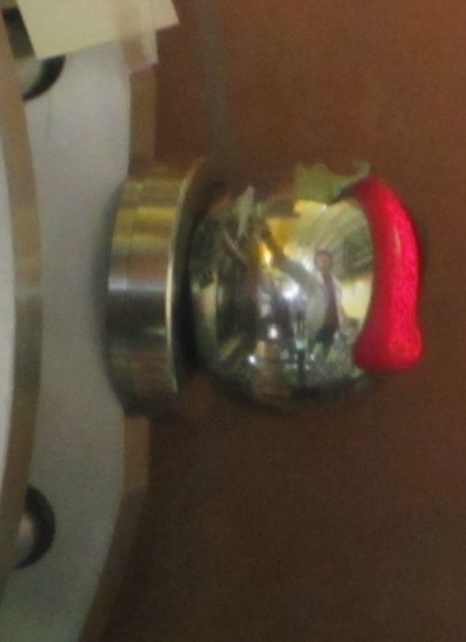 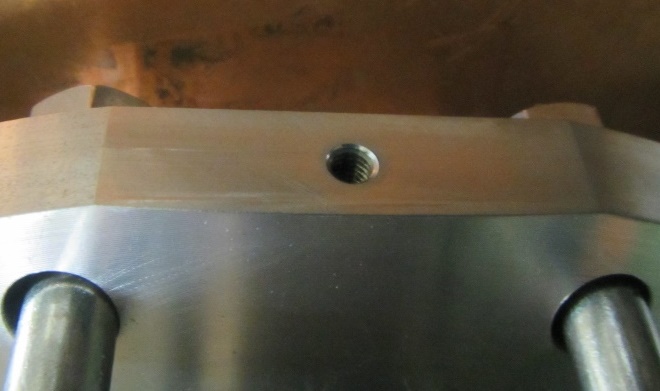 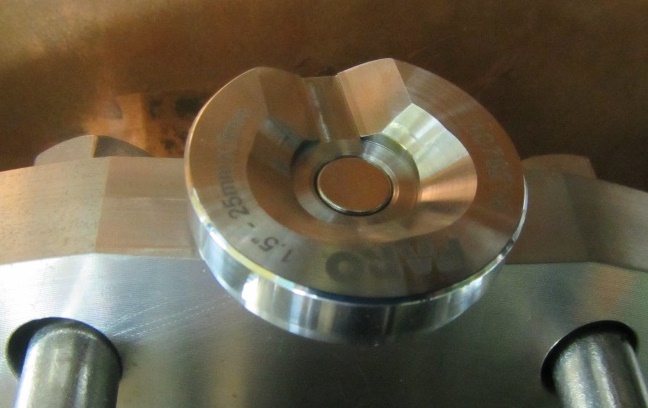 22
Tetsuo ABE (KEK)
The 22nd KEKB Review (2018-03-14)
Two-step measurement
Meas. 2
Meas. 1
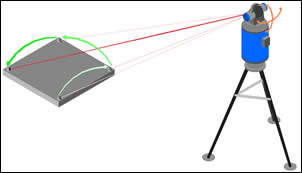 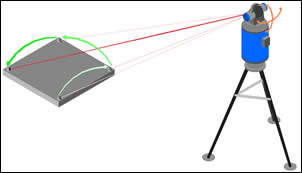 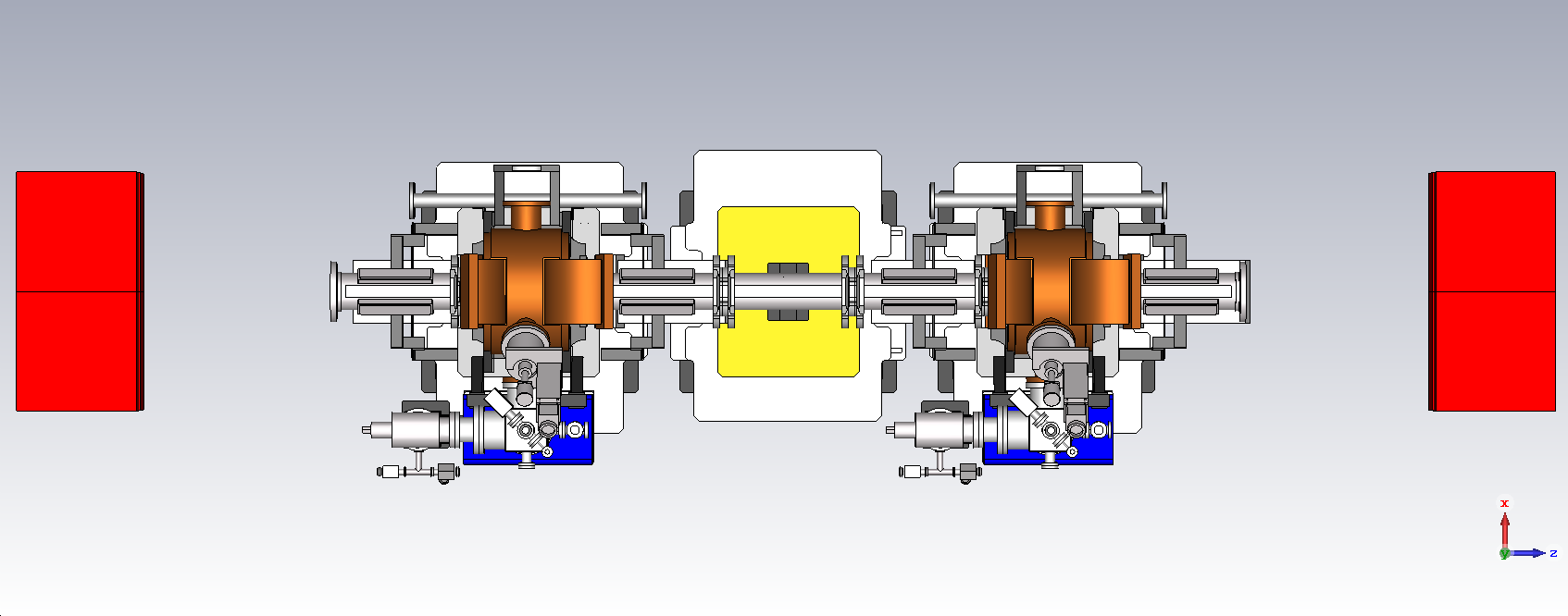 Q-mag
(upstream)
Q-mag
(downstream)
Upstream Cavity
Downstream Cavity
23
Tetsuo ABE (KEK)
The 22nd KEKB Review (2018-03-14)
Measurement using the laser tracker by Masuzawa-san and Kawamoto-san
(From KEKB Magnet Group)
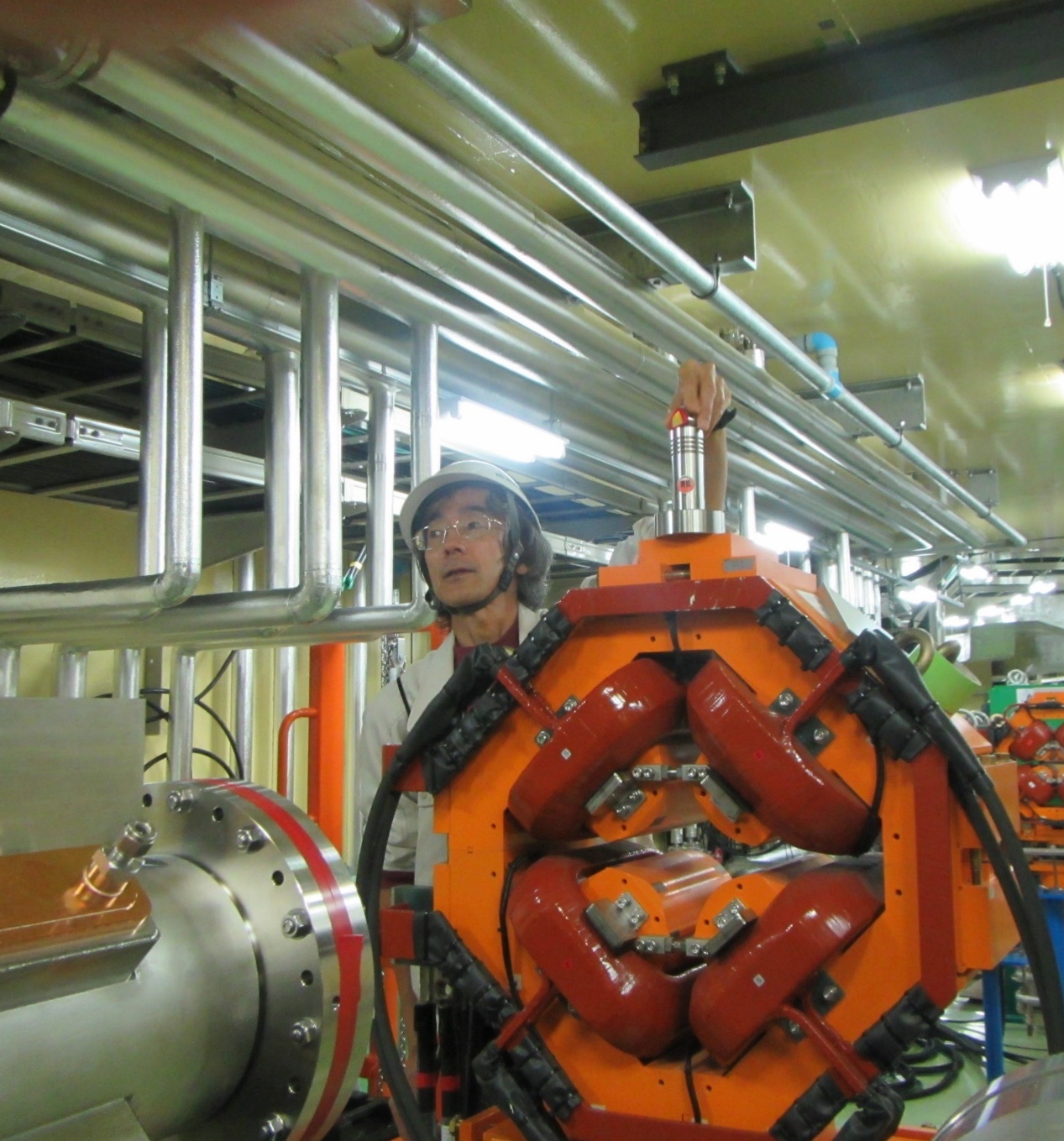 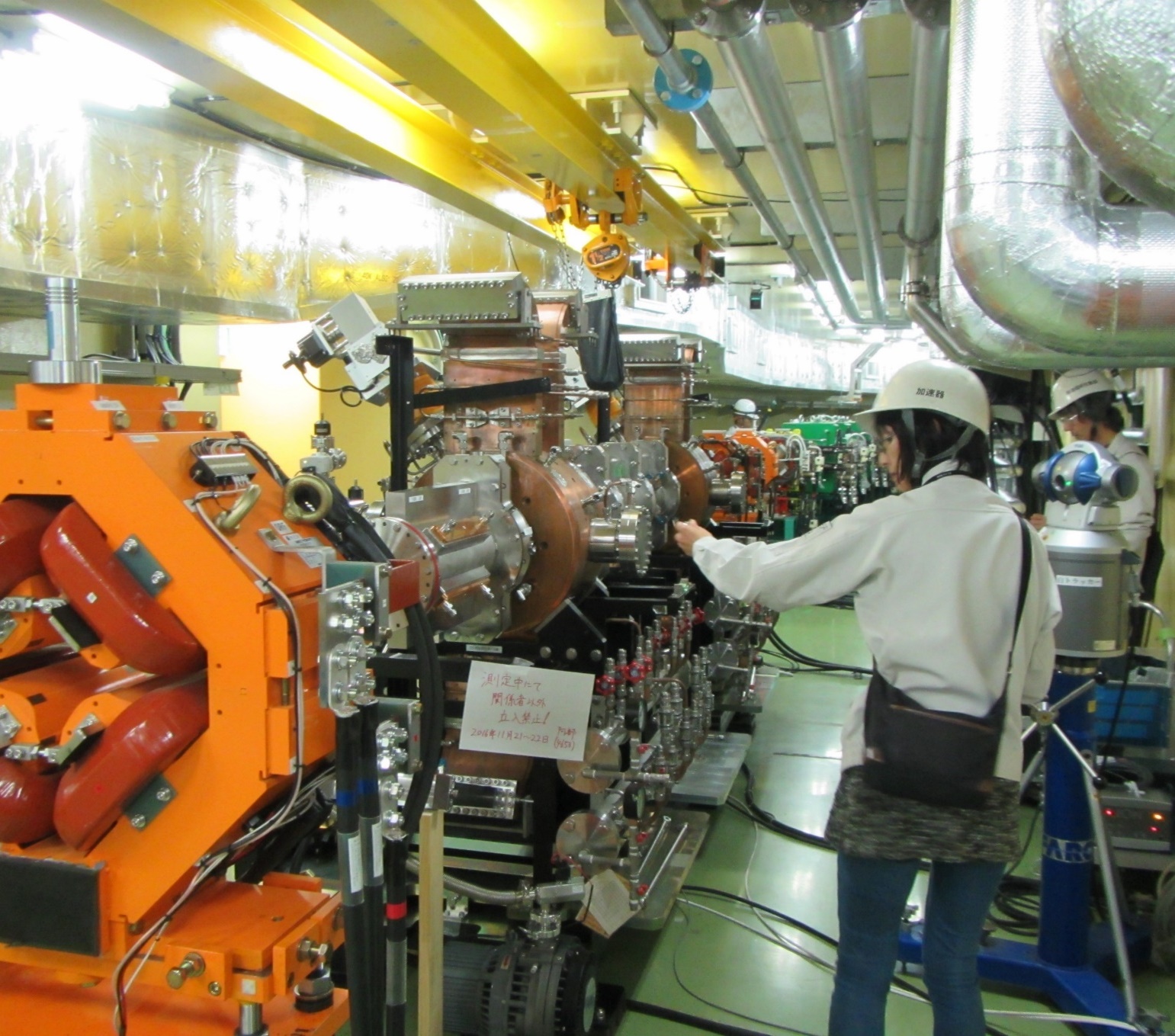 24
Tetsuo ABE (KEK)
The 22nd KEKB Review (2018-03-14)
Combined with the measurement results using FaroArm Edge on the distances between 150-duct center and the reference planes of the beam-port flanges,
Using FaroArm Edge
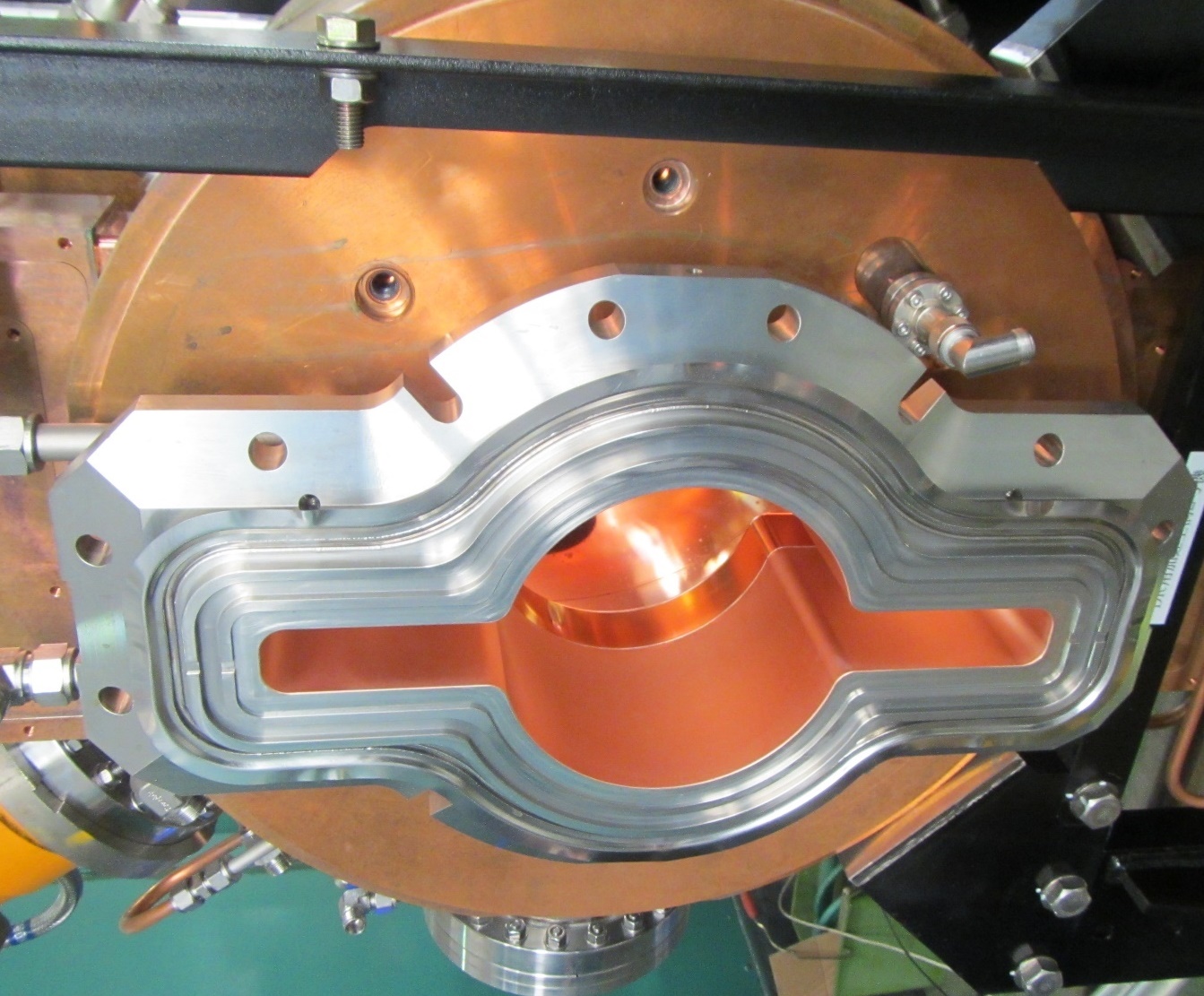 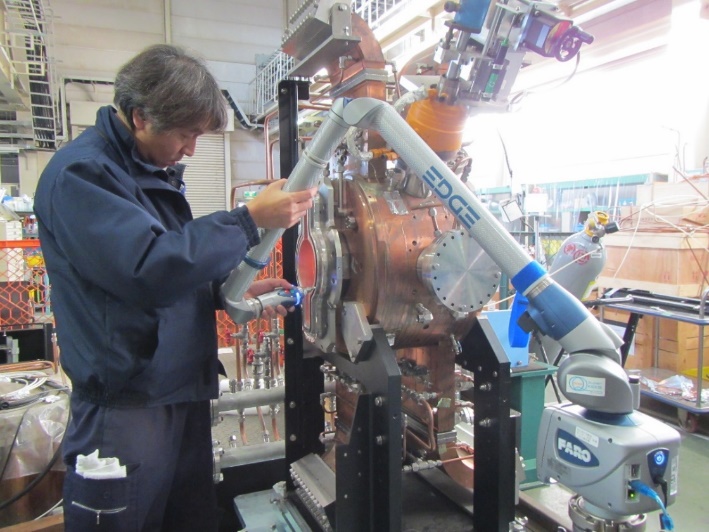 150
~245 mm
~150 mm
25
Tetsuo ABE (KEK)
The 22nd KEKB Review (2018-03-14)
We obtain deviations of the beampipe center from the beam axis.
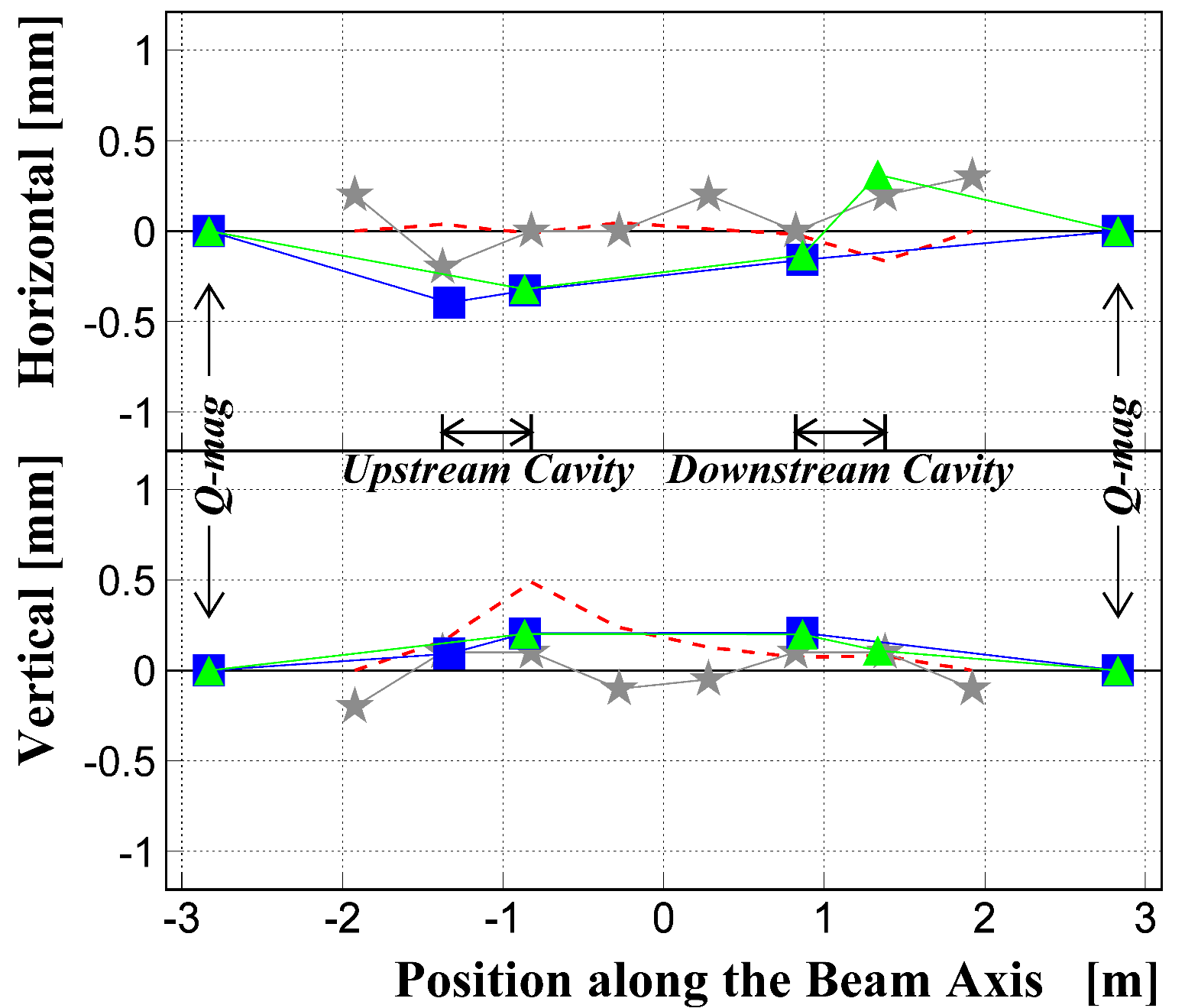 (Inner)
■ Meas. 1 (using the laser tracker)
▲ Meas. 2 (using the laser tracker)
★ Measurements during installation (using a laser marker)
- - - Theoretical prediction based on the beam-port flange meas.
beam axis
(Outer)
(Top)
beam axis
(Bottom)
We achieved an alignment accuracy of 0.3 mm as a whole!
26
Tetsuo ABE (KEK)
The 22nd KEKB Review (2018-03-14)
After all the installation works
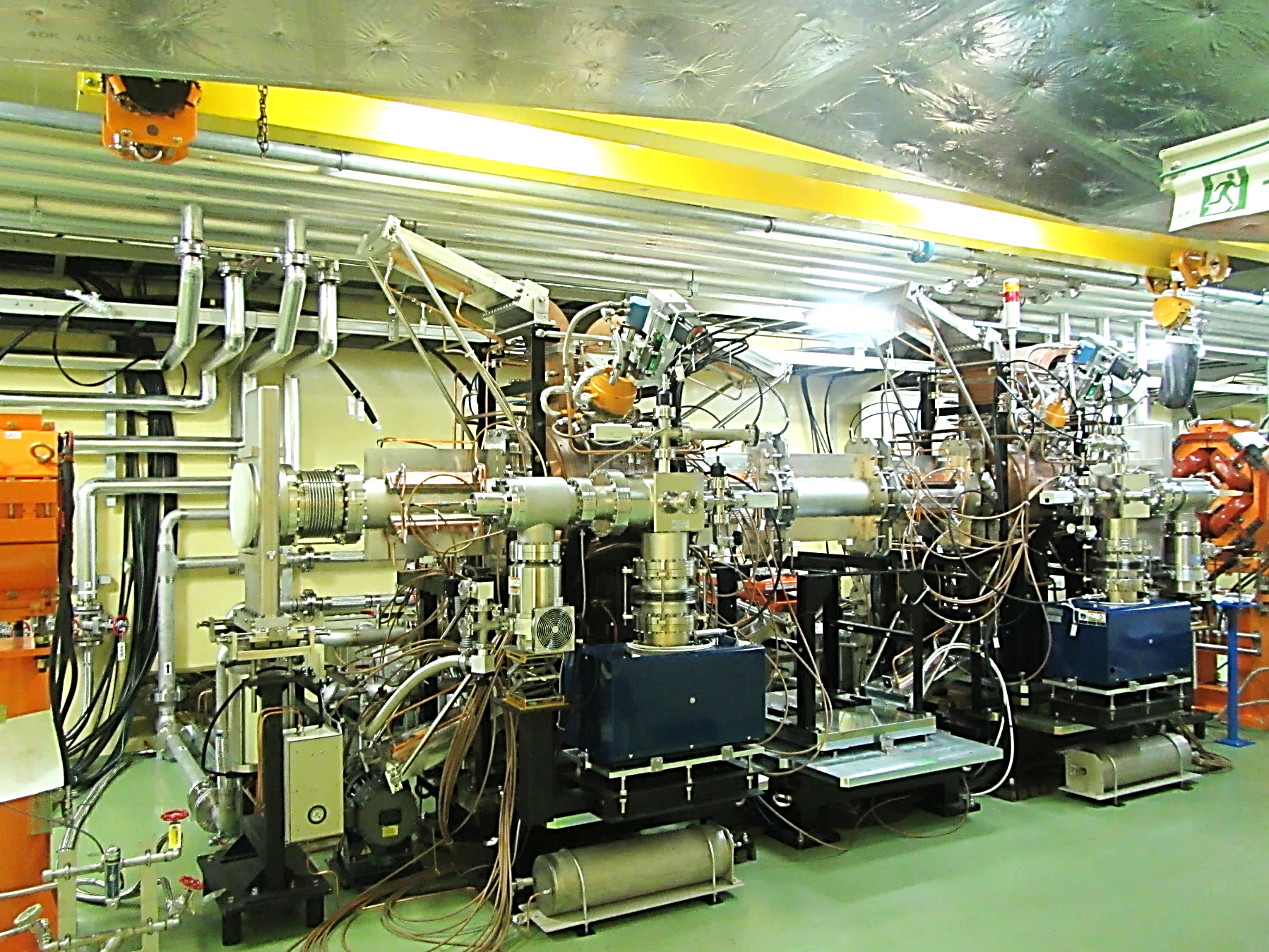 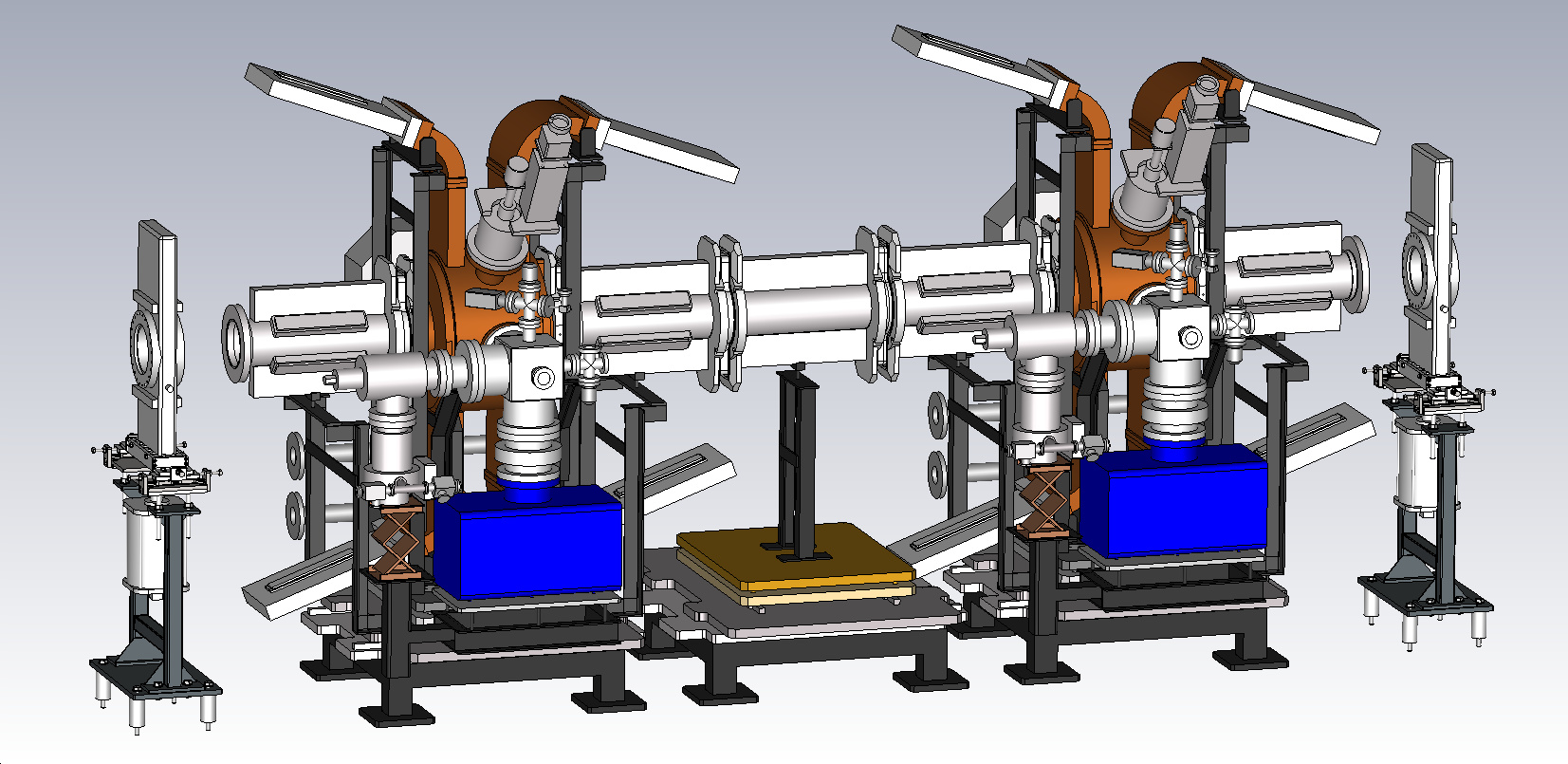 Taken by Nobukazu Toge (KEK)
27
Tetsuo ABE (KEK)
The 22nd KEKB Review (2018-03-14)
High-Power RF Conditioning after the Installation
For two weeks from May 19, 2017
Only daytime, weekdays
Note: High-power RF conditioning of each cavity was completed at a test stand beforehand.
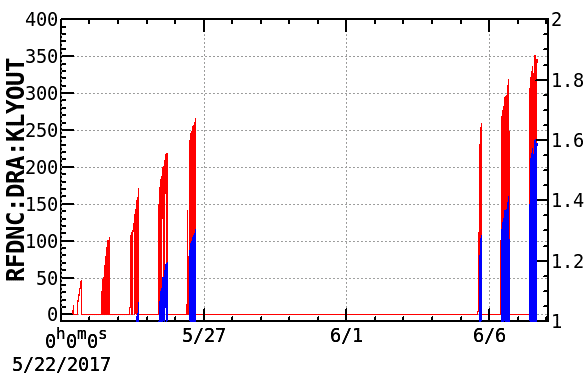 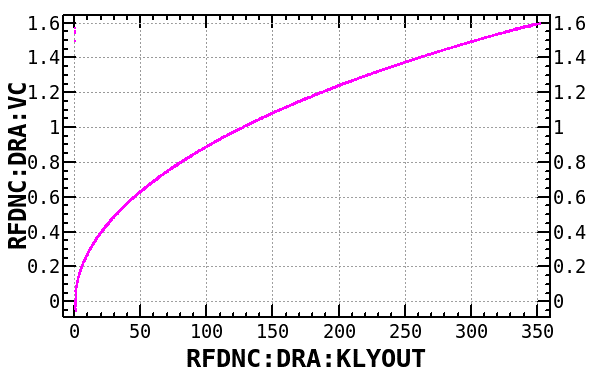 Total Vc (blue)  [MV]
Klystron Output Power (red)  [kW]
Break due to other works in the DR tunnel
Smoothly reached Total Vc = 1.6 MV (350 kW klystron output)
over the DR spec:  total Vc = 1.4 MV
28
Tetsuo ABE (KEK)
The 22nd KEKB Review (2018-03-14)
However,
After maintaining total Vc = 1.6 MV (350 kW klystron output) during the conditioning,
     small vacuum leaks (10-9 to 10-8 Pa m3/sec)
         occurred at the 7 rectangular flanges of the HOM waveguides .
HOM waveguide load
Possible cause is a thermal cycle 
 accompanied by high temperature
  at the rectangular flanges 
     (~50 degC at max. for total Vc = 1.6 MV)
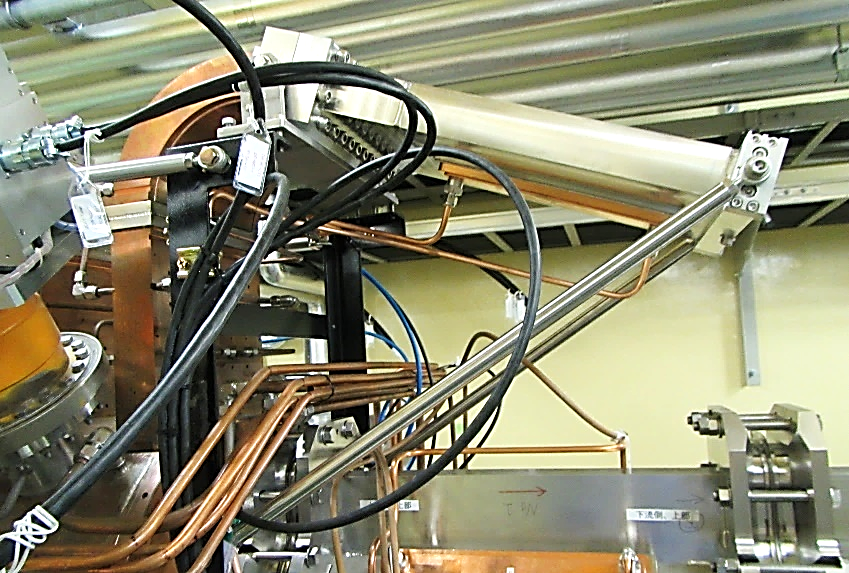 The vacuum leaks stopped by increasing the clamping torque except for one waveguide flange*.
(*The gasket was replaced, and then no leak)
29
Tetsuo ABE (KEK)
The 22nd KEKB Review (2018-03-14)
Measures against thermal cycles
(taken in Oct., 2017)
1. We added more cooling pipes on the E-bends of the HOM waveguides to suppress the thermal cycle at the rectangular flanges.
High thermal-conductivity glue (Devcon)
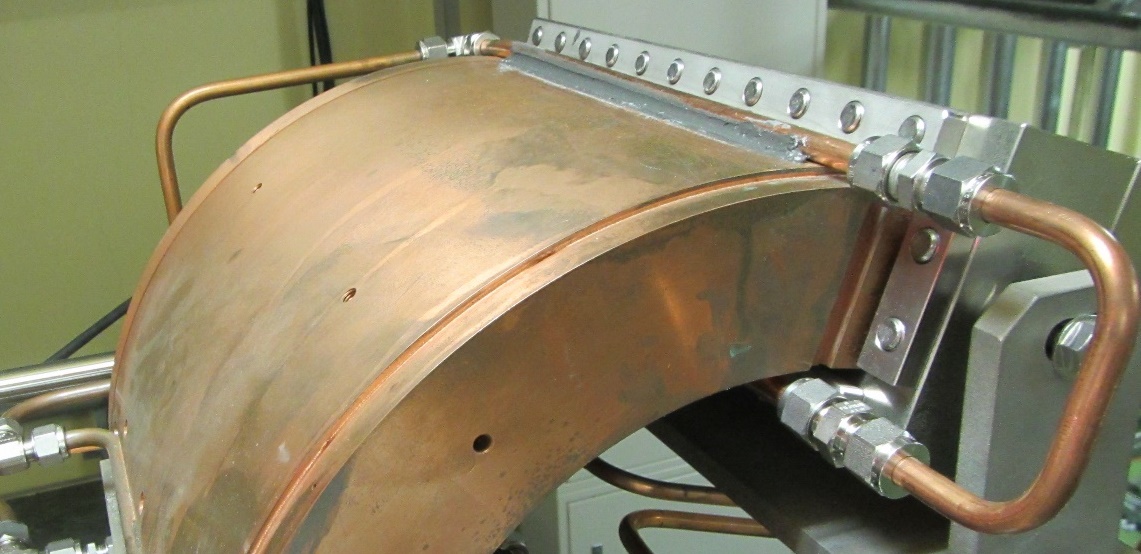 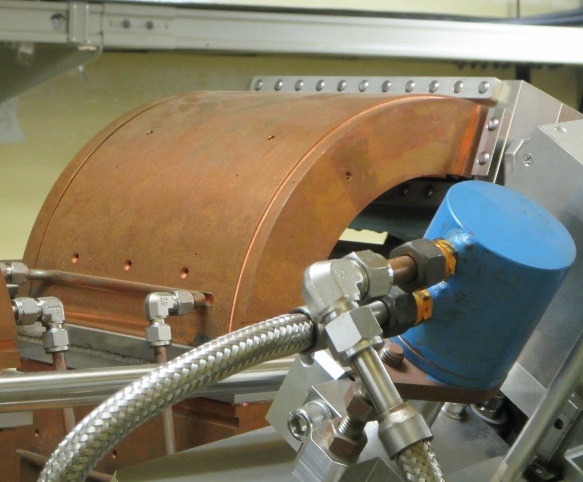 E-bend
Cooling pipe brazed on the E-bend during the fabrication of the cavity
Cavity
2. We inserted rubber bushes at the end of the support bars to make small degree of flexibility.
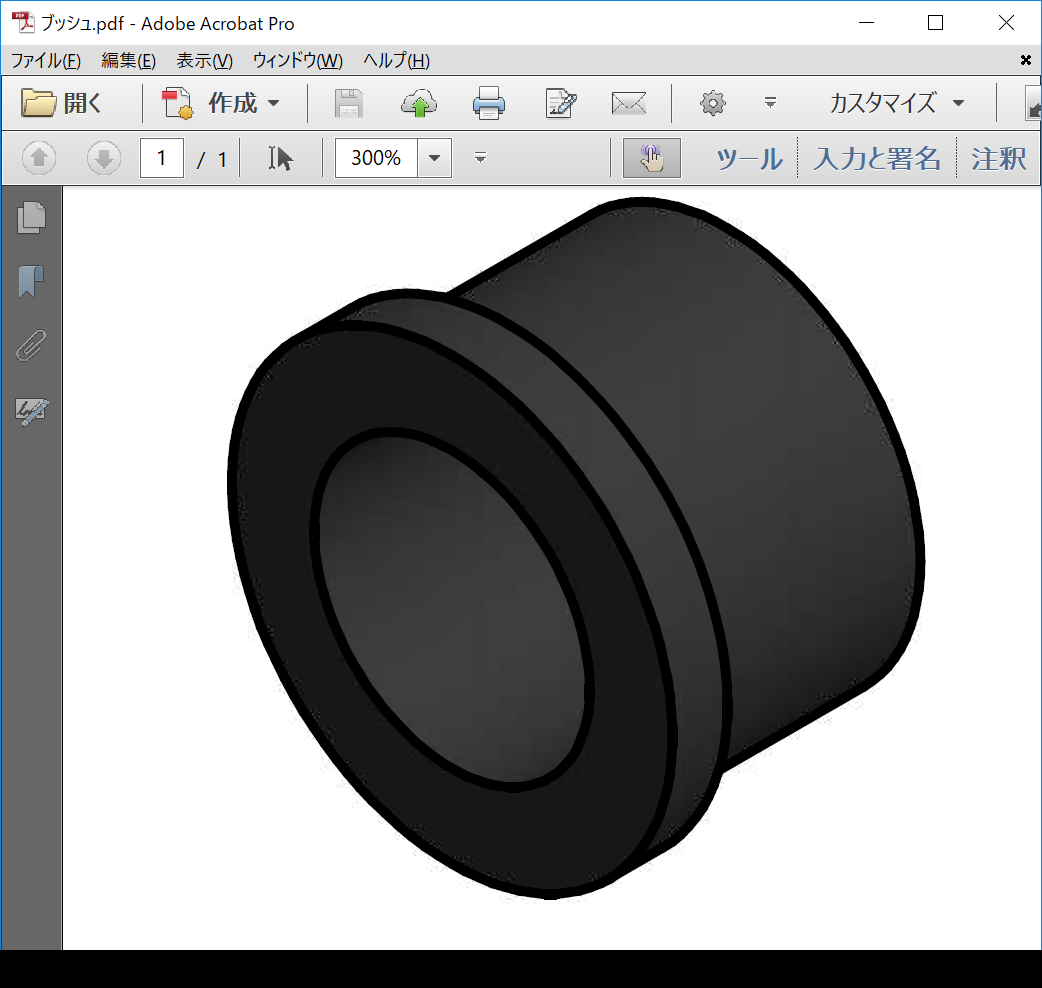 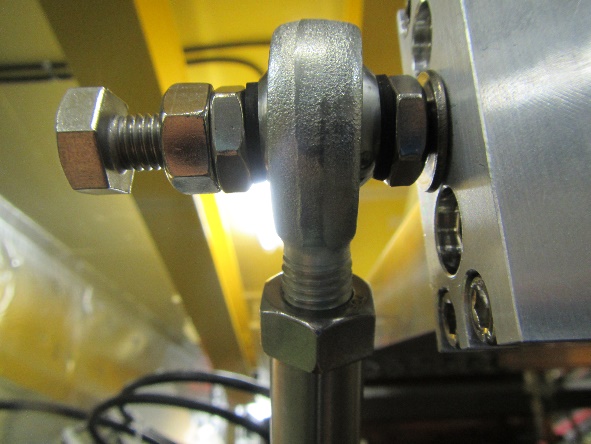 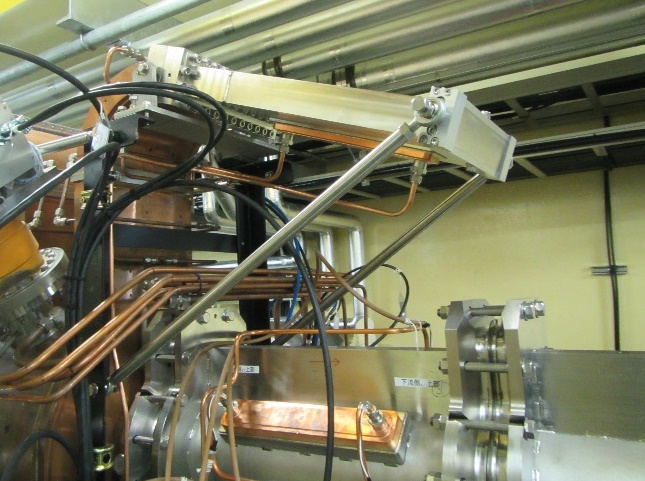 (EPDM)
No vacuum leak since we took these measures
(last leak test performed on Feb.22, 2018)
30
Tetsuo ABE (KEK)
The 22nd KEKB Review (2018-03-14)
3.  Status of Cavity No.0 (prototype)
31
Tetsuo ABE (KEK)
The 22nd KEKB Review (2018-03-14)
Cavity No.0 was used for Lip Welding Test in 2012.
Cavity No.0
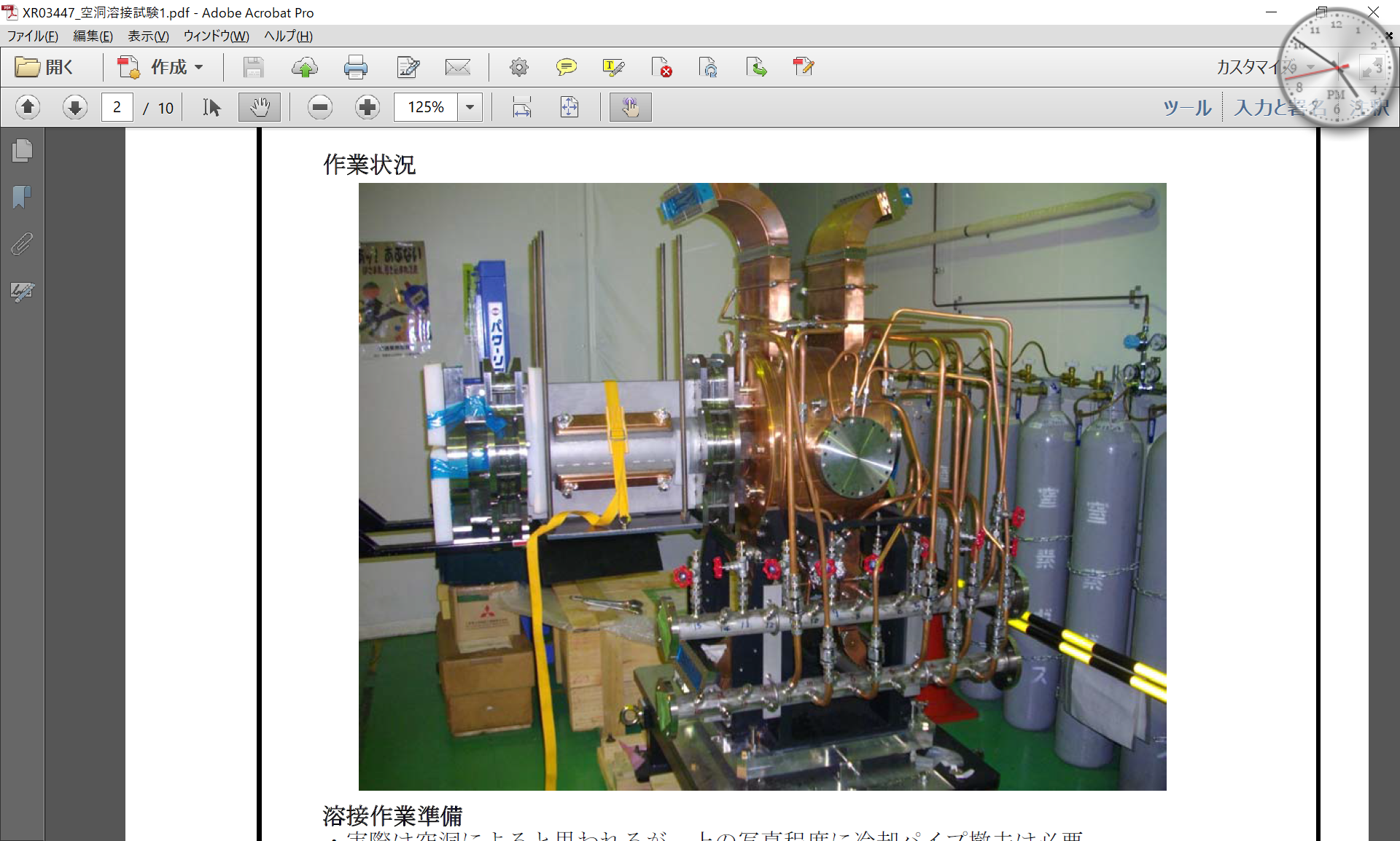 Grooved beampipe (prototype)
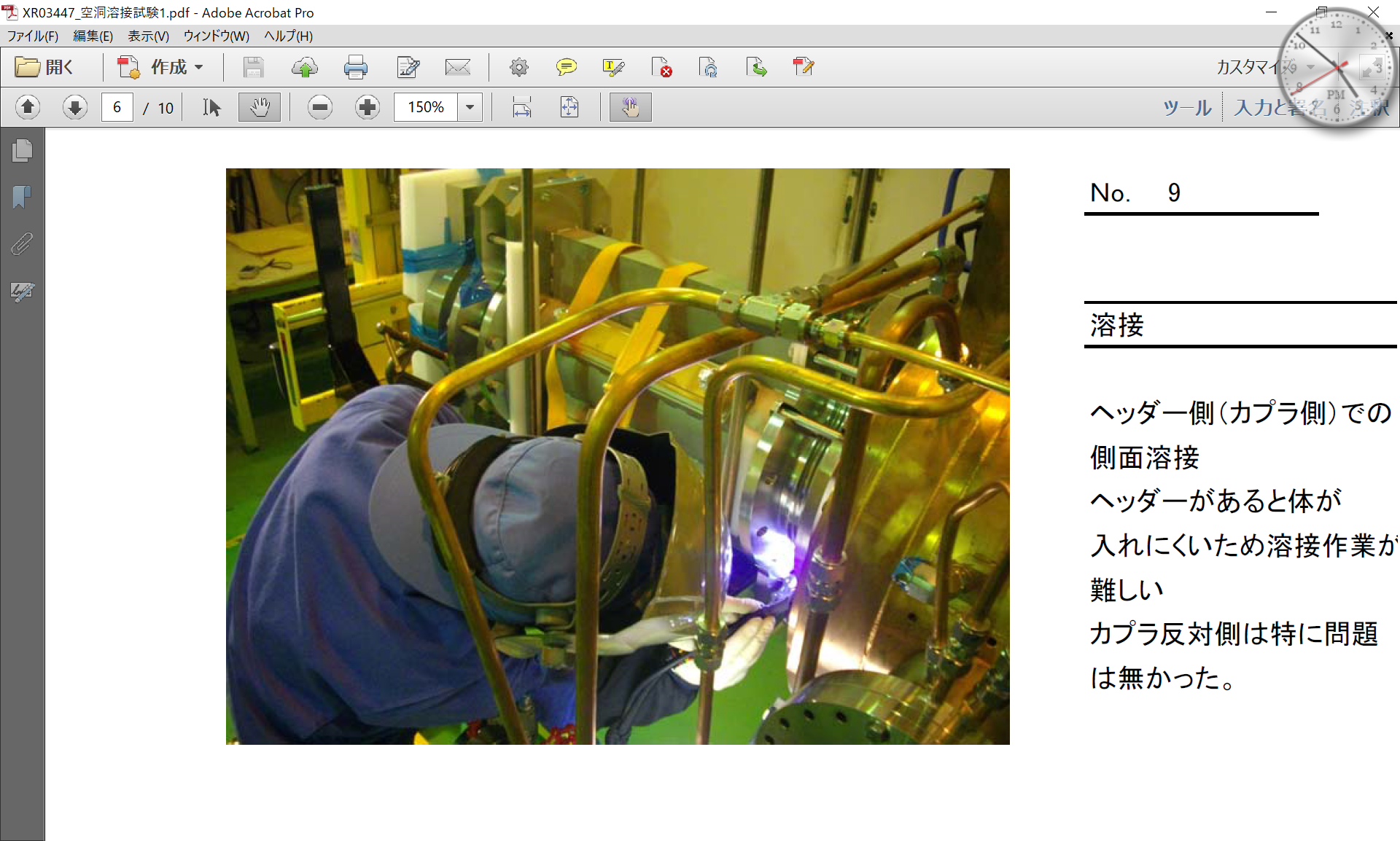 We have demonstrated: 
(1) It is possible to perform vacuum-tight lip welding in the DR tunnel after the installation of the cavities, and 
(2) Lip welding  Leak test: OK  Disassembly -> Re-welding  Leak test: OK  Disassembly
32
Tetsuo ABE (KEK)
The 22nd KEKB Review (2018-03-14)
Cavity No.0 was re-tested on its high-power performance.
March, 2017
Conditioning Histories up to Vc = 0.90 MV/cavity
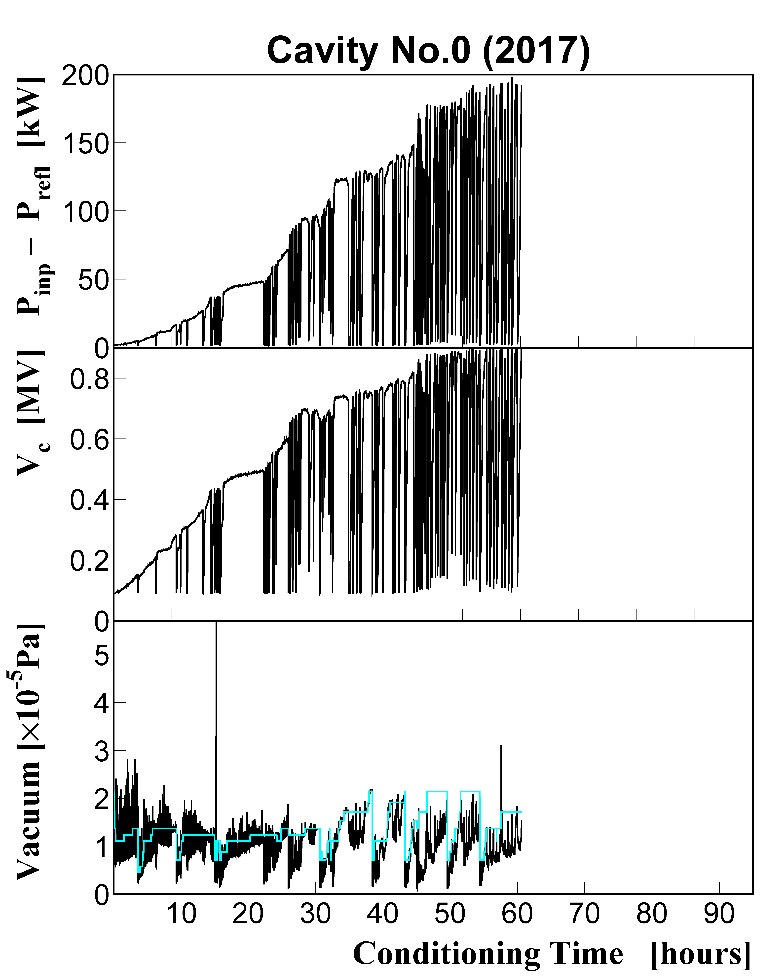 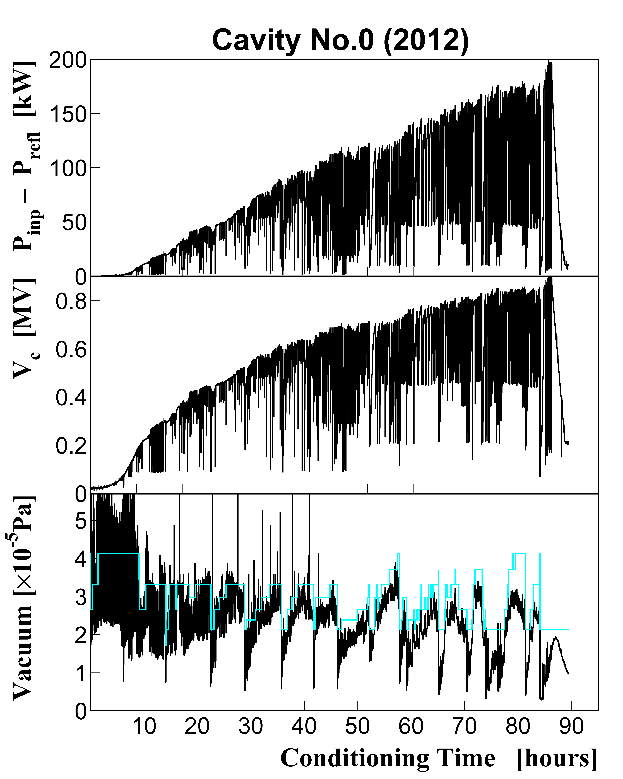 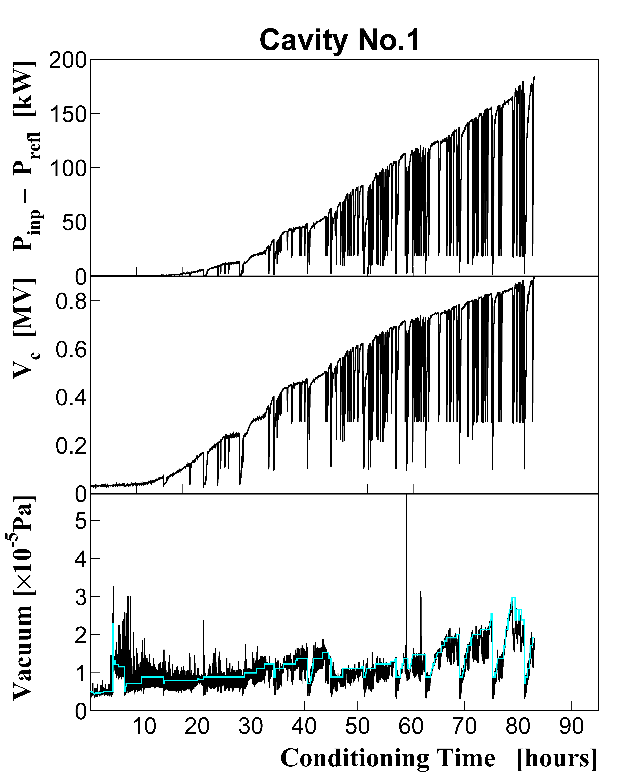 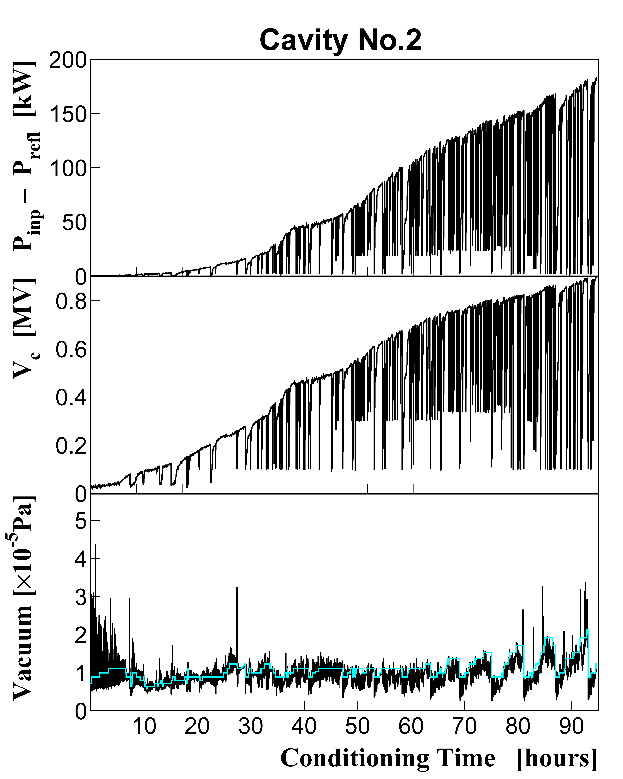 The light blue lines indicate the reference vacuum pressure specified by the computer controlled automatic aging.
If the vacuum pressure is higher than the reference, the input RF power (Pinp) is slightly stepped down until the vacuum pressure becomes lower than the reference, and then Pinp is slightly stepped up as long as the vacuum pressure is lower than the reference. Prefl and Vc indicate the reflected RF power and cavity voltage, respectively.
(1) Reached Vc = 0.90 MV (radiation limit) smoothly. 
(2) Maintained Vc = 0.90 MV for six hours.
      Comparable performance with Cavity No.1 and No.2.
33
Tetsuo ABE (KEK)
The 22nd KEKB Review (2018-03-14)
We decided to promote Cavity No.0 to be a spare cavityfor DR operation.
Enough high-power performance
Four HOM waveguide loads to be made soon
Bellows for vacuum-tight lip welding to be replaced
34
Tetsuo ABE (KEK)
The 22nd KEKB Review (2018-03-14)
Status of the Bellows of Cavity No.0
To be replaced by new one!
Downstream side
Upstream side
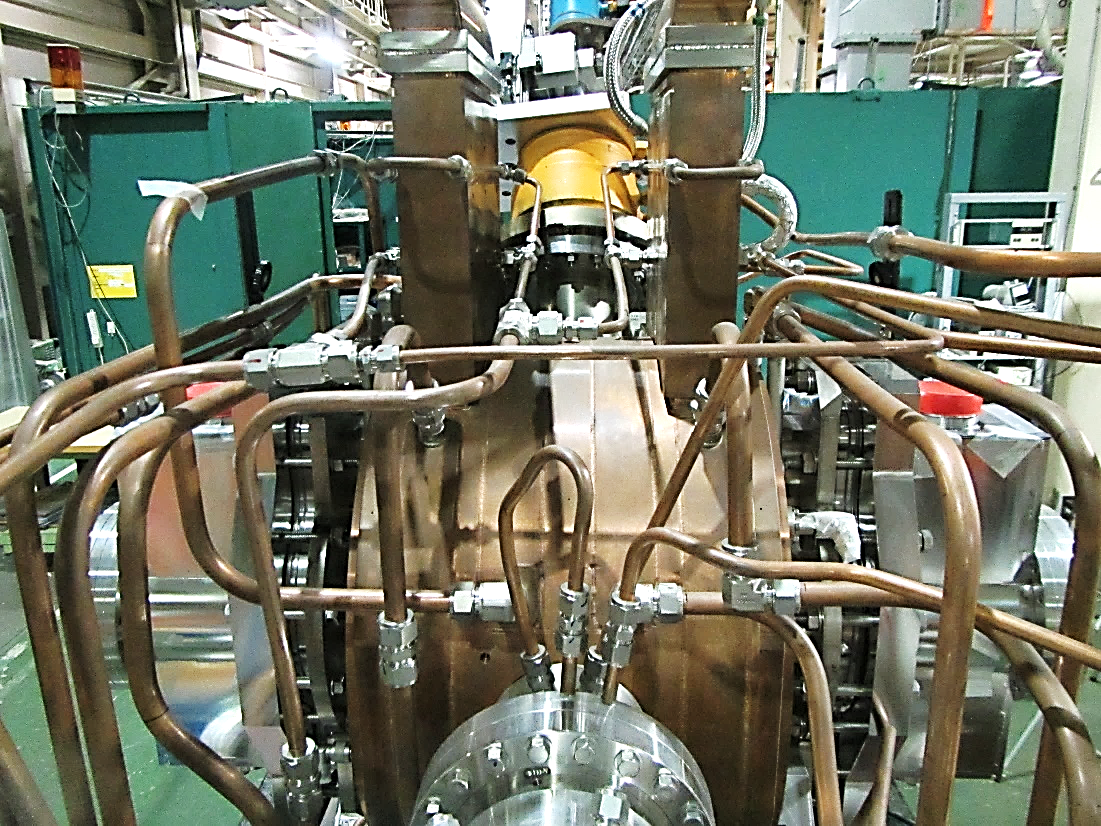 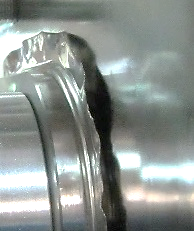 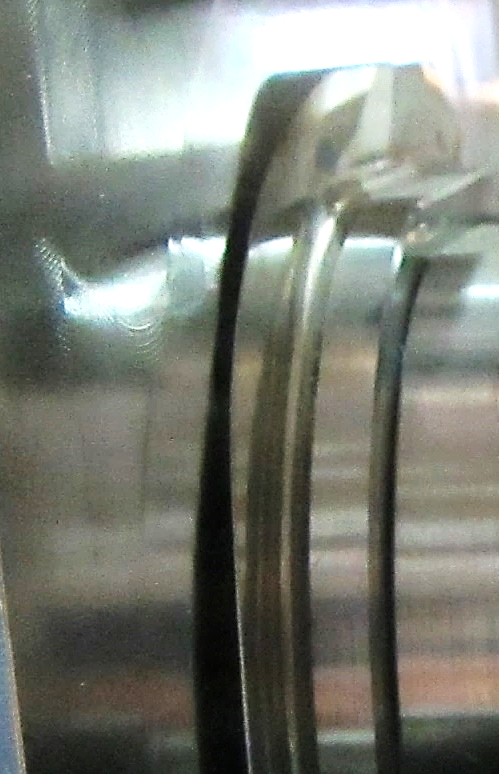 Blank flange
Used in the lip welding test performed in 2012
Grooved beampipe (prototype)
Grooved beampipe (prototype)
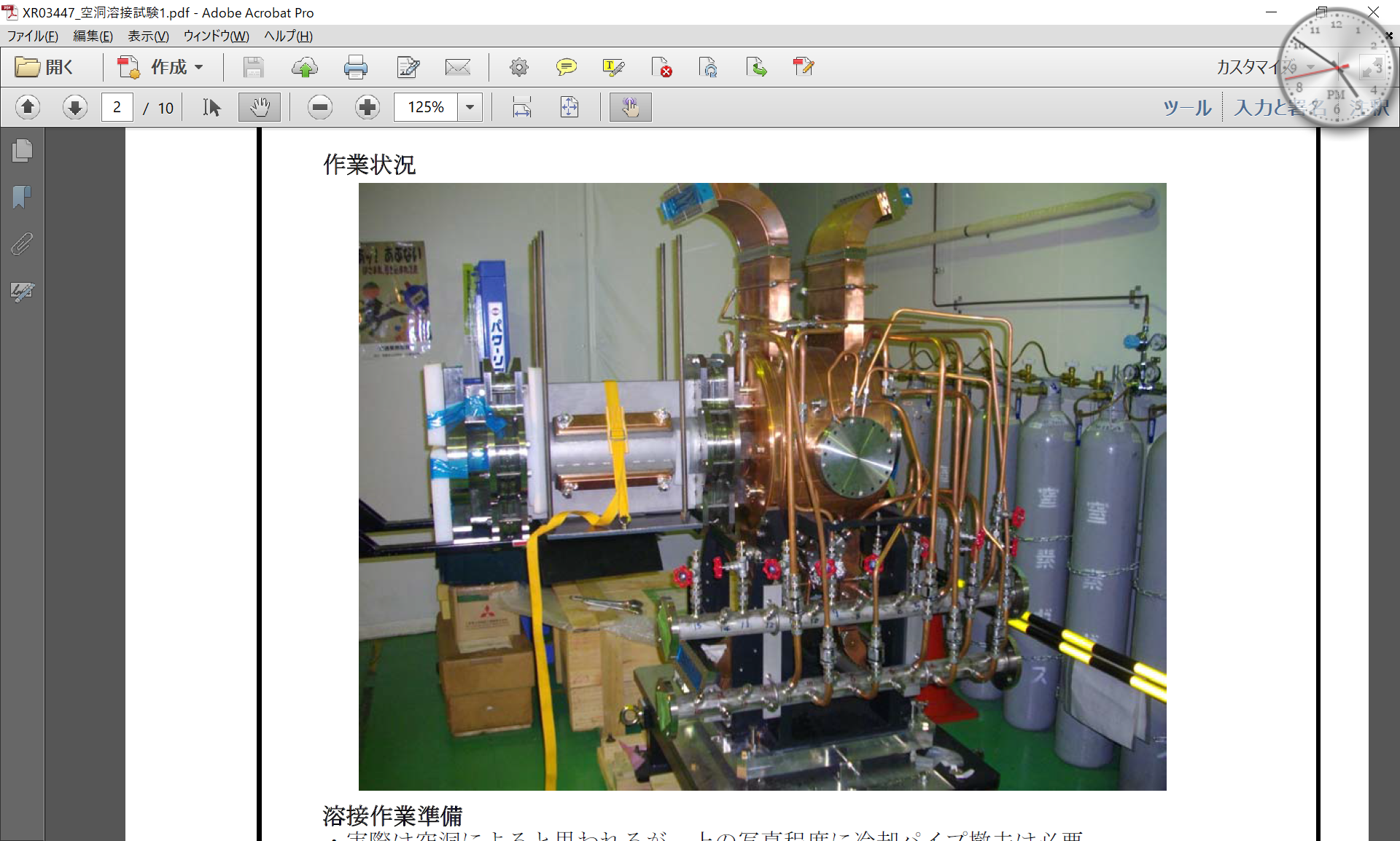 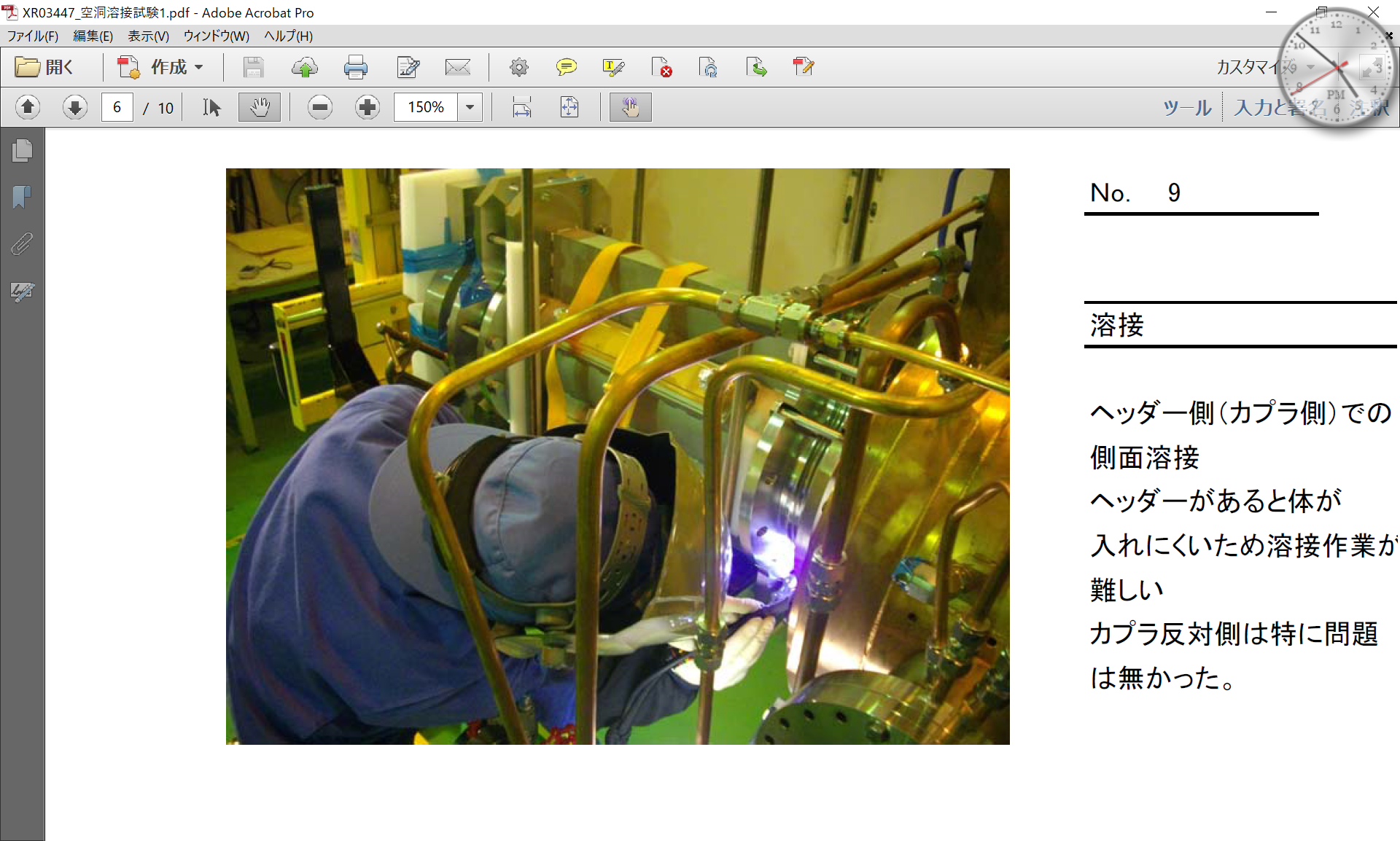 Cavity No.0
35
Tetsuo ABE (KEK)
The 22nd KEKB Review (2018-03-14)
Replacement Test of Bellows
(performed in 2017)
Using the grooved beampipe prototype
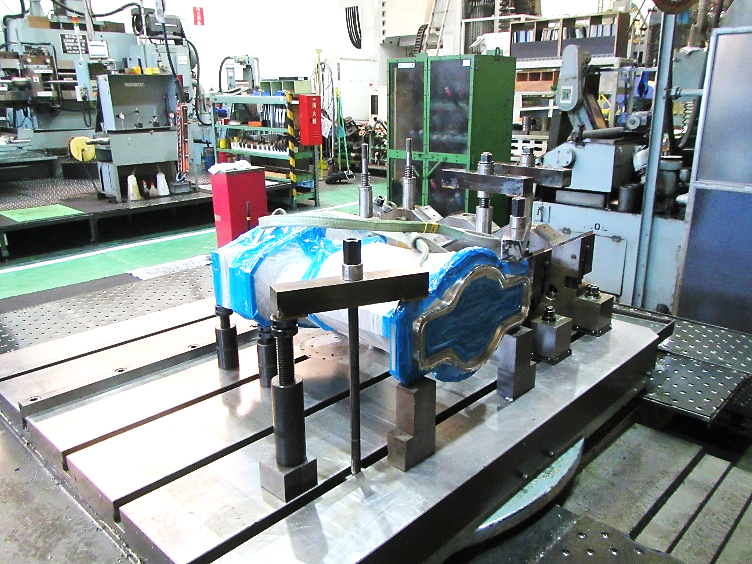 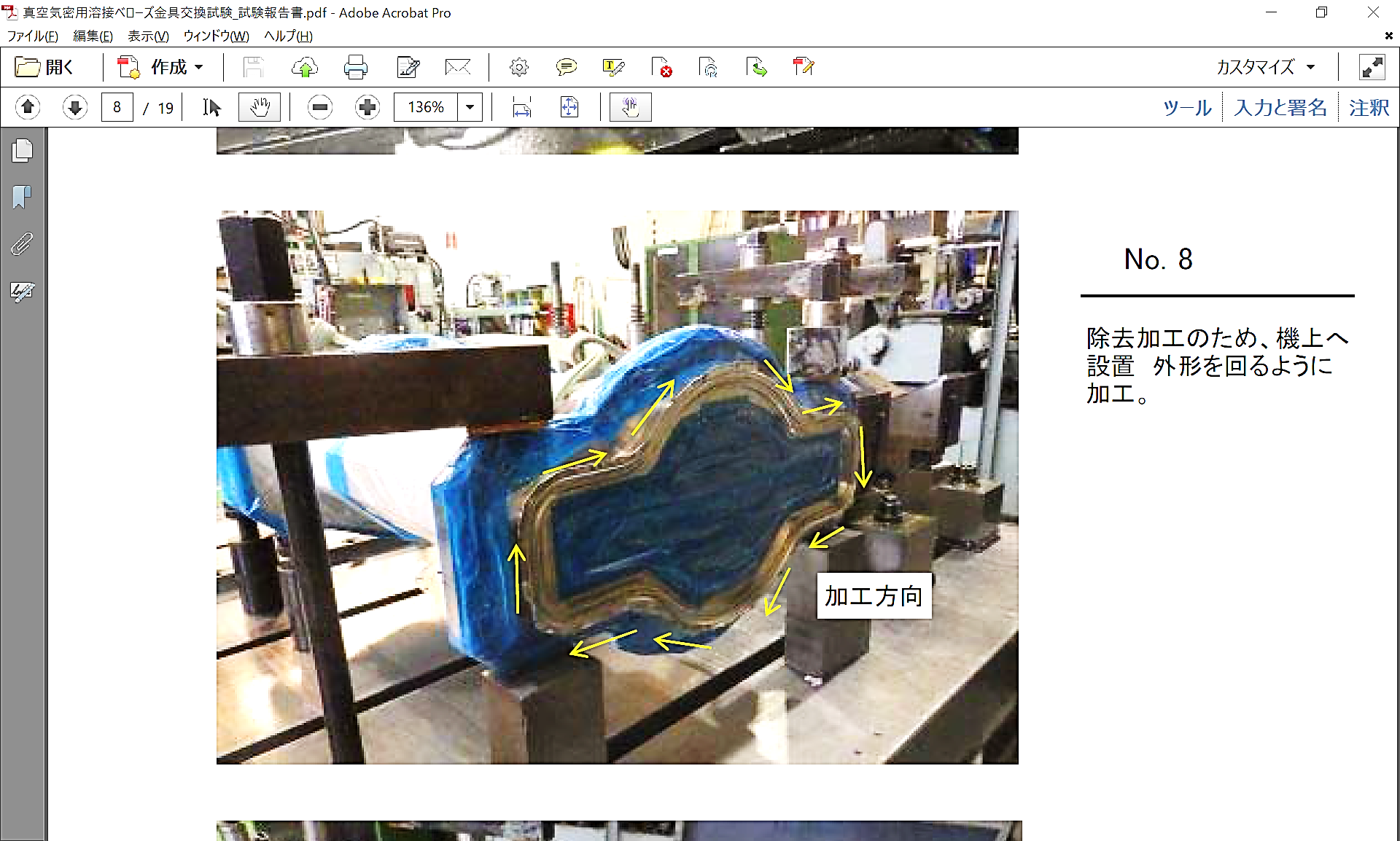 Bellows for vacuum-tight welding is welded
  on a SUS frame.
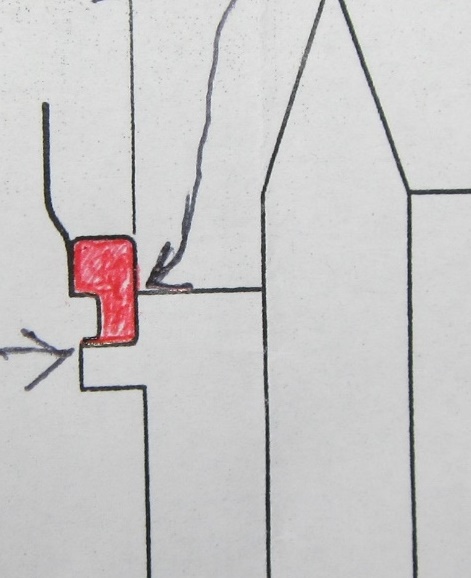 Flange
The end mill revolved around the beam axis (14 rounds),
 scraping the SUS frame (0.5 mm / round).
End mill
(0.5 mm / round)
36
Tetsuo ABE (KEK)
The 22nd KEKB Review (2018-03-14)
By End Milling
After the 14th round (last)
After the 4th round
Before
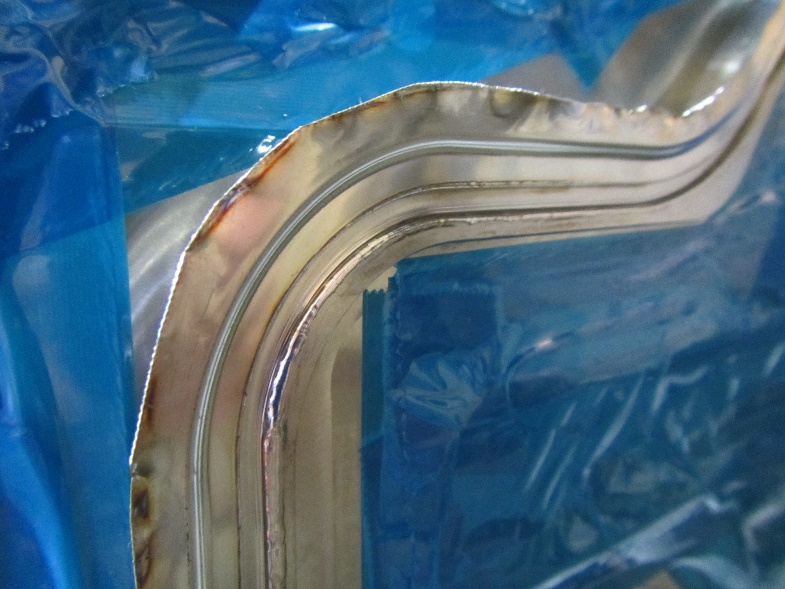 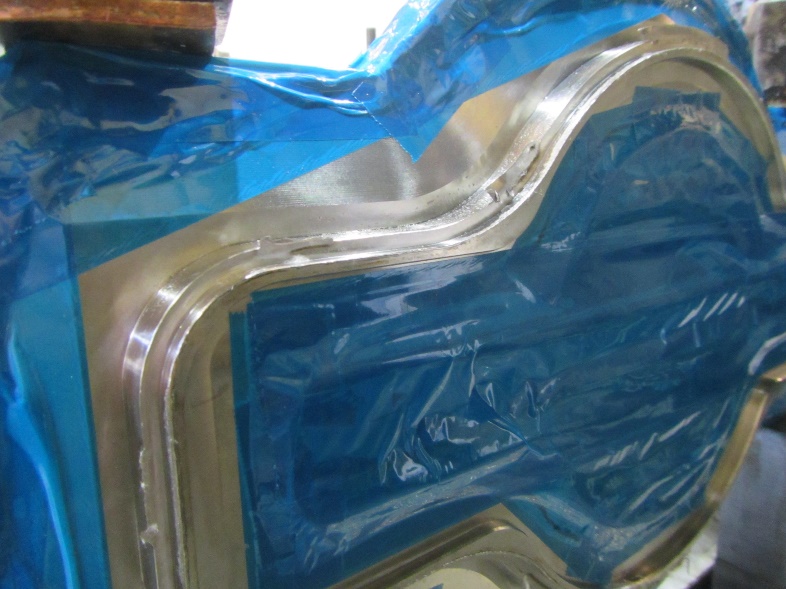 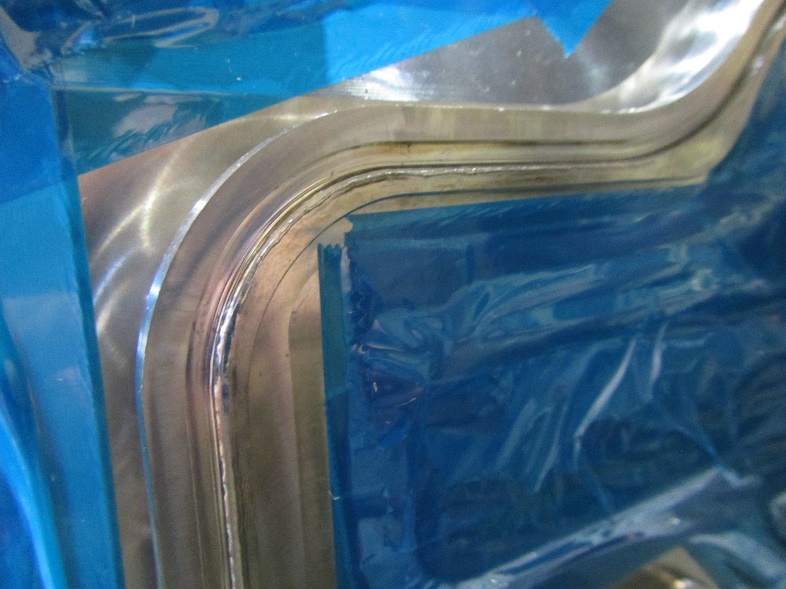 …
…




Bellows for vacuum-tight welding
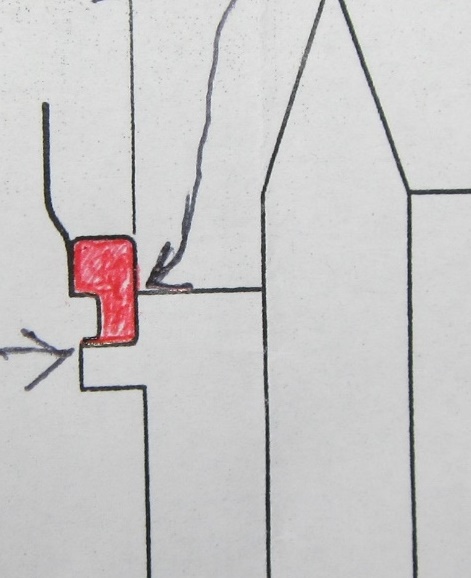 Flange
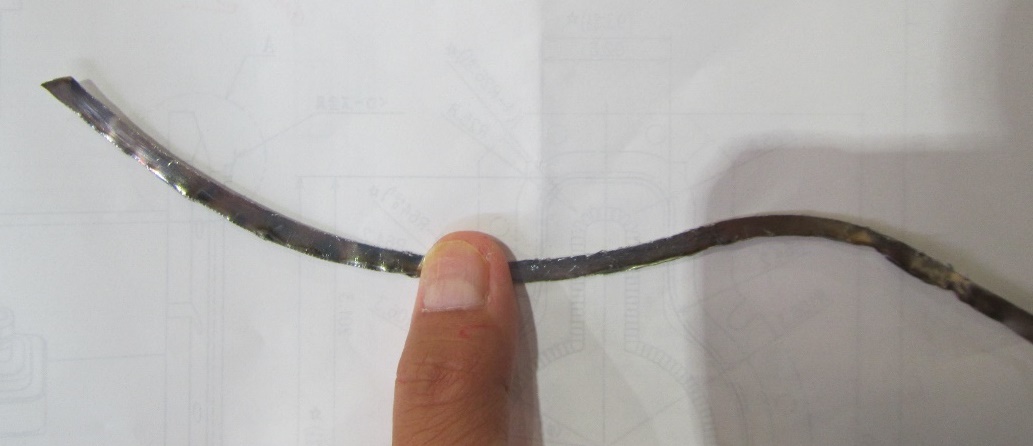 The bellows was removed after the 1st round.
The SUS frame was completely removed.
37
Tetsuo ABE (KEK)
The 22nd KEKB Review (2018-03-14)
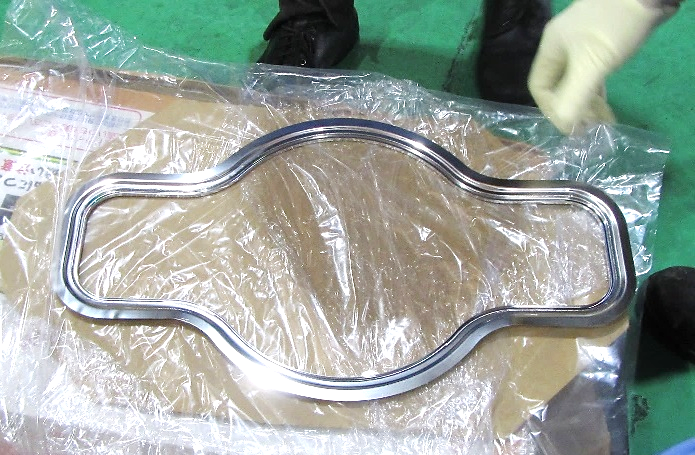 New bellows (0.2mm-thick bellows welded on a SUS frame)
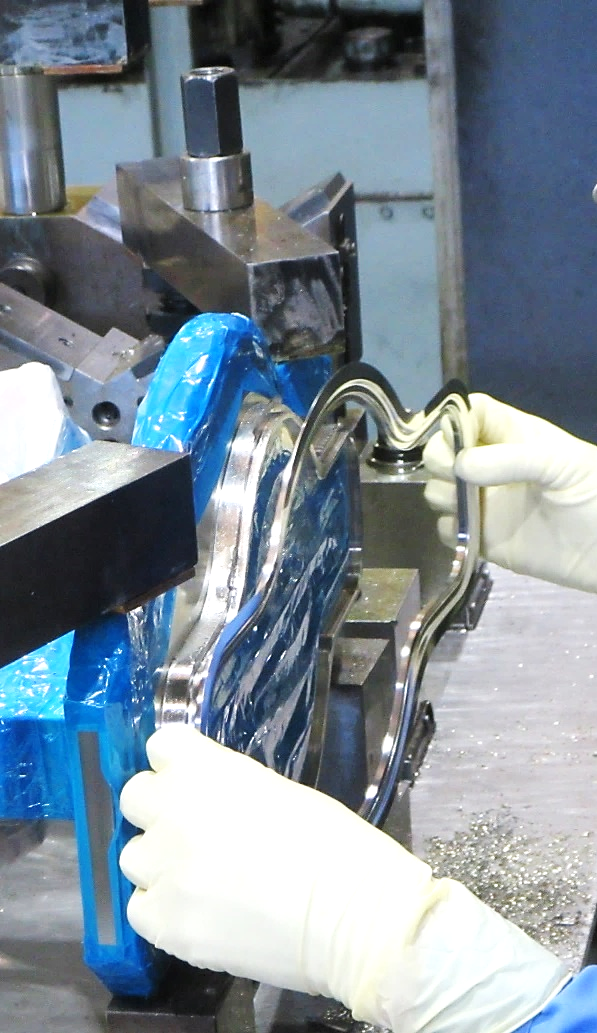 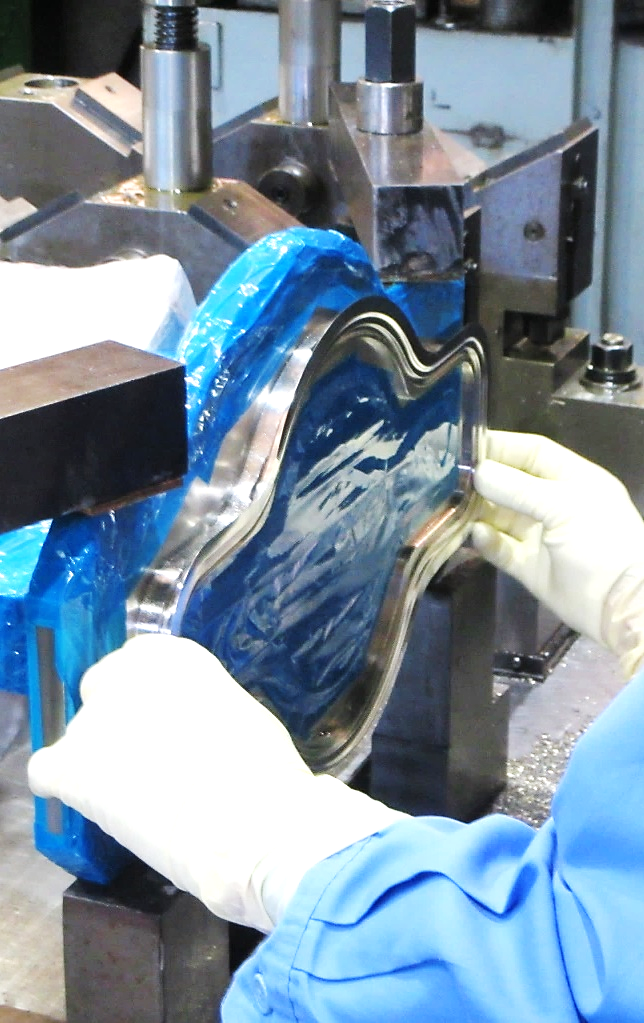 Lip welding test
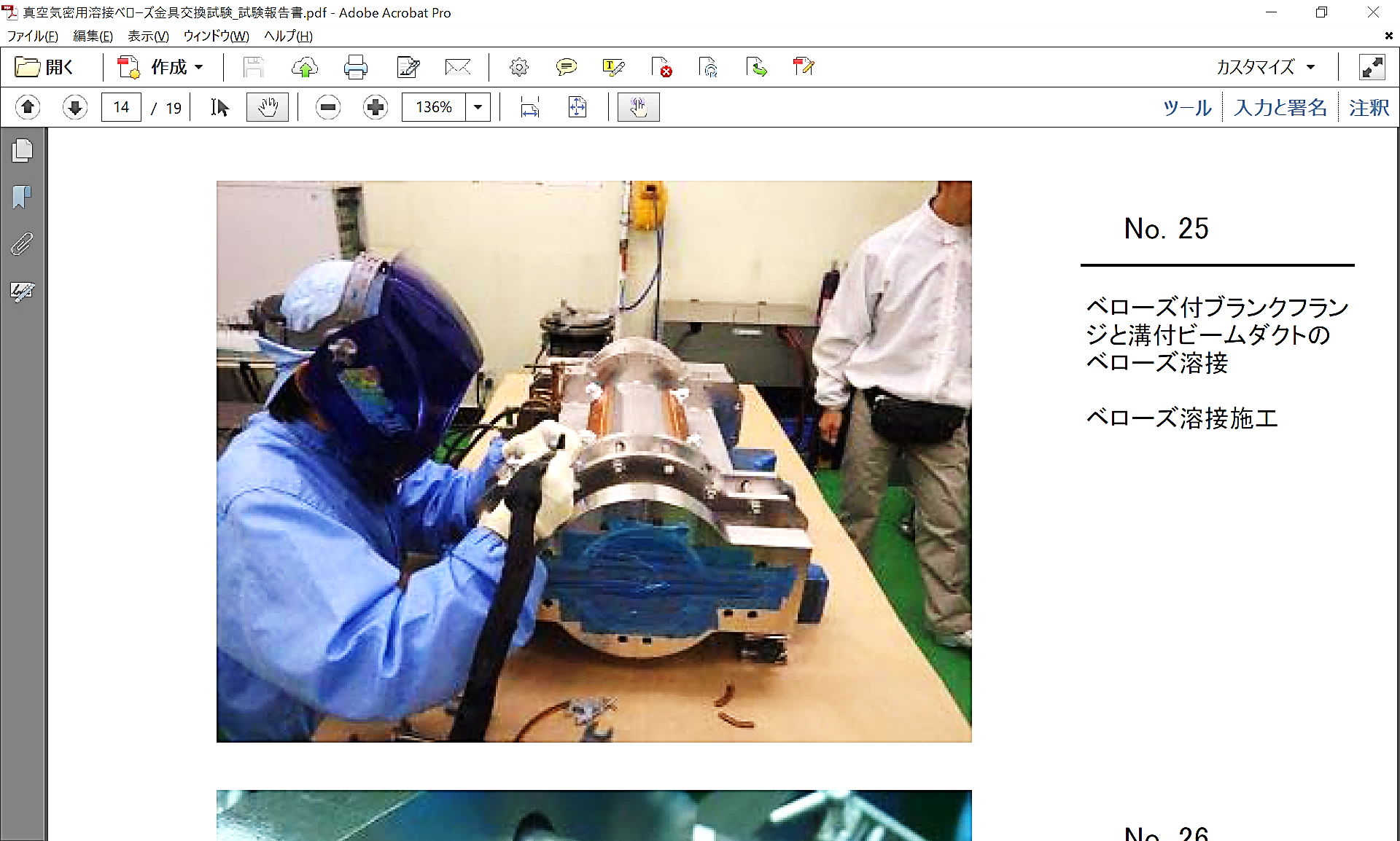  No leak detected
38
Tetsuo ABE (KEK)
The 22nd KEKB Review (2018-03-14)
Summary
Cavity No.1 and No.2
Were successfully installed to the DR tunnel / RF section
~0.3 mm accuracy in the transverse directions achieved
Position measurement of the beam-port flanges prior to the installation was successful and useful.
High-power performance re-checked: OK
Now accelerating positrons without any serious problems

Cavity No.0
To be promoted to be a spare cavity for DR operation
High-power performance re-checked: OK
Its bellows for vacuum-tight lip welding to be replaced by new ones this coming spring
Will be a spare cavity during Phase II
39
Tetsuo ABE (KEK)
The 22nd KEKB Review (2018-03-14)
Thank you for your attention!
40
Tetsuo ABE (KEK)
The 22nd KEKB Review (2018-03-14)
Backup Slides
41
Tetsuo ABE (KEK)
The 22nd KEKB Review (2018-03-14)
2  3 Cavity Configuration
Total Vc = 2.4 MV at max. @ Phase III?
             (0.8 MV/cavity)
Total Vc = 1.4 MV for nominal DR operation @ Phase II
                      (0.7 MV/cavity)
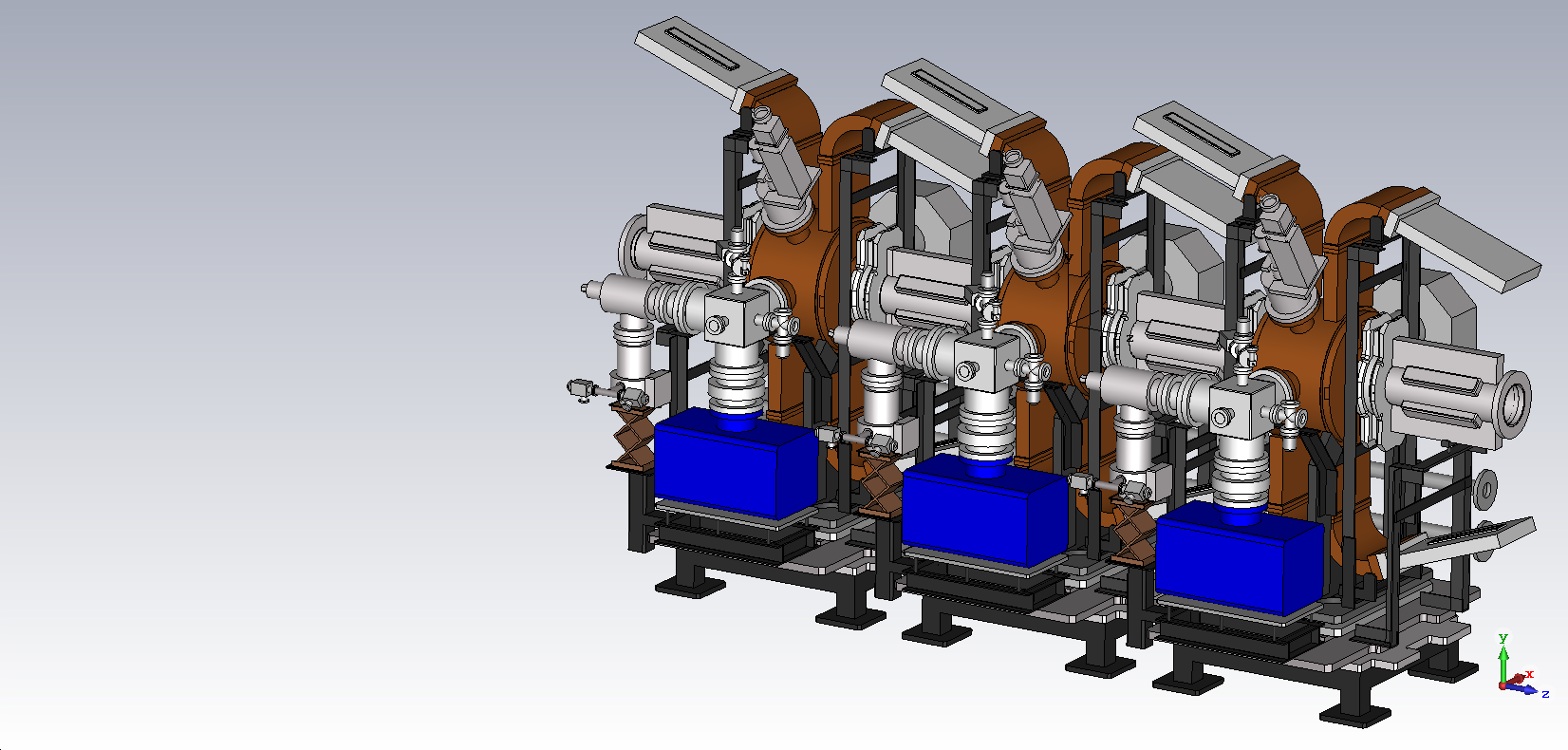 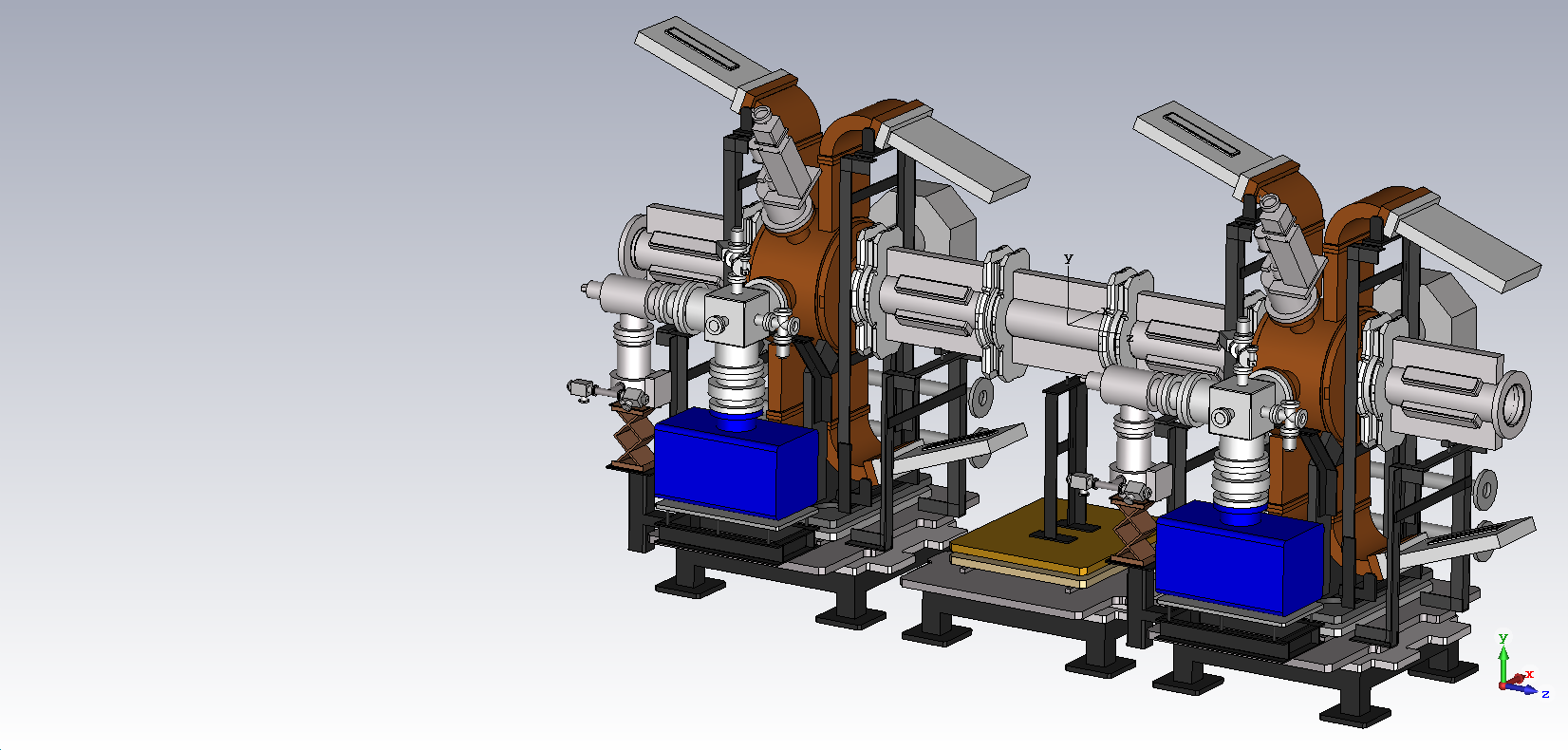 Ultimate!
Starting with 2 cavities
(if necessary)
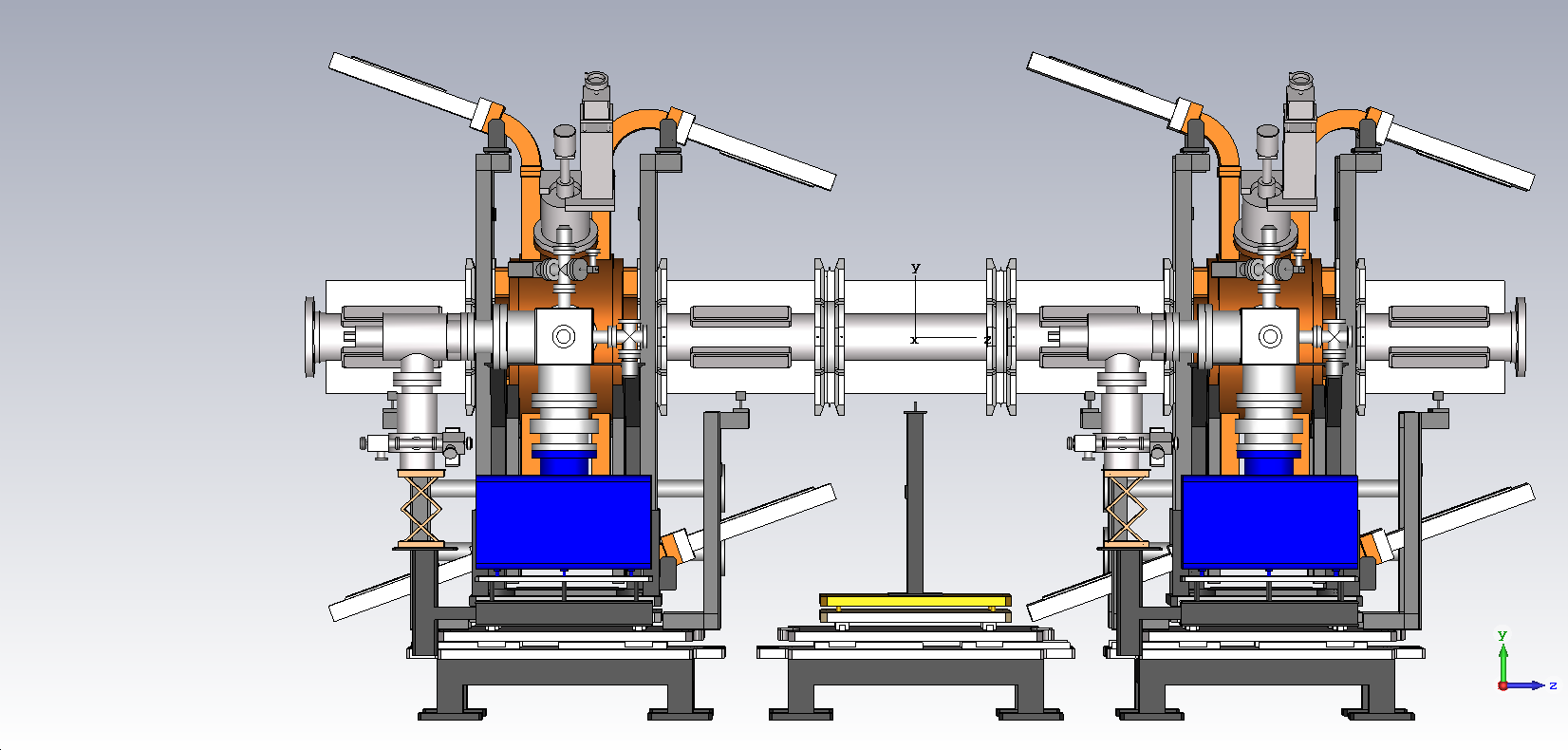 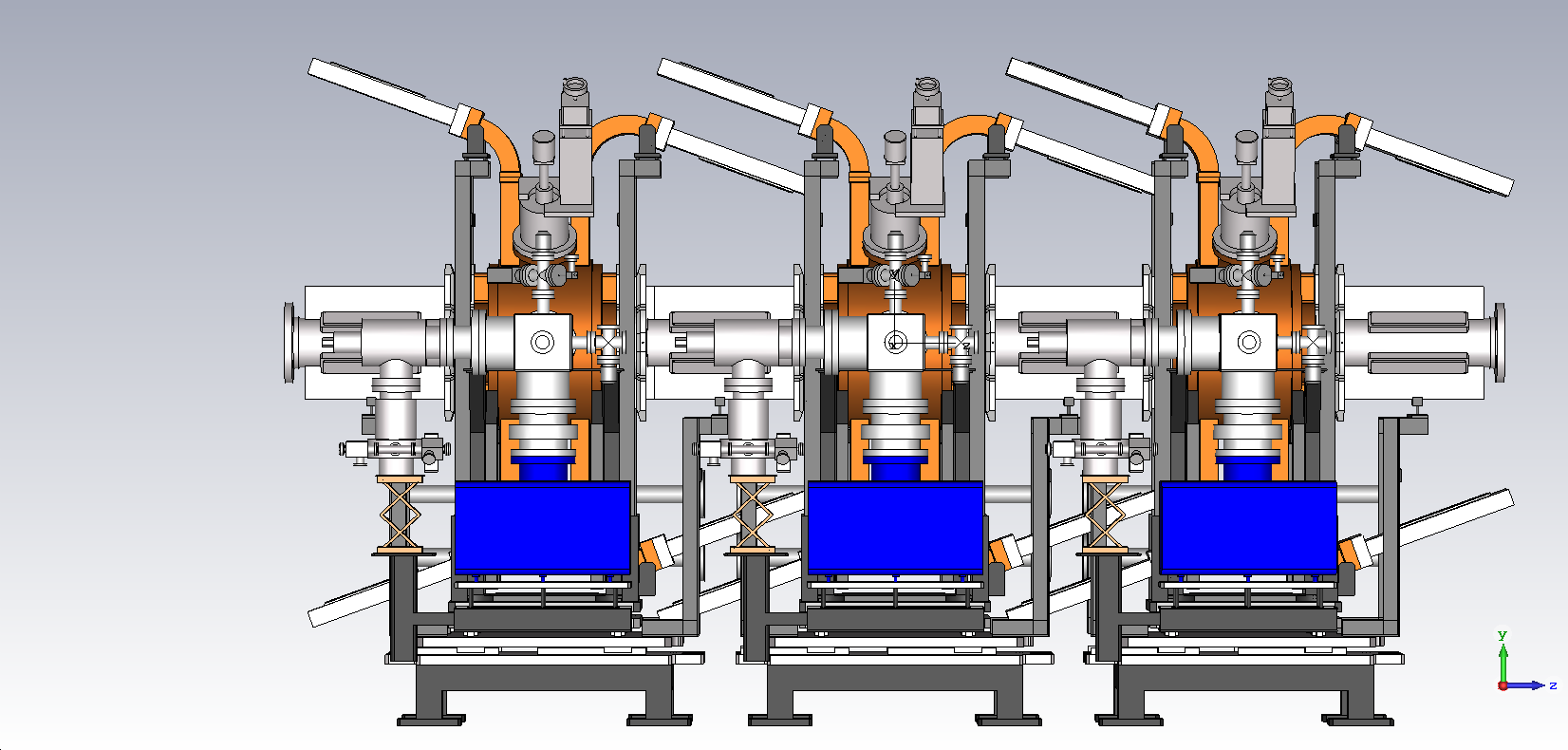 42
Tetsuo ABE (KEK)
The 22nd KEKB Review (2018-03-14)
The Endplates of DR Cavity No.1 and No.2 were Electropolished (EP).
Material: OFC (class1),  40mm etching,  Skin depth(d)@500MHz: 3mm
After EP
Before EP
Ra=0.2mm, Ry=1mm  ( < d = 3mm)
Ra=1.5mm,  Ry=8mm
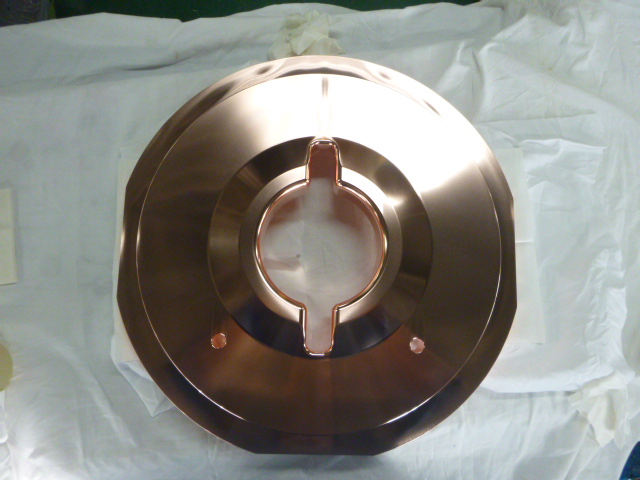 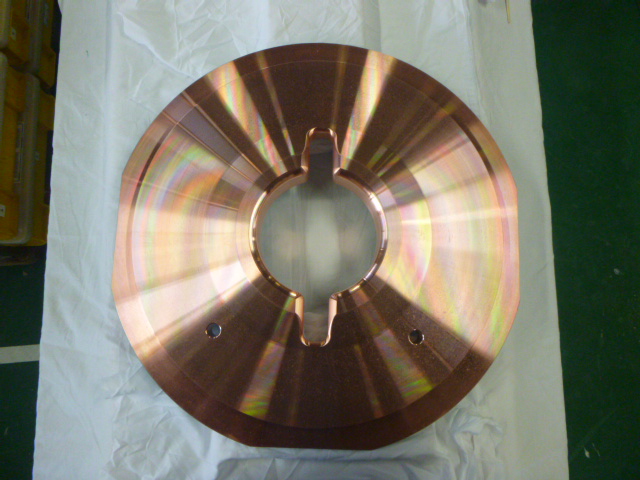 (Upstream)
Fixed End Plate (FEP)
w/o tuning bump
f500mm
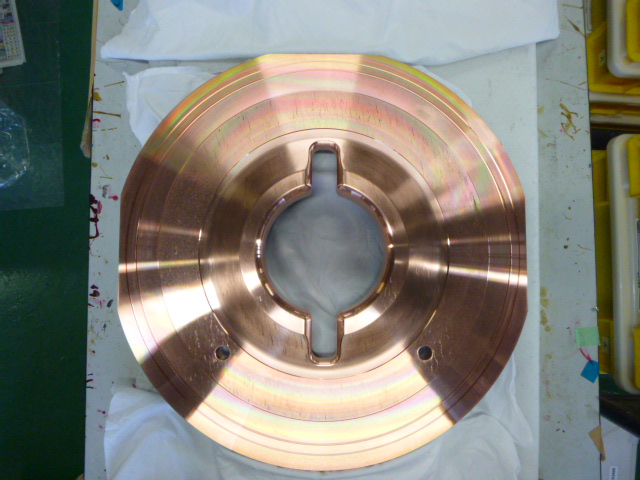 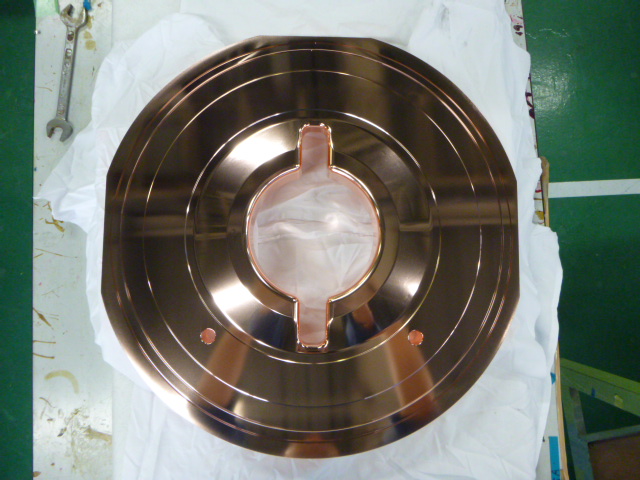 (Downstream)
Tuning End Plate (TEP)
w/ tuning bump
43
Tetsuo ABE (KEK)
The 22nd KEKB Review (2018-03-14)
Low-Power Measurements of Unloaded Q-factor (Q0)
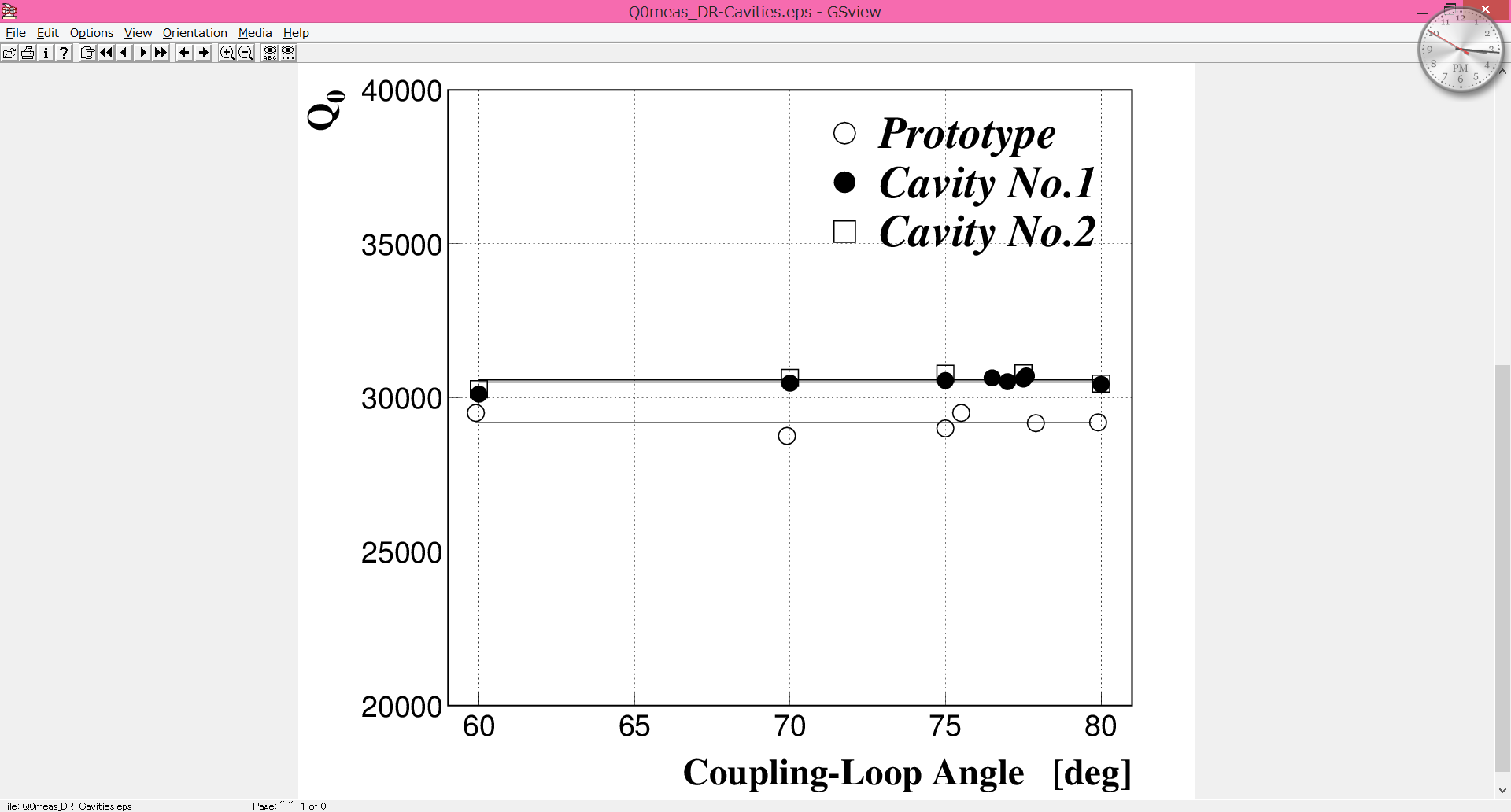 4% improvement with EP
(Note:  No EP applied to the barrel)
of the coaxial-type input coupler
44
Tetsuo ABE (KEK)
The 22nd KEKB Review (2018-03-14)
Setup of High-Gradient (HG) Test
Toshiba
CW Klystron
E3732
(1MW, 508.9 MHz)
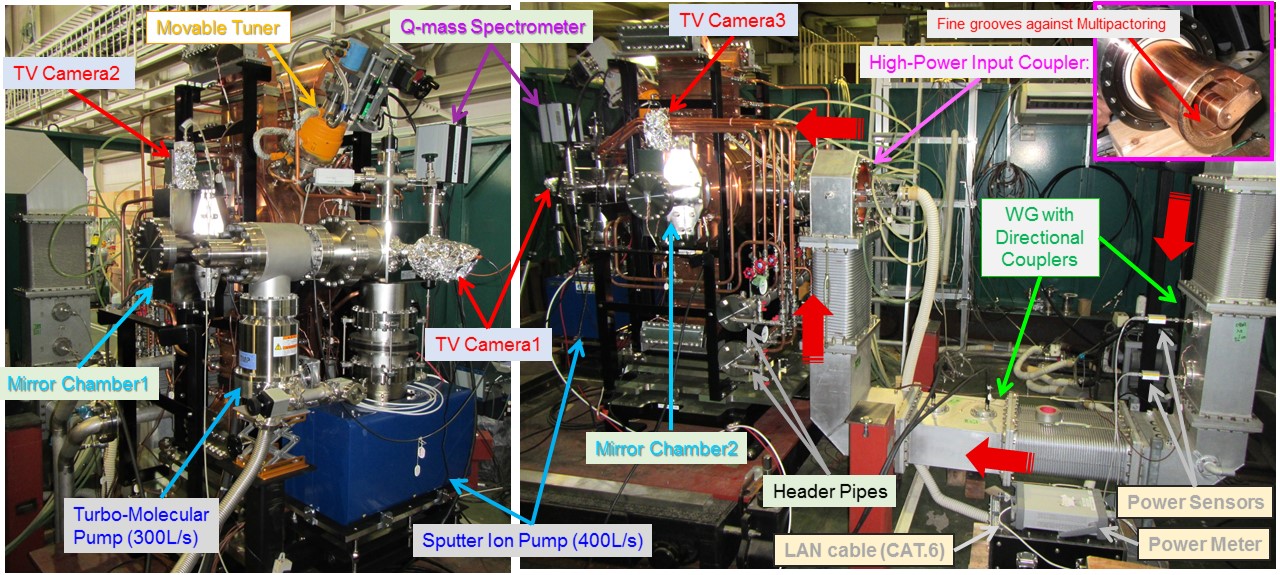 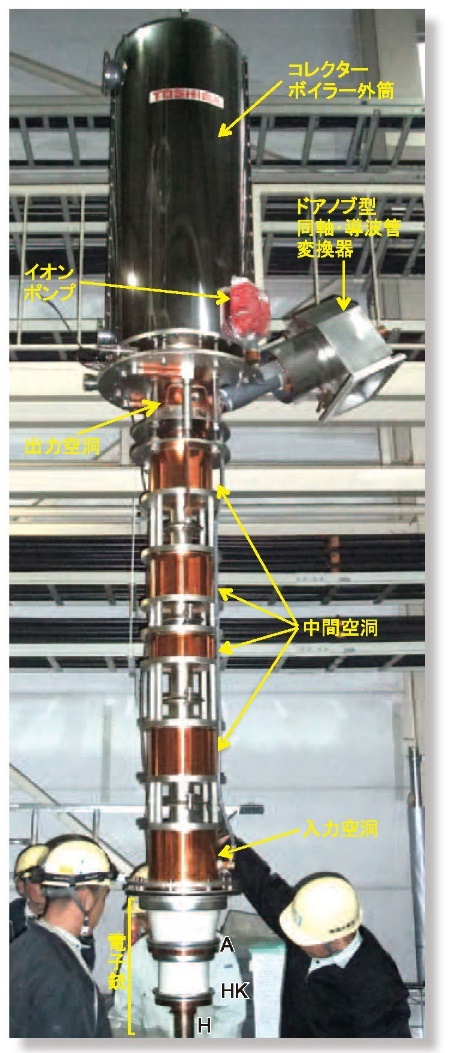 (No beam injected into the cavity during the HG test)
45
Tetsuo ABE (KEK)
The 22nd KEKB Review (2018-03-14)
Detection of Cavity Breakdownby the Decay Time in Pickup Signal
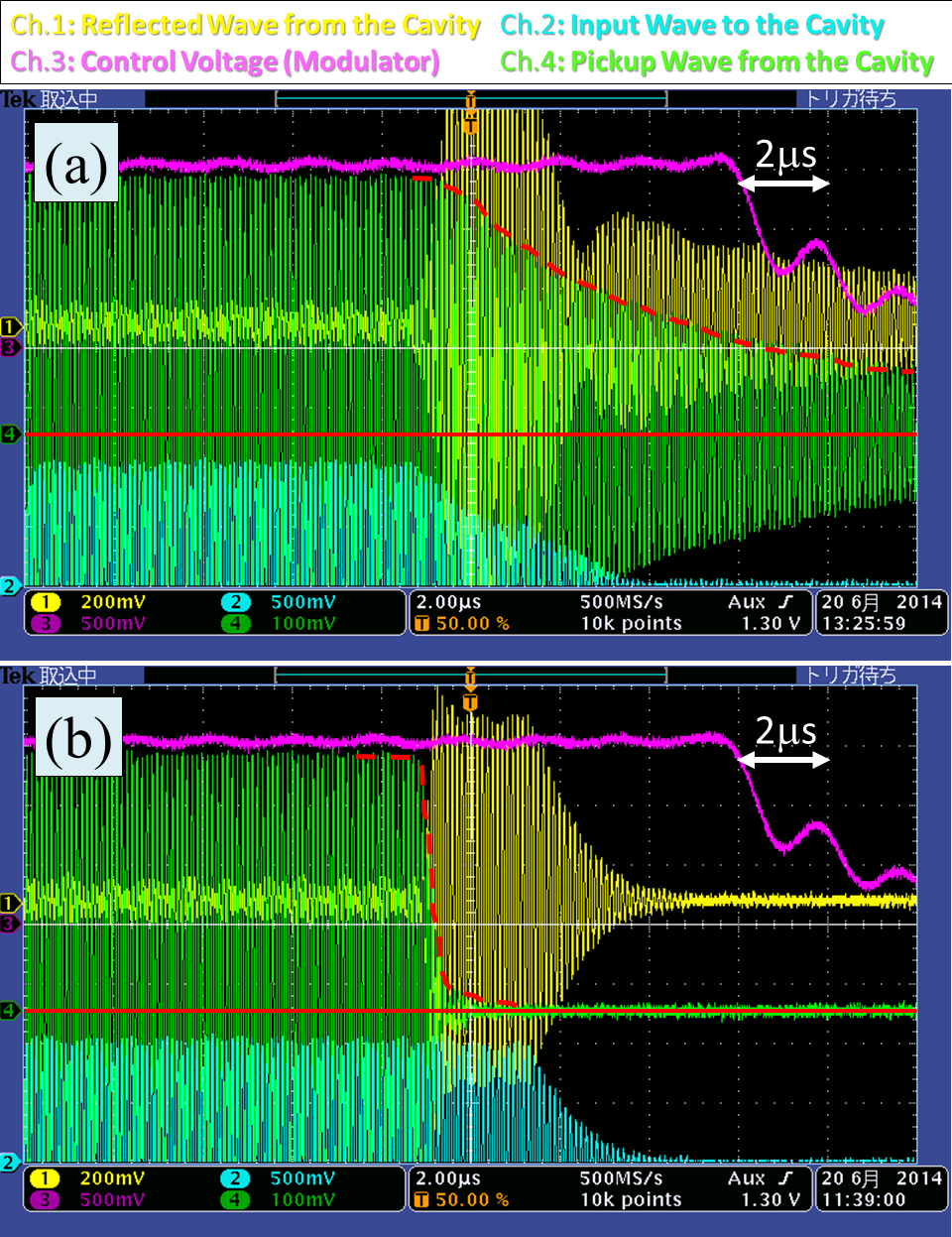 QL = ~13000 
The interlock system was activated with a reflection level over the threshold.
Check the decay time of the pickup signal of the accelerating mode
~8 ms  Not cavity breakdown
<< 8 ms  Cavity breakdown
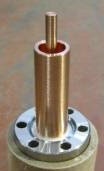 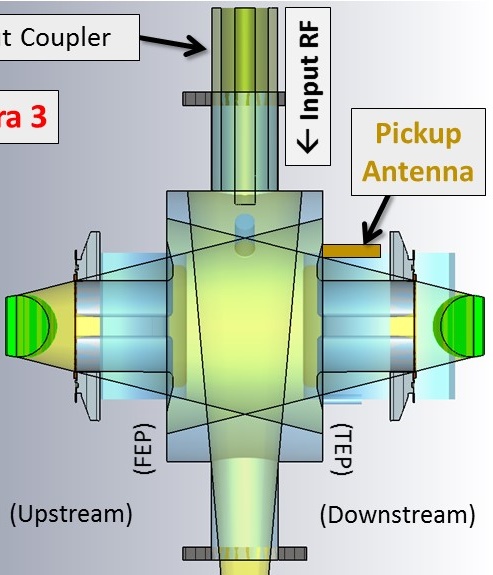 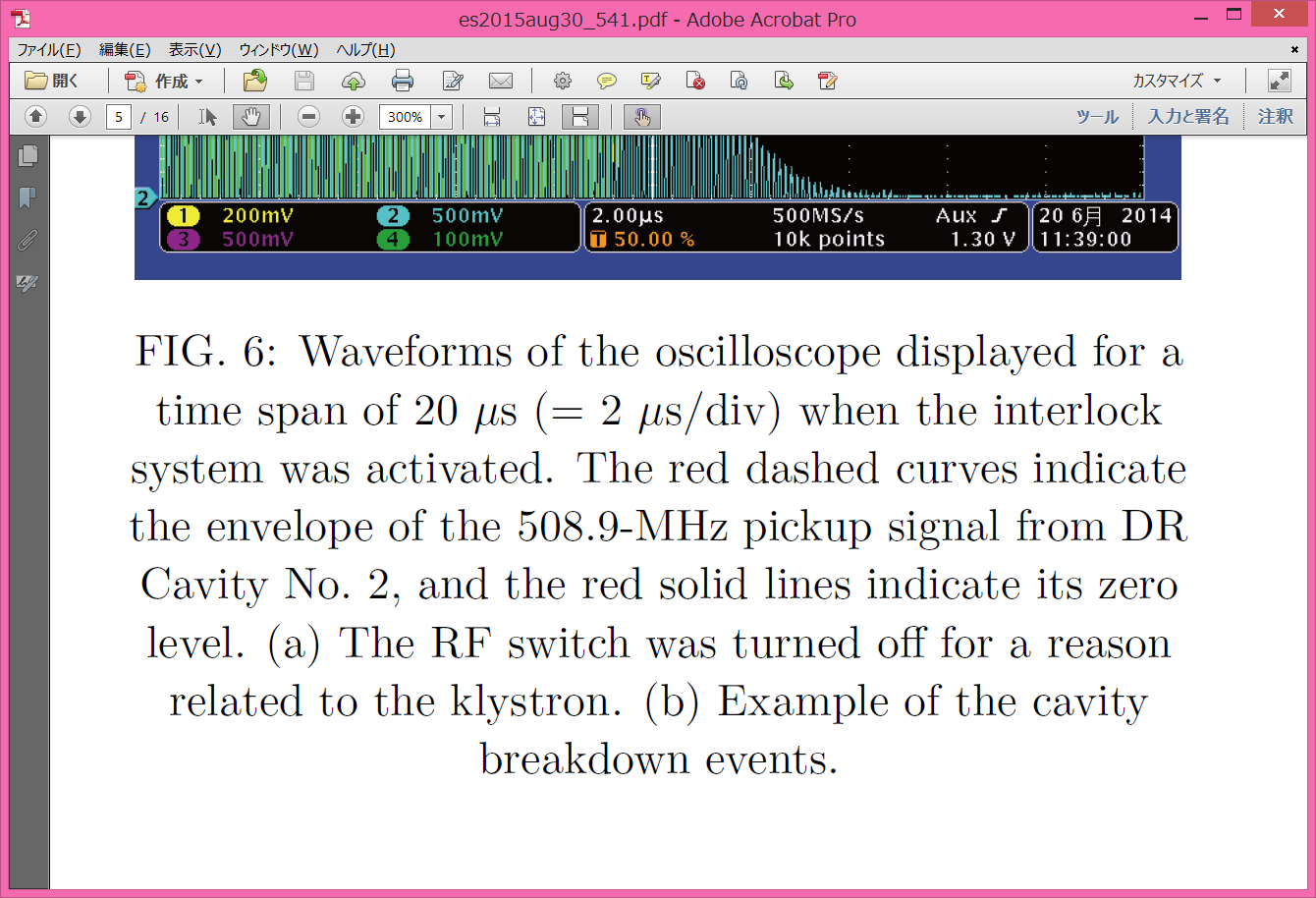 T. Abe, T. Kageyama, H. Sakai, Y. Takeuchi, and K. Yoshino, “Breakdown Study based on Direct In Situ Observation of Inner Surfaces of an RF Accelerating Cavity during a High-Gradient Test”, Phys. Rev. Accel. Beams 19, 102001 (2016).
46
Tetsuo ABE (KEK)
The 22nd KEKB Review (2018-03-14)
Histories of the RF Conditioning
95 hours to reach Vc=0.90MV
 107 hours to reach Vc=0.95MV
83 hours to reach Vc=0.90 MV
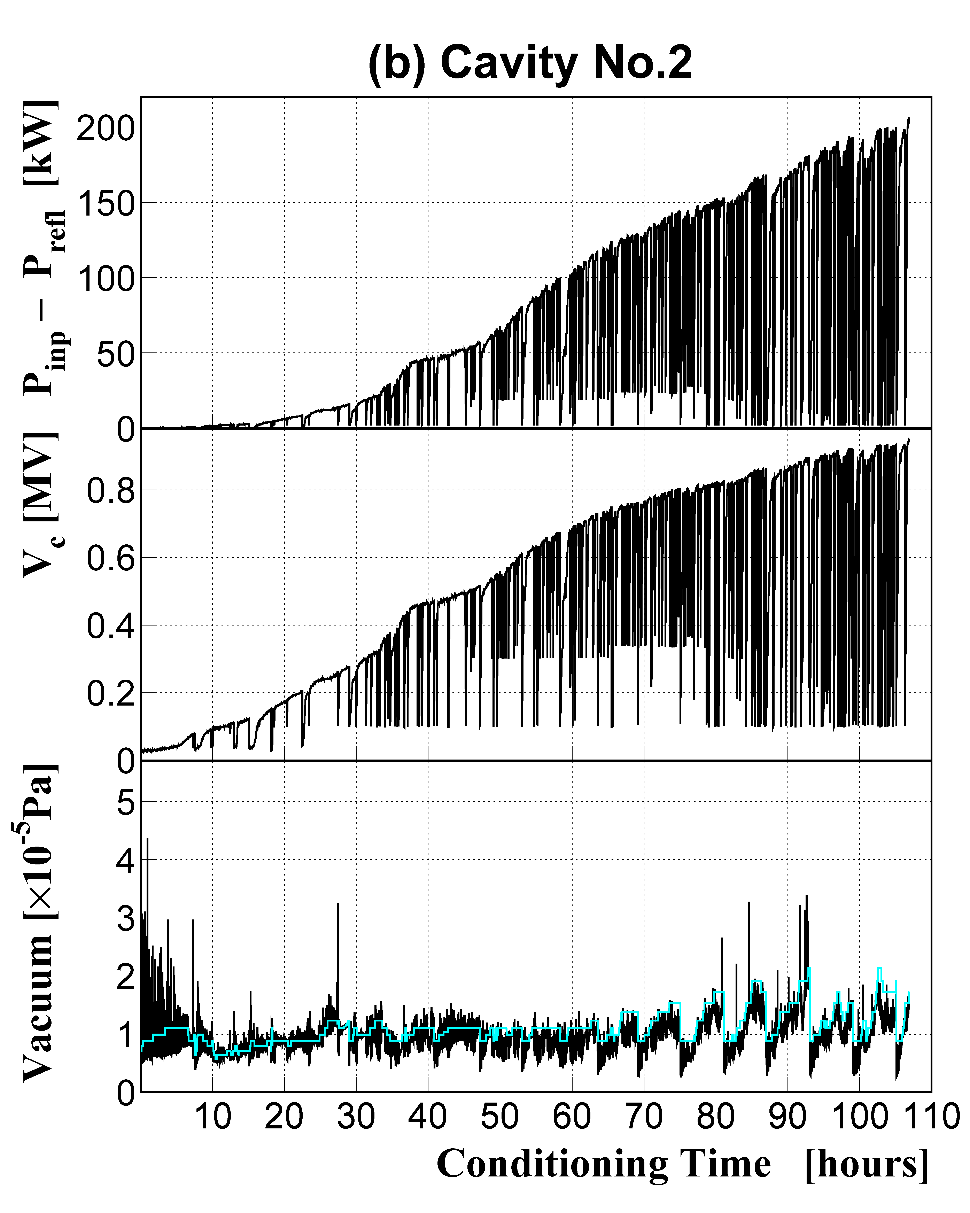 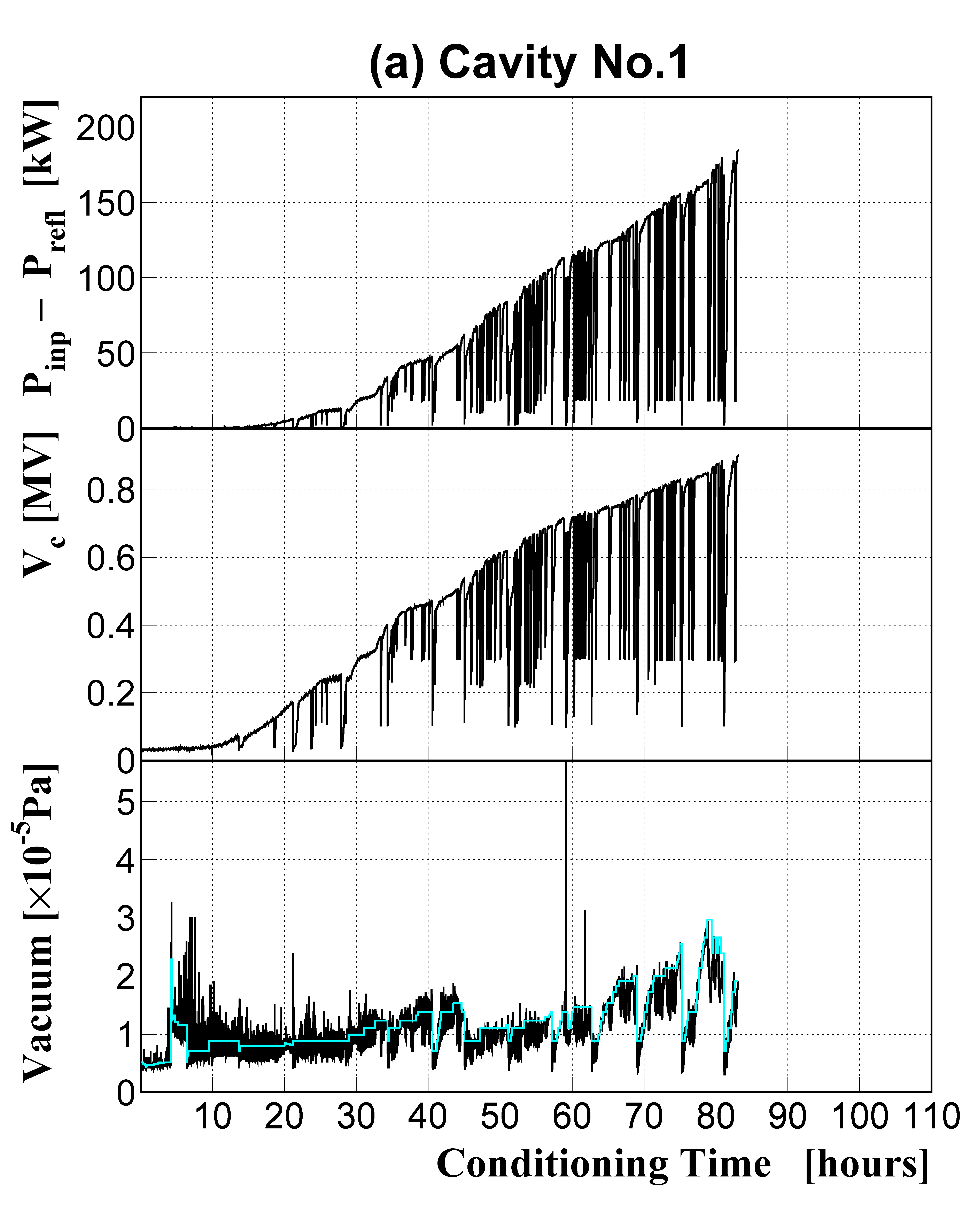 The light blue lines indicate the reference vacuum pressure specified by the computer controlled automatic aging.
If the vacuum pressure is higher than the reference, Pin is slightly stepped down until the vacuum pressure becomes lower than the reference, and then Pin is slightly stepped up as long as the vacuum pressure is lower than the reference.
Pin (Prefl) : input power to (reflected power from) the cavity 
Wall-loss power: Pwall = Pin – Prefl = ~0.99 x Pin
Cavity No.2 reached 0.95MV/cavity successfully.
Comparable conditioning speeds btwn Cavity No. 1 and 2
47
Tetsuo ABE (KEK)
The 22nd KEKB Review (2018-03-14)
After the RF Conditioning (up to Vc=0.95MV) completed,Stability Test with Holding Vc = 0.90 MV
>  Vc = 0.70 MV
    (required for DR operation)
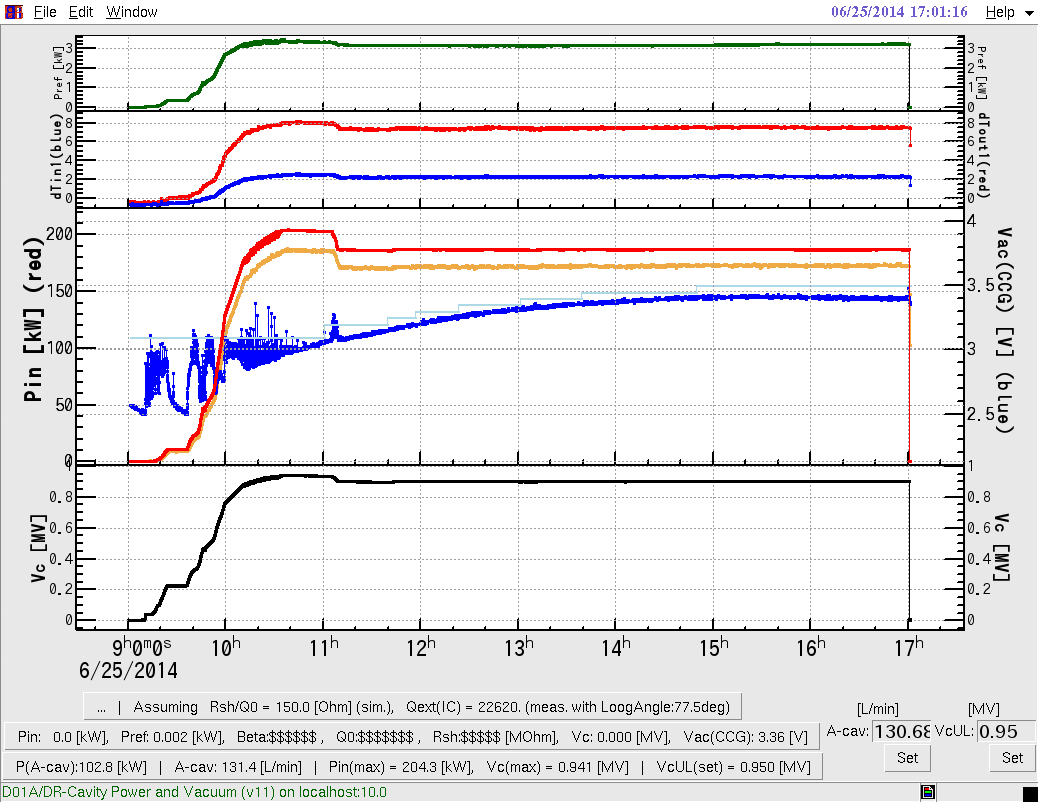 Example of the daily histories 
Cavity No.1:   3 breakdowns for 14.5 hours in total  = 5.0+4.8-2.7 /24hrs 
Cavity No.2: 11 breakdowns for    80 hours in total  = 3.3+1.3-1.0 /24hrs
Same high-power performance between DR Cavities No. 1 and No. 2 within the statistics
48
Tetsuo ABE (KEK)
The 22nd KEKB Review (2018-03-14)
Radiation Dose Rate
= Indirect observation of the dark current:
        Field emission
Acceleration
Impact on the inner surface
Emission of X-ray
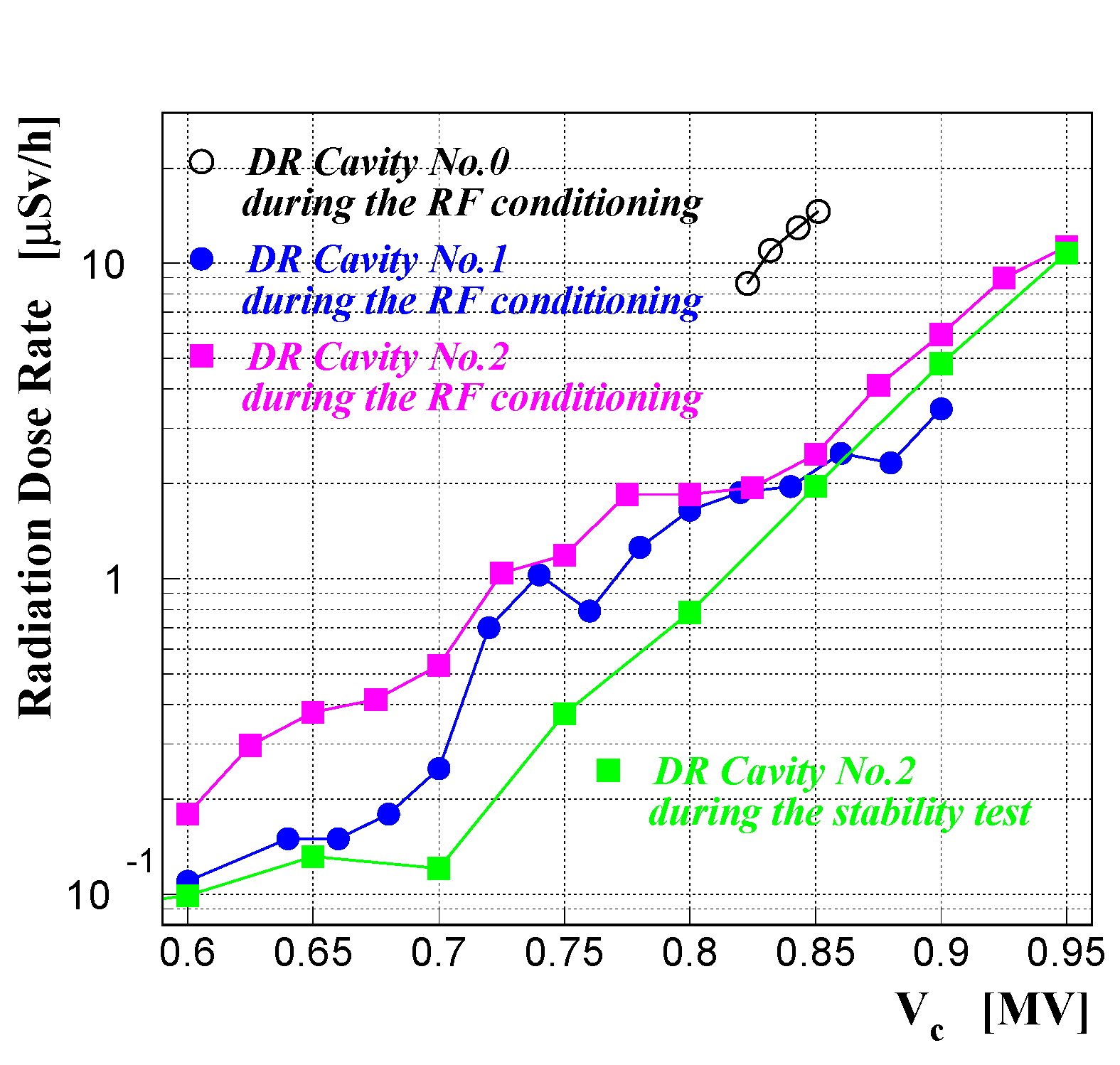 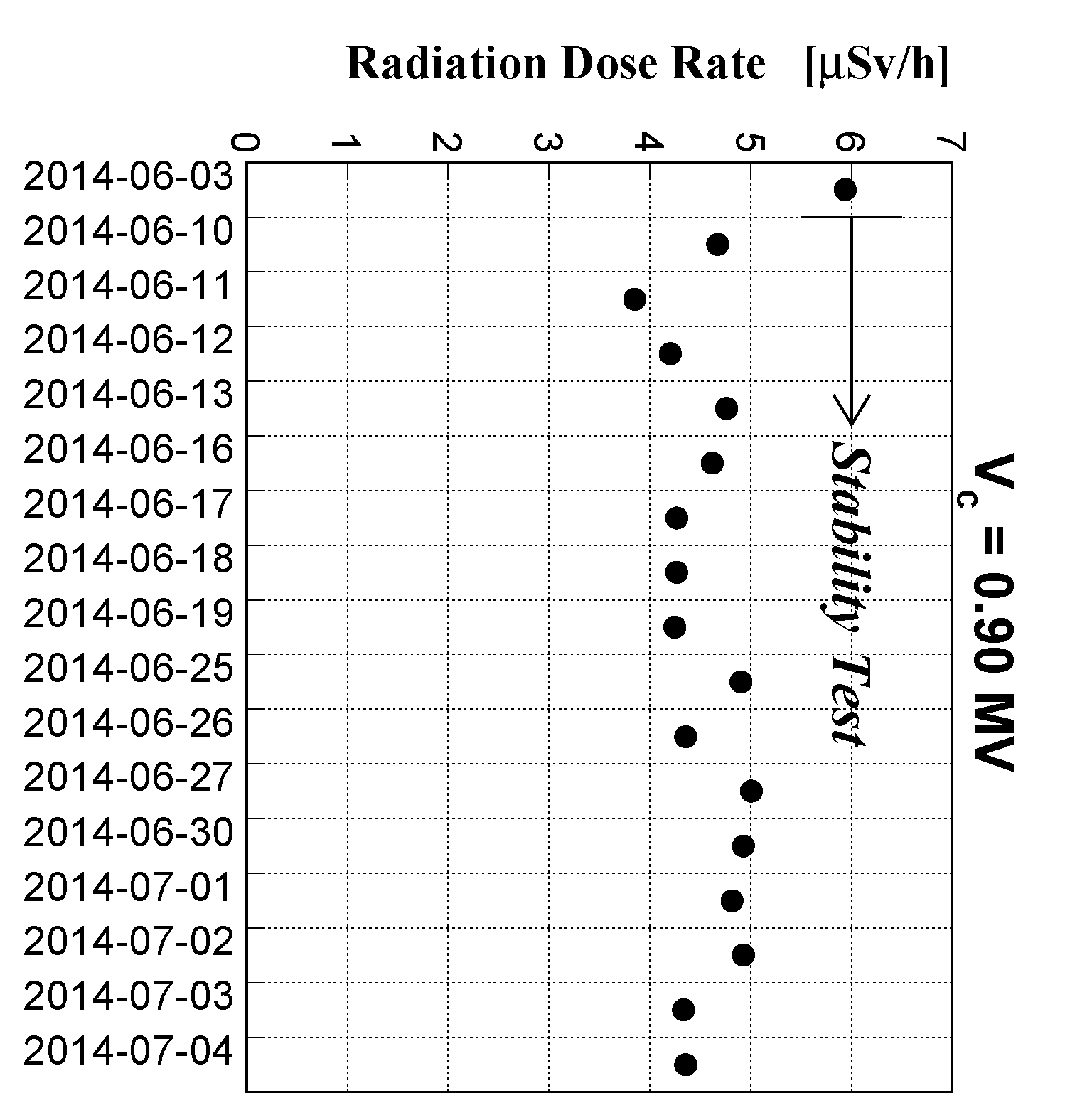 for the DR Cavity No.2
No significant difference
between DR Cavity No. 1 and No.2
Constant during the stability test
(20 cavity breakdowns in this period)
49
Tetsuo ABE (KEK)
The 22nd KEKB Review (2018-03-14)
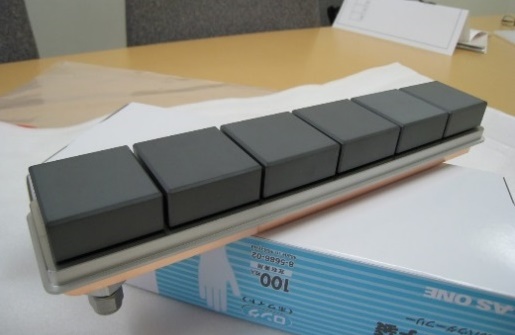 Permittivity of the SiC ceramic tiles
Typical Measurements of SiC ceramics
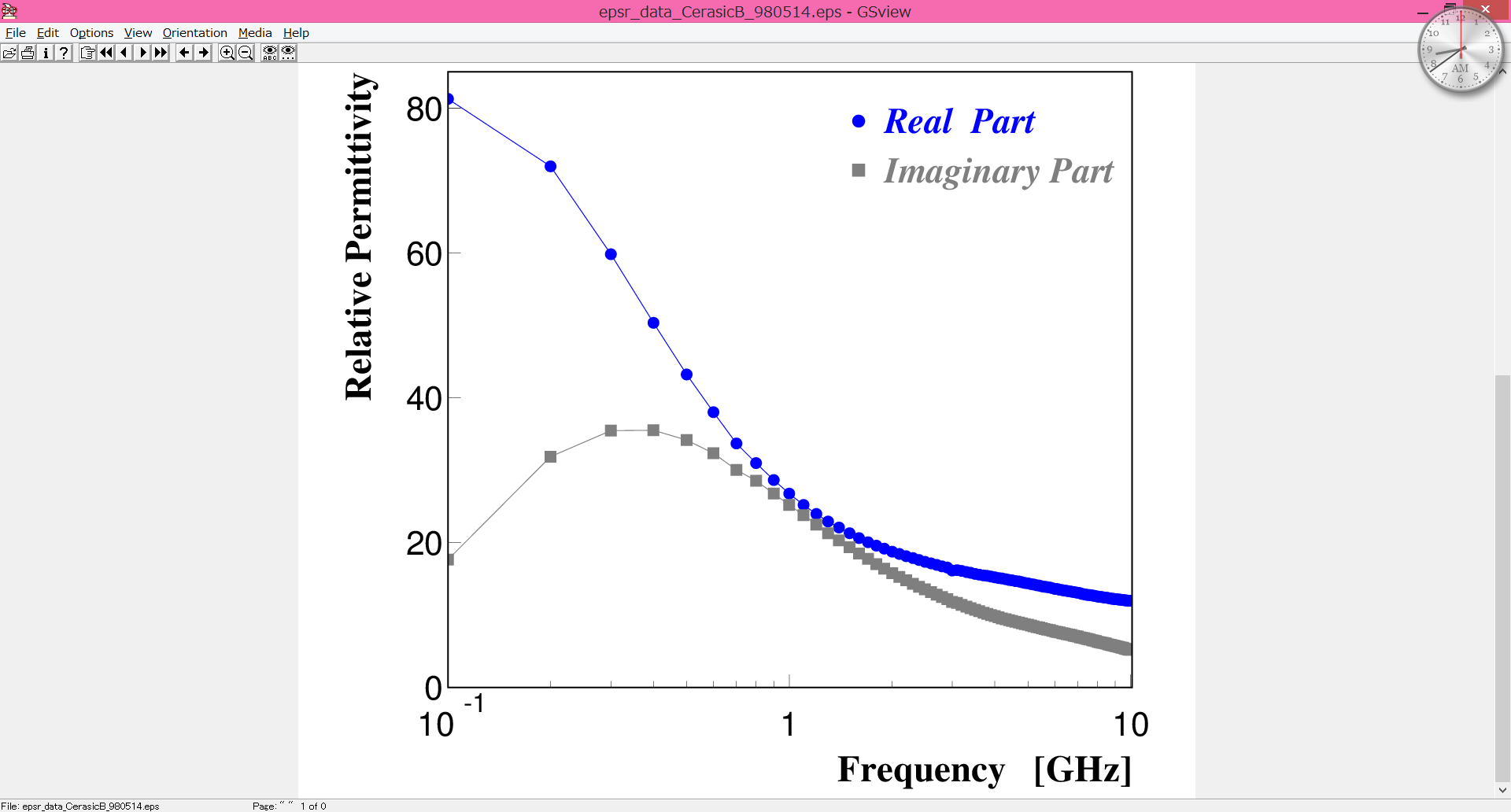 Permittivity of SiC ceramics largely depends on
Source SiC powders
Sintering conditions of SiC ceramics
We aggressively controlled the permittivity by changing the amount of aluminum contained in the SiC powder so that the permittivity should be close to that used in designing the accelerating structure.
Relative permittivity of the SiC ceramics (CERASIC-B), as a function of frequency, used in designing this accelerating structure.
These permittivity values are typical measurements on the SiC ceramic tiles used for the GBPs of the ARES.
Y. Takeuchi, et al., “Control of RF Dielectric Properties of SiC Ceramics for HOM Absorbers", in Proceedings of the 8th Annual Meeting of Particle Accelerator Society of Japan, Aug. 2011 (Paper ID: TUPS137)
50
Tetsuo ABE (KEK)
The 22nd KEKB Review (2018-03-14)
End of This File
51
Tetsuo ABE (KEK)
The 22nd KEKB Review (2018-03-14)